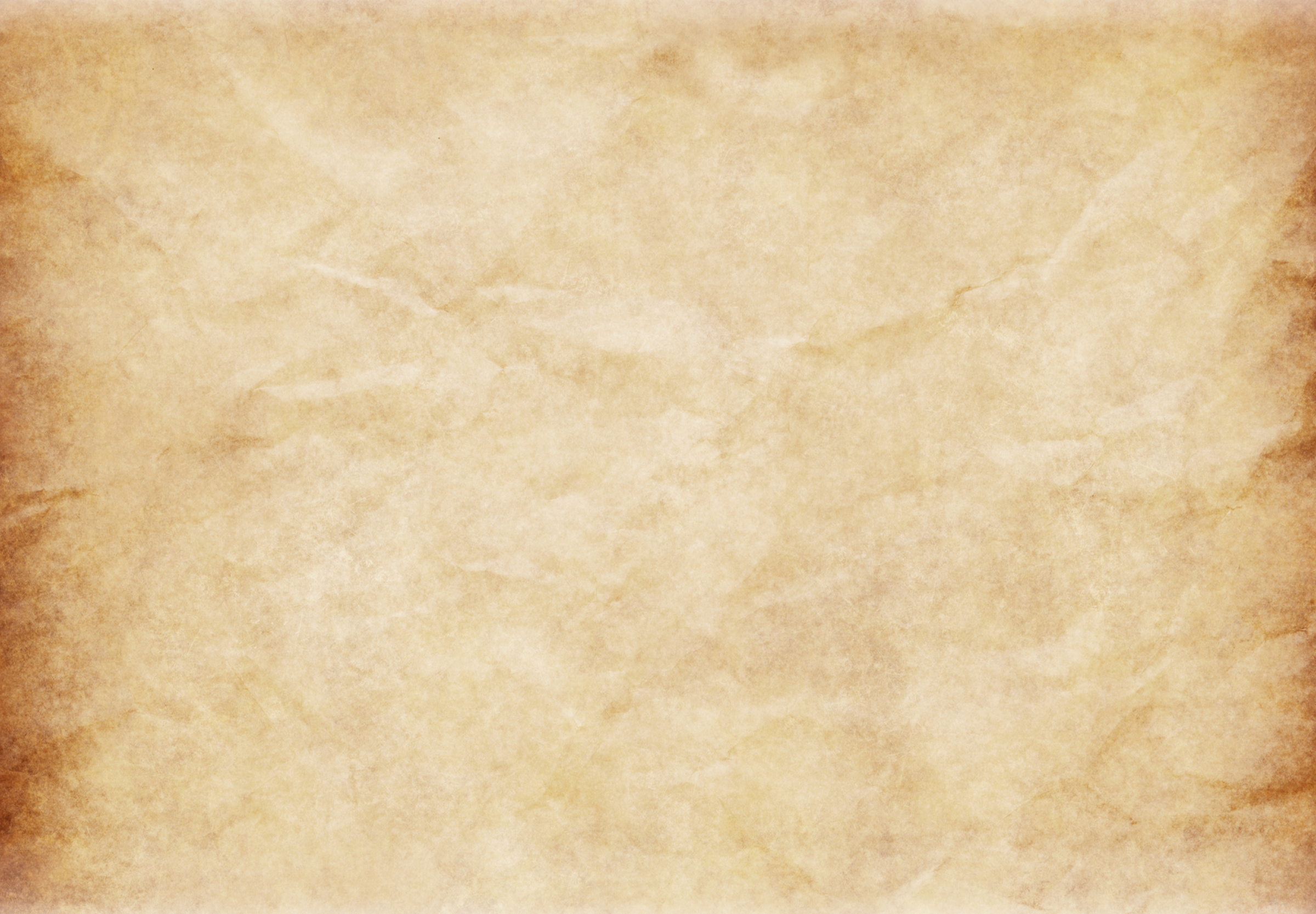 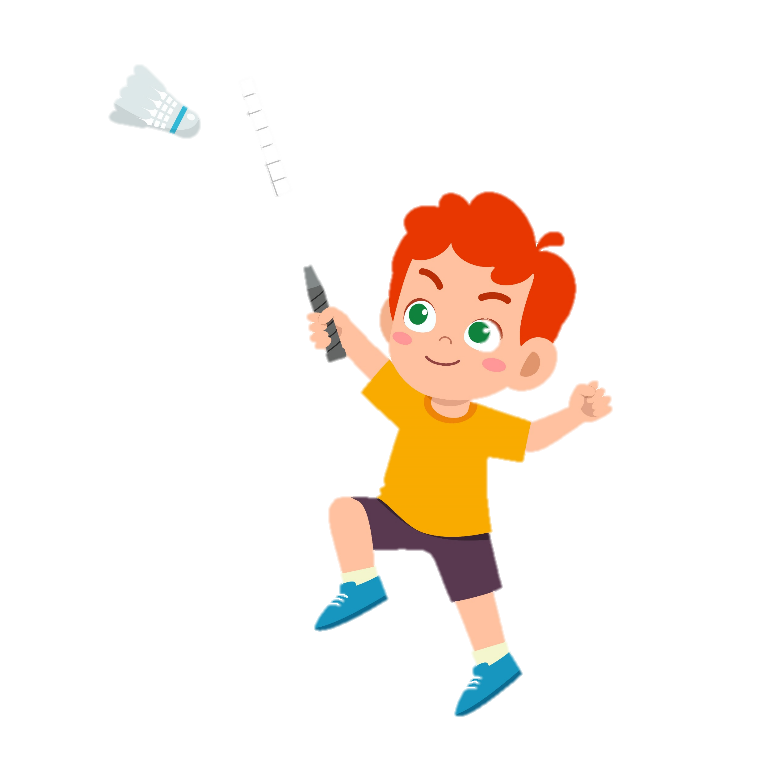 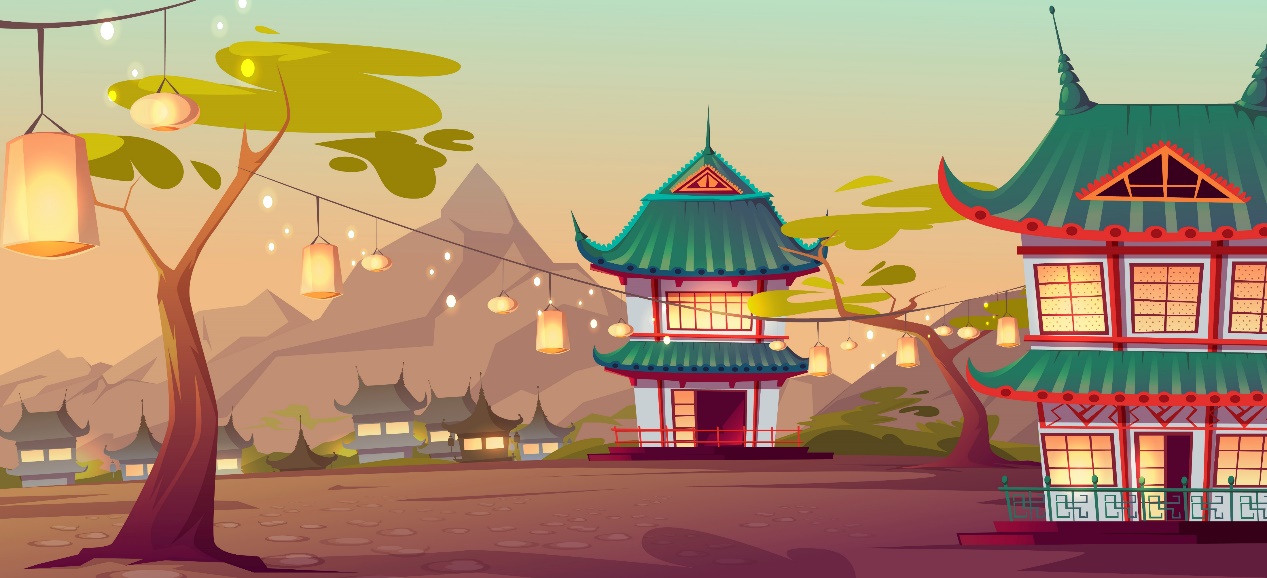 Septembre 2023
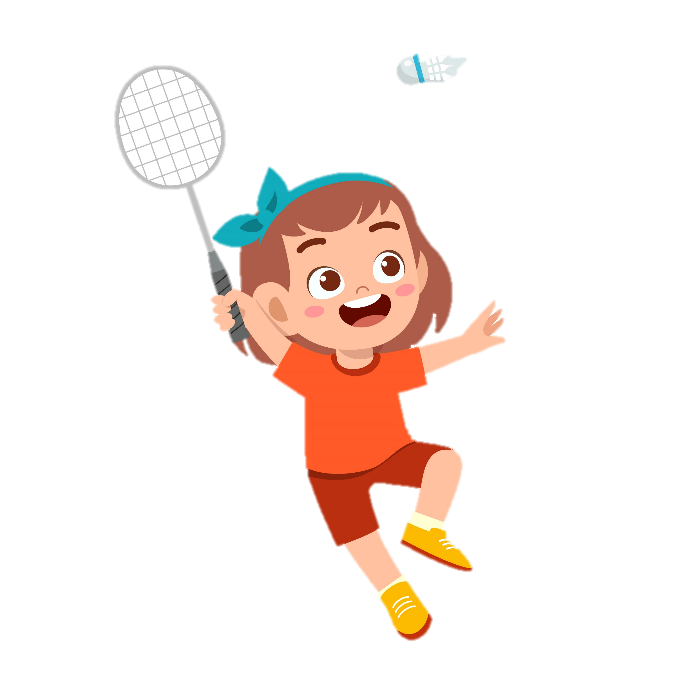 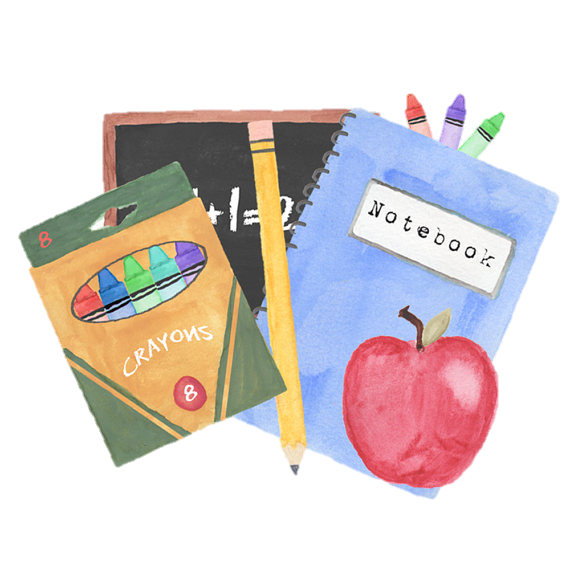 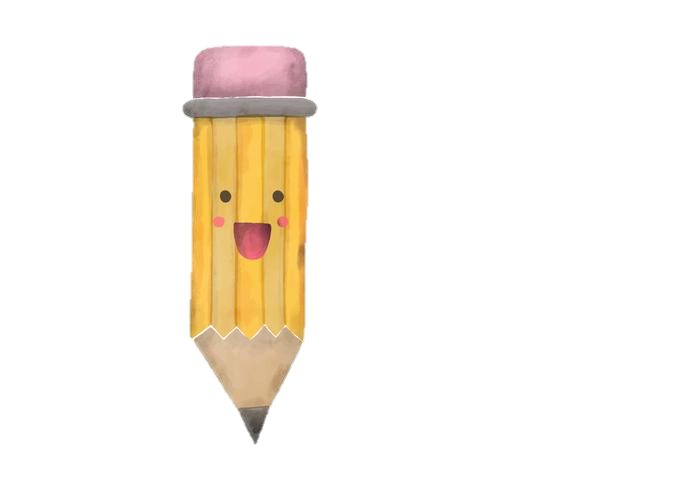 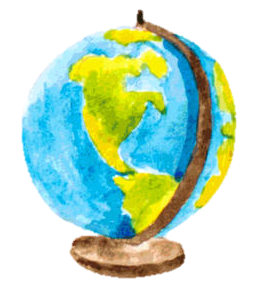 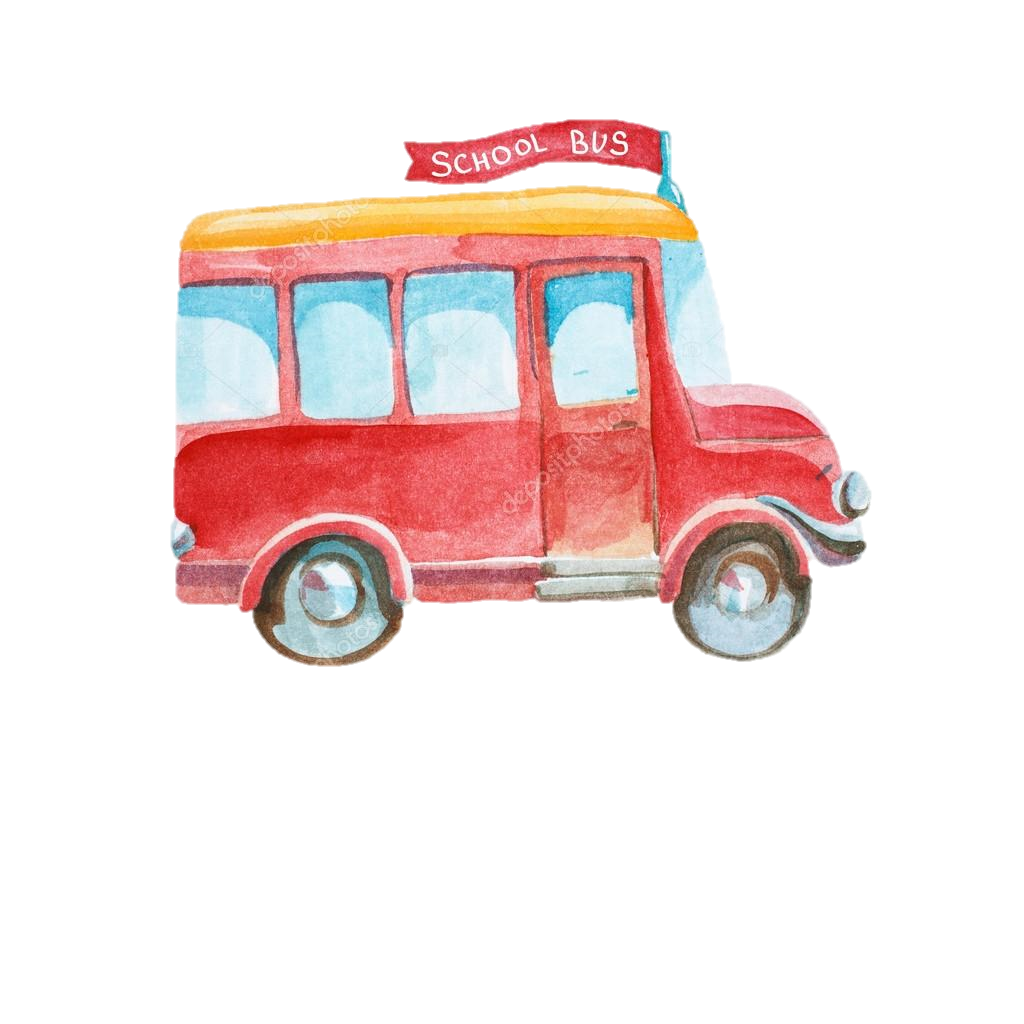 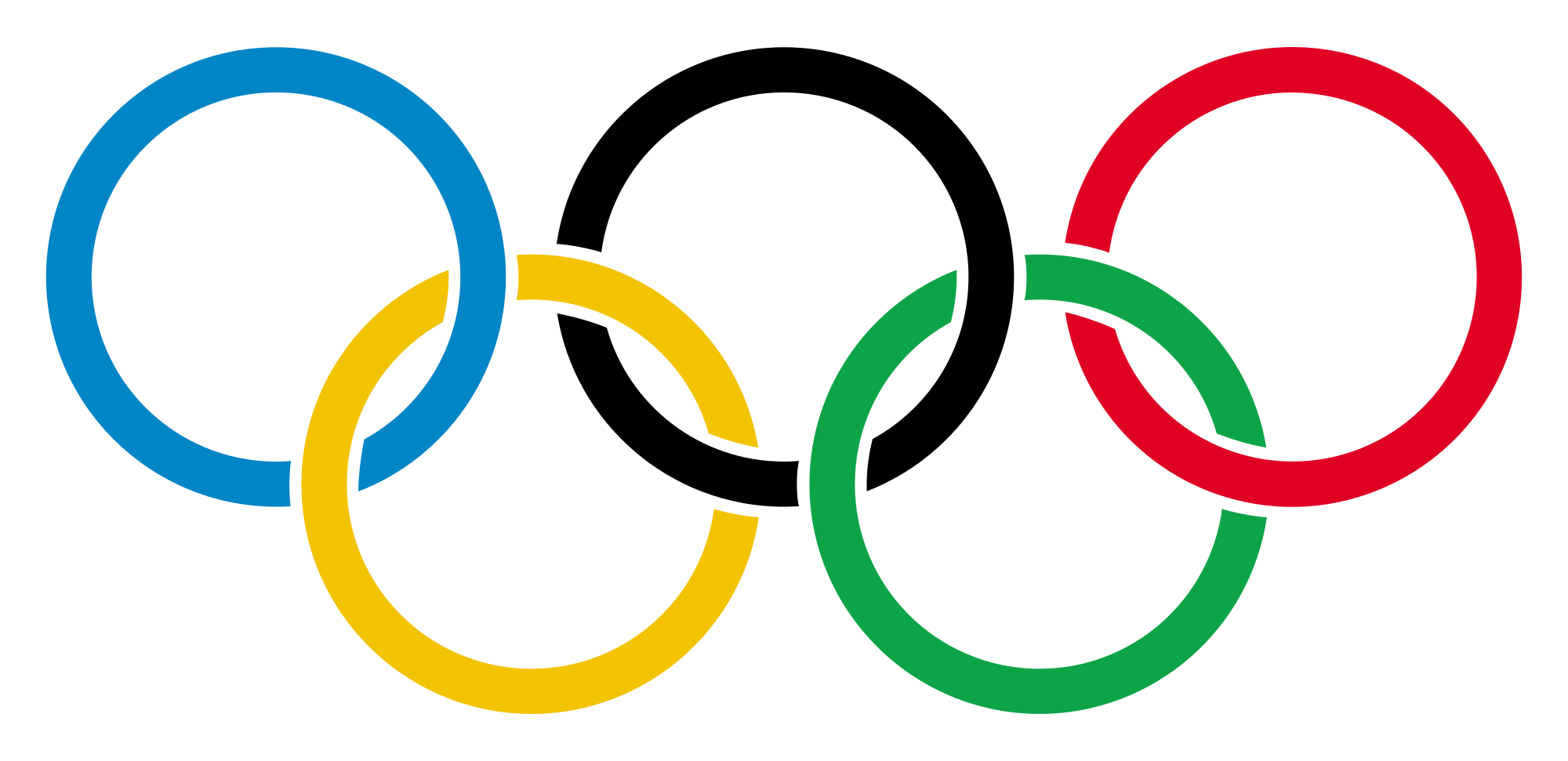 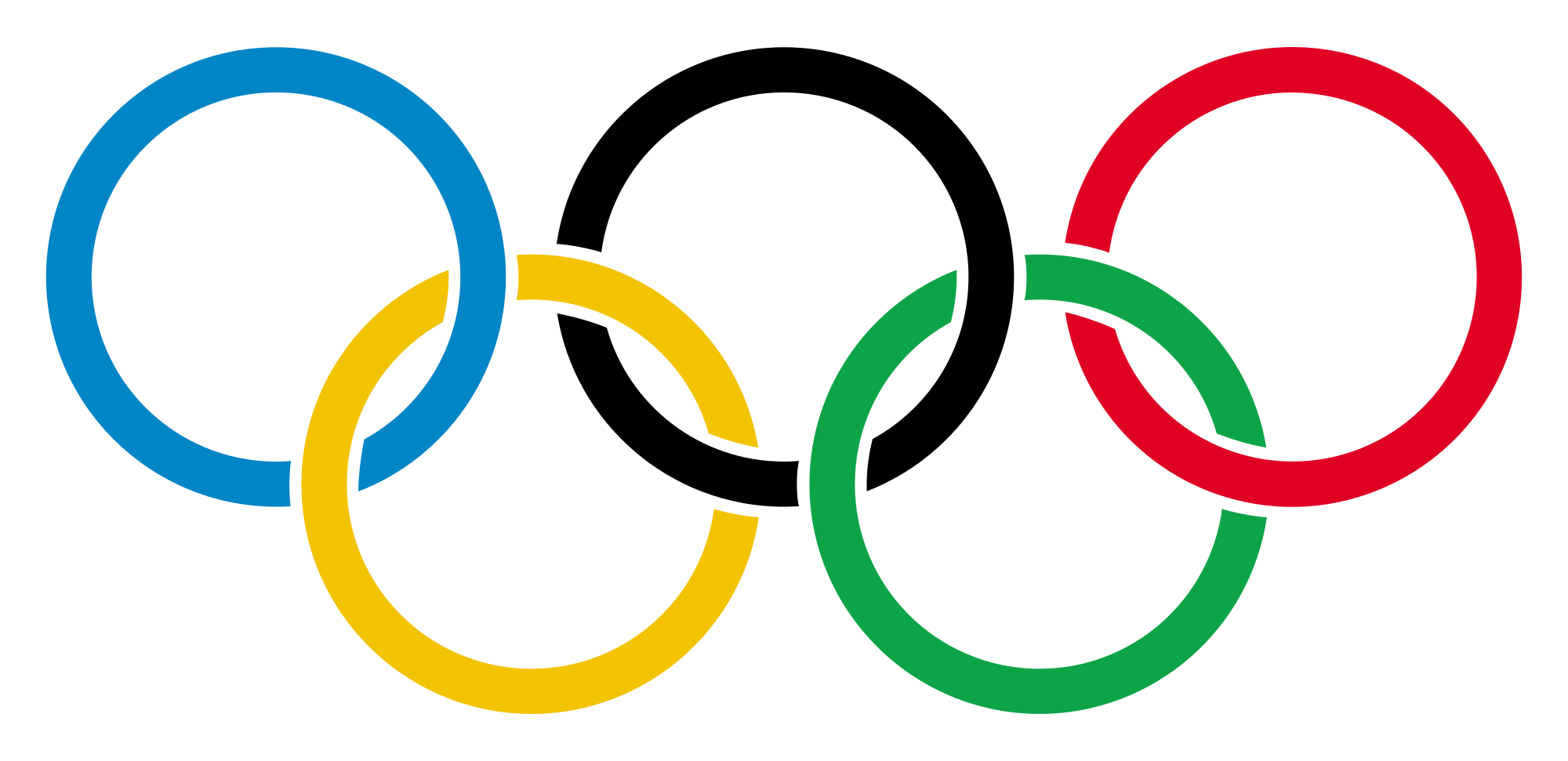 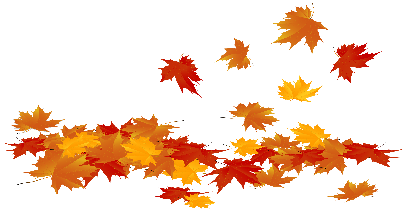 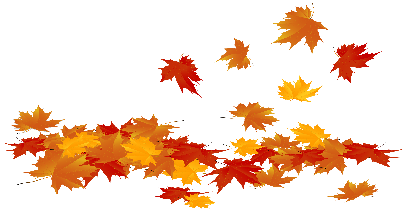 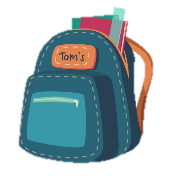 Rentrée
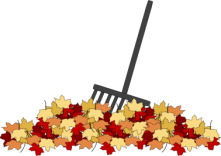 Automne
OCTOBRE
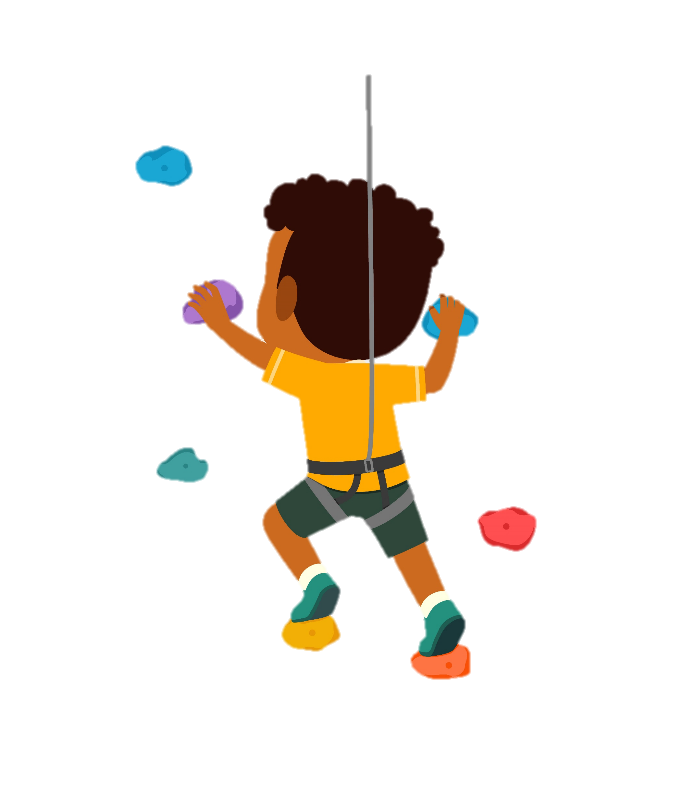 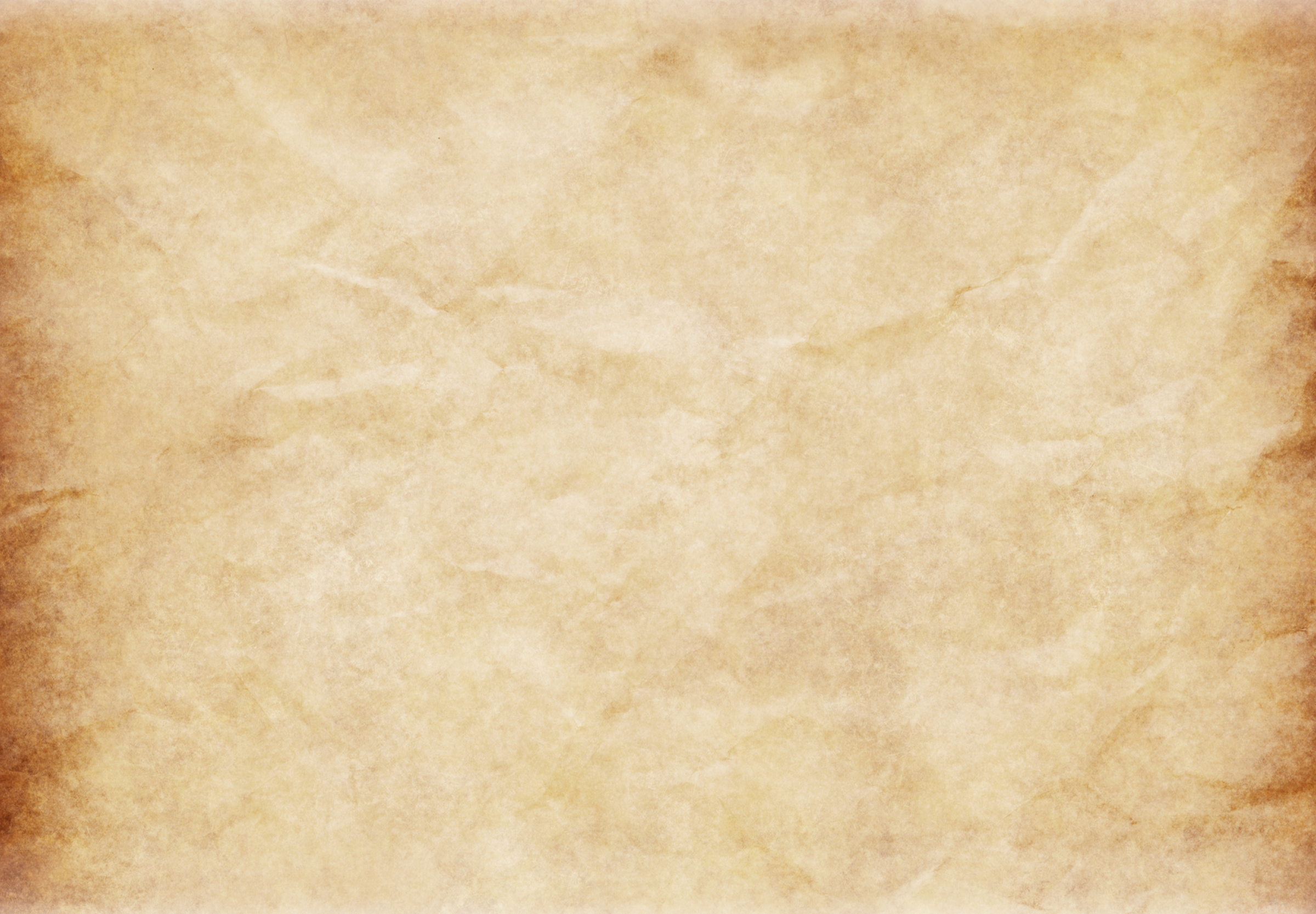 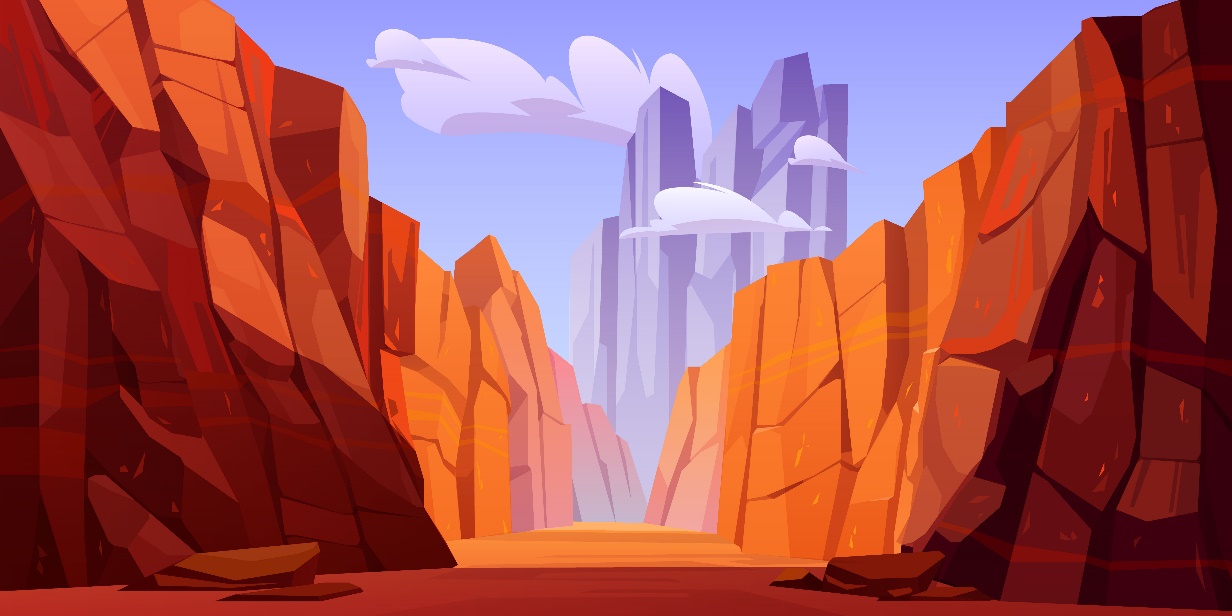 Octobre 2023
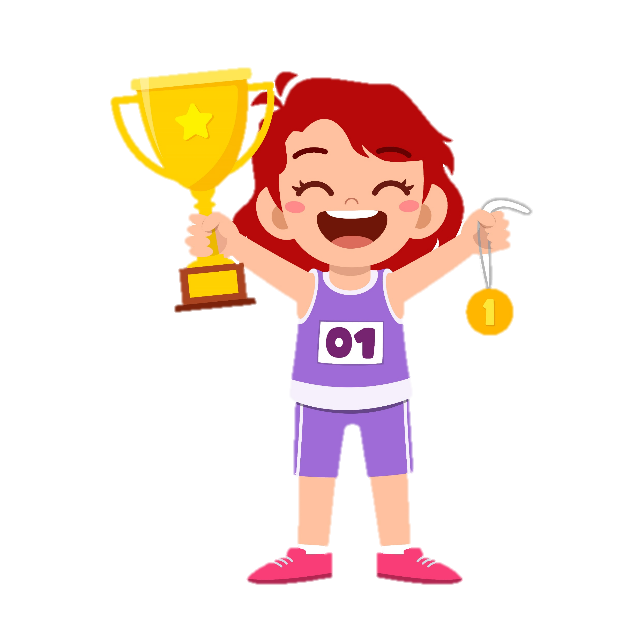 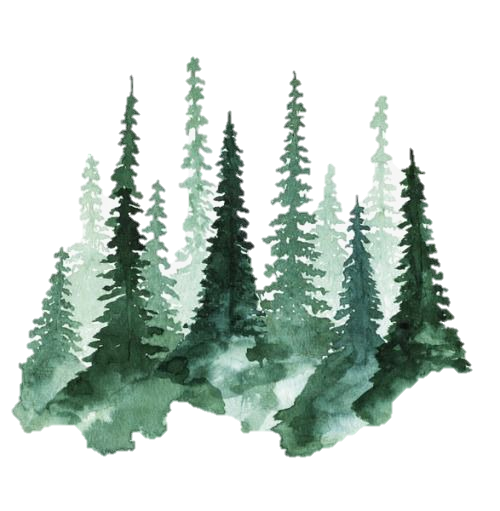 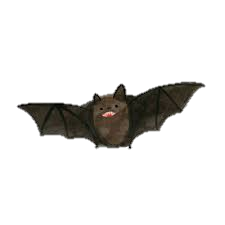 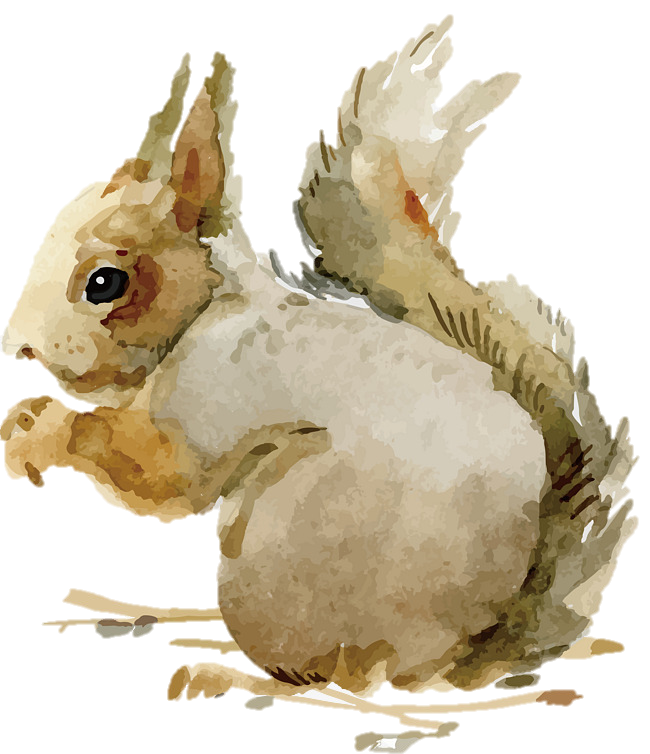 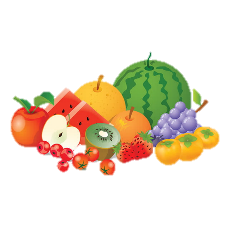 VACANCES
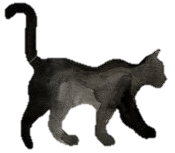 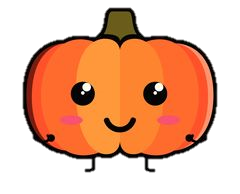 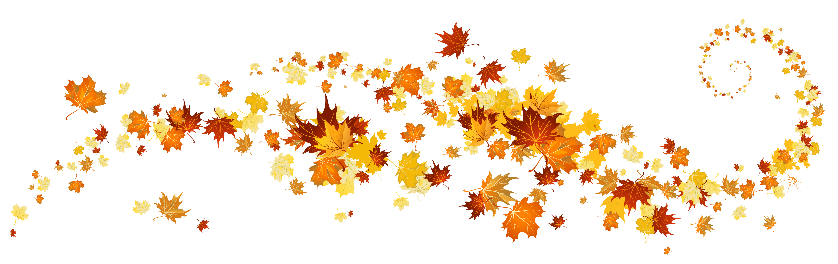 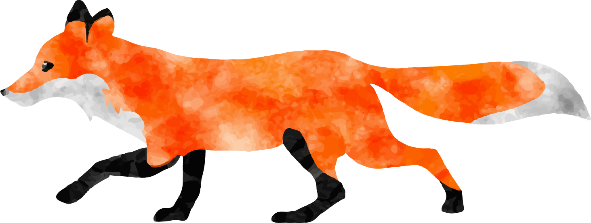 Halloween
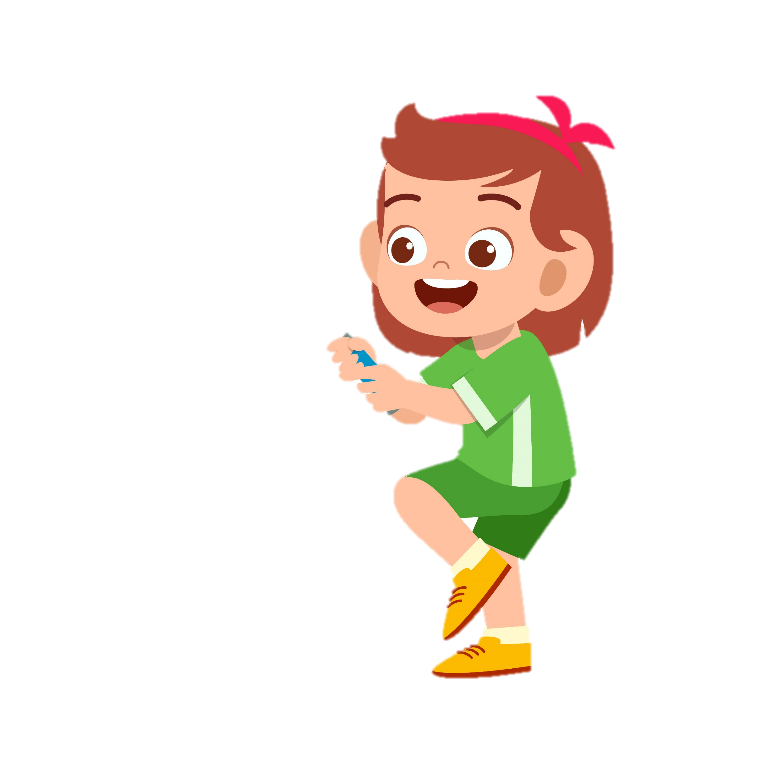 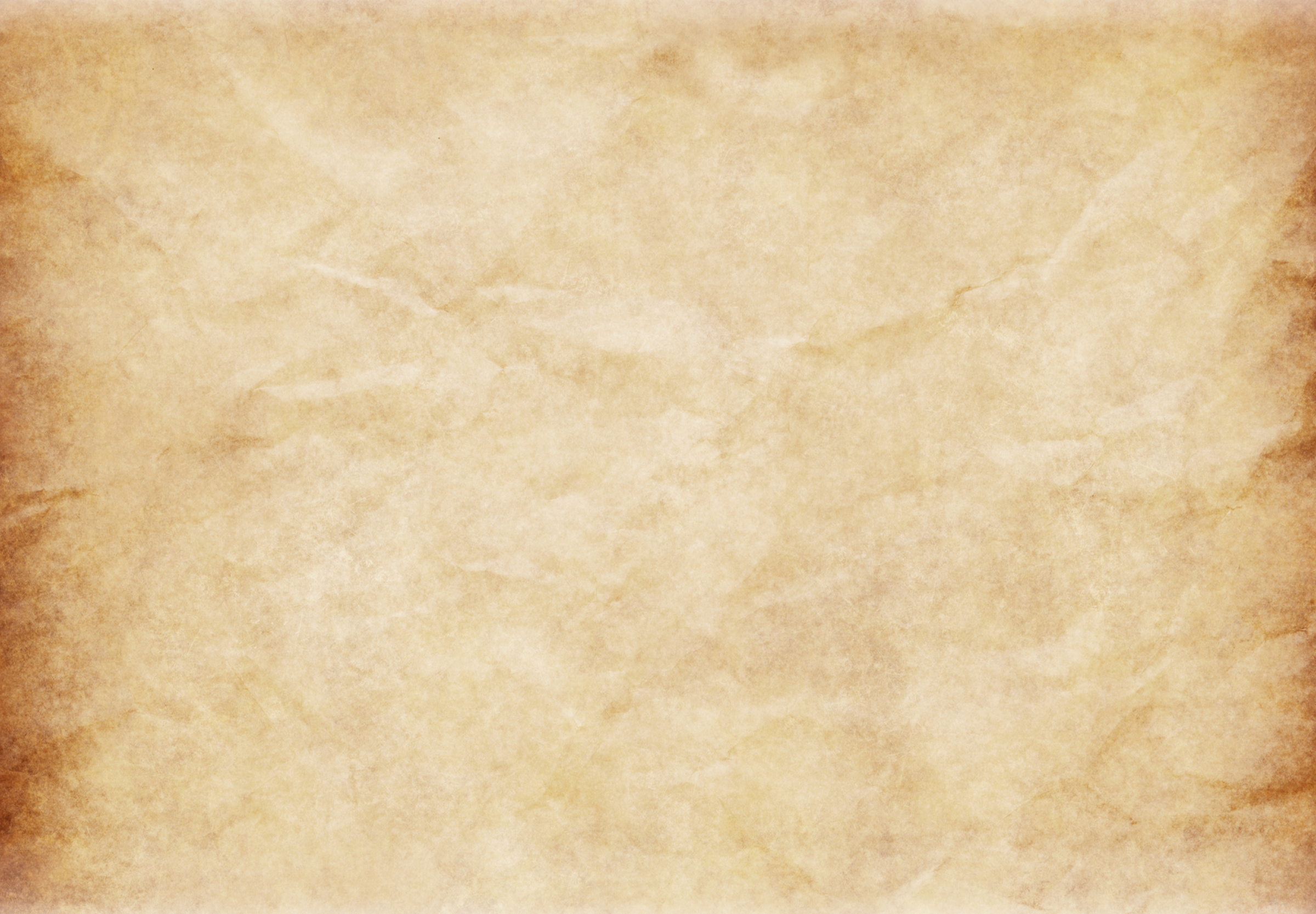 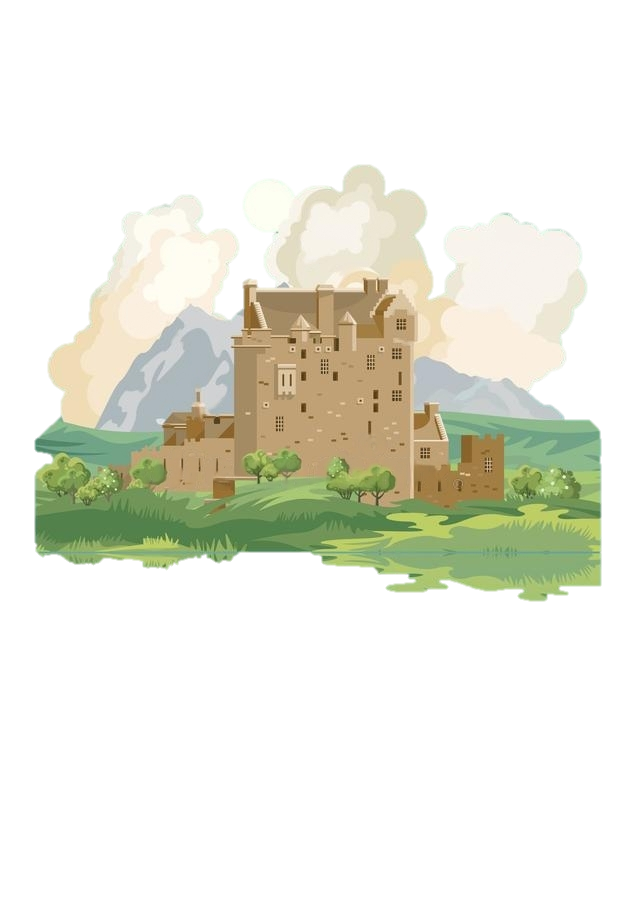 Novembre 2023
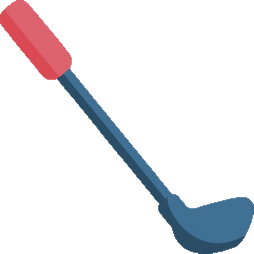 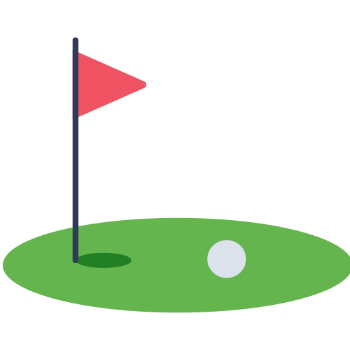 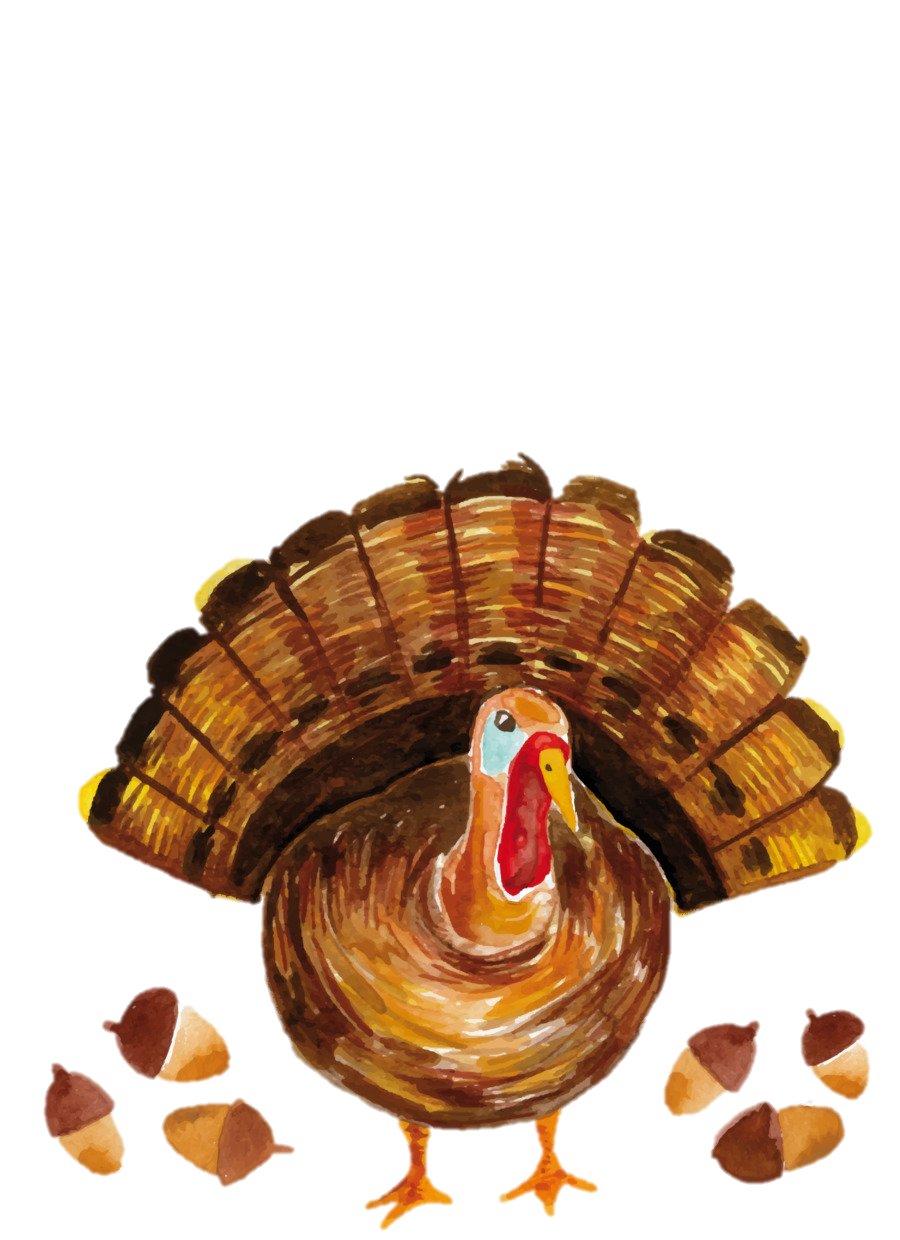 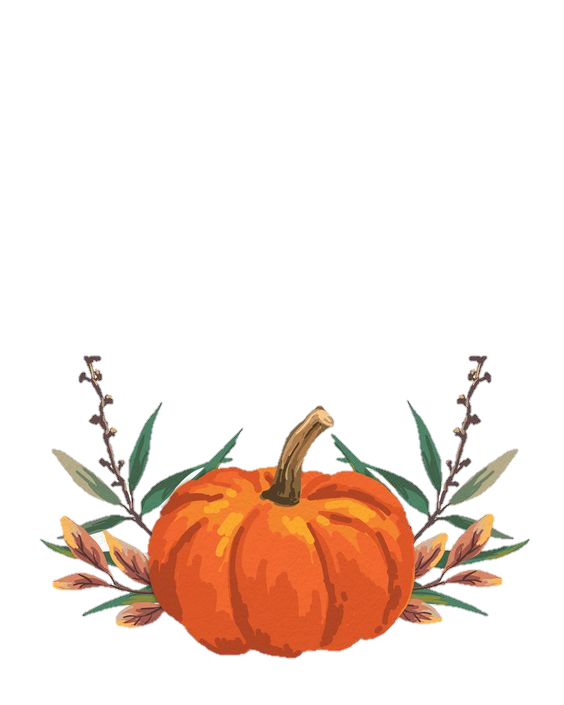 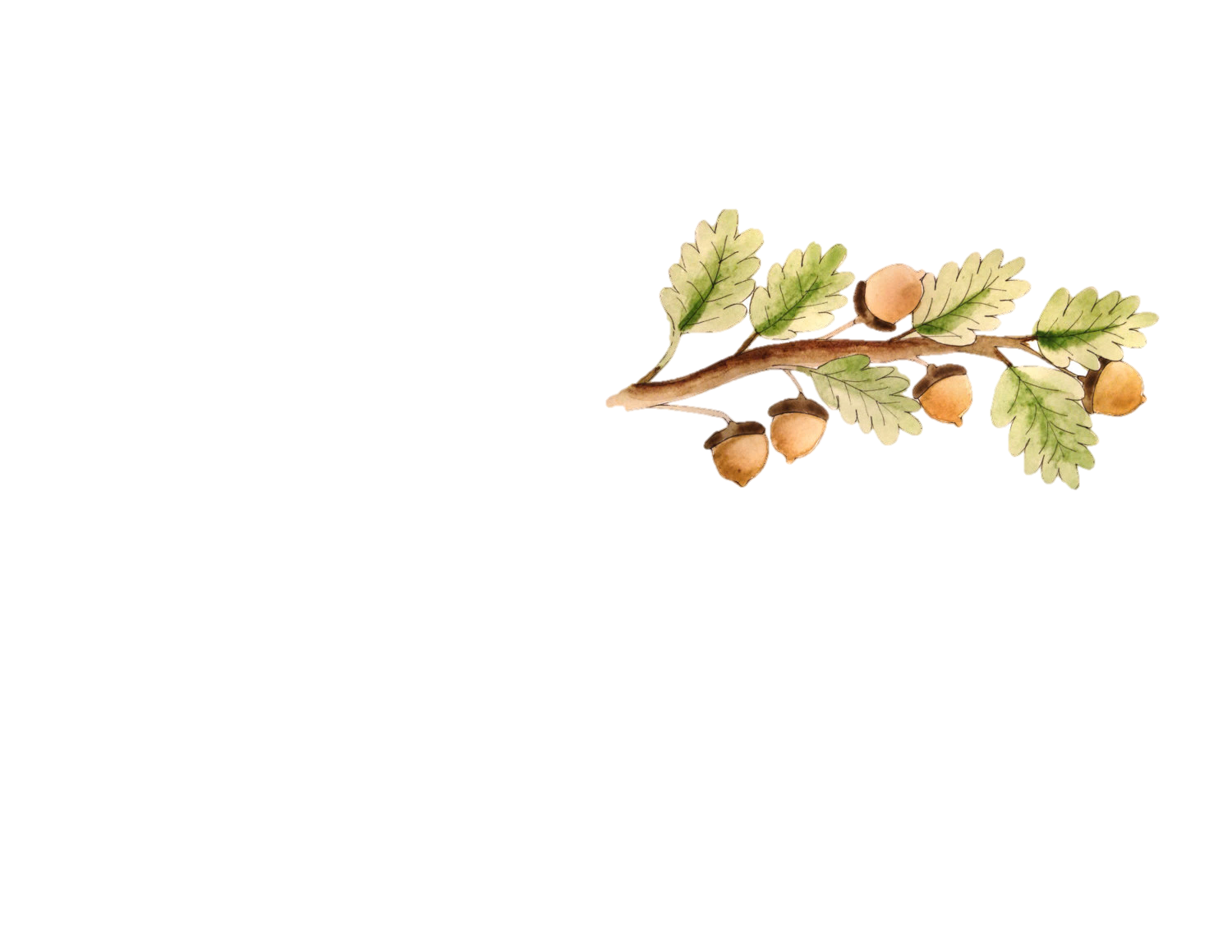 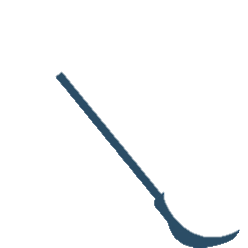 La Toussaint
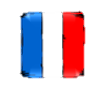 Armistice
Journée des droits de l’enfant
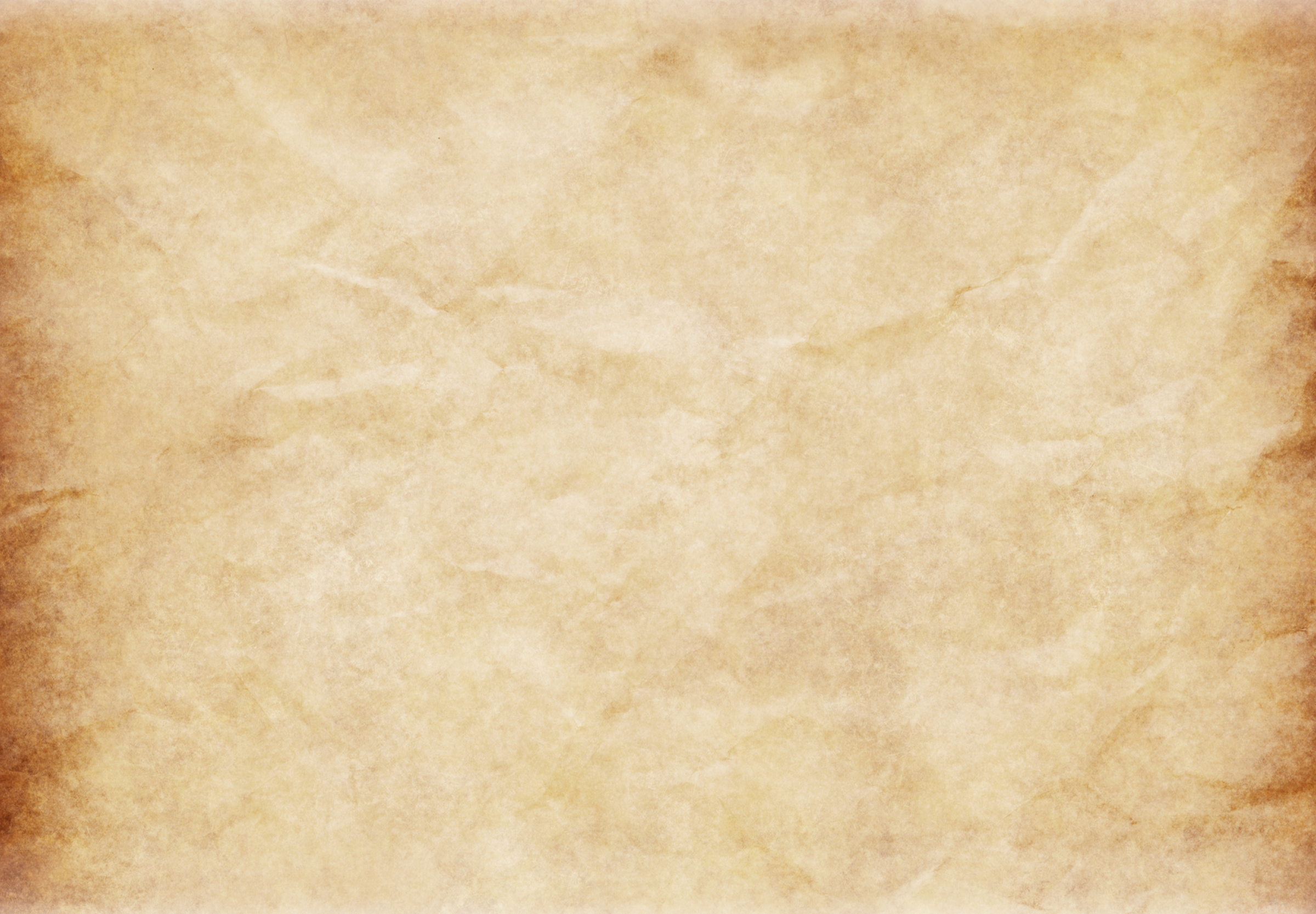 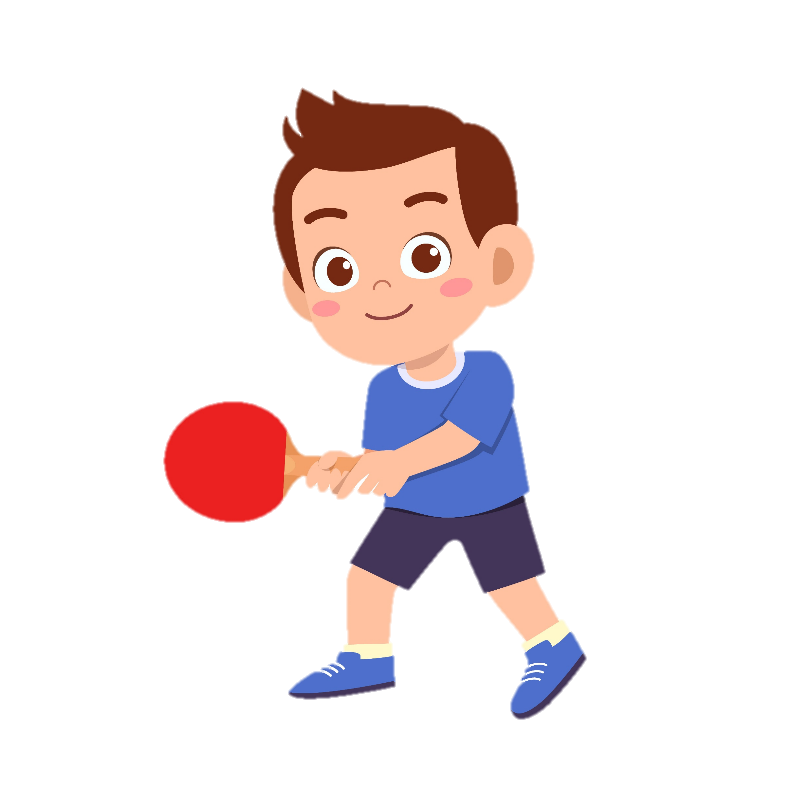 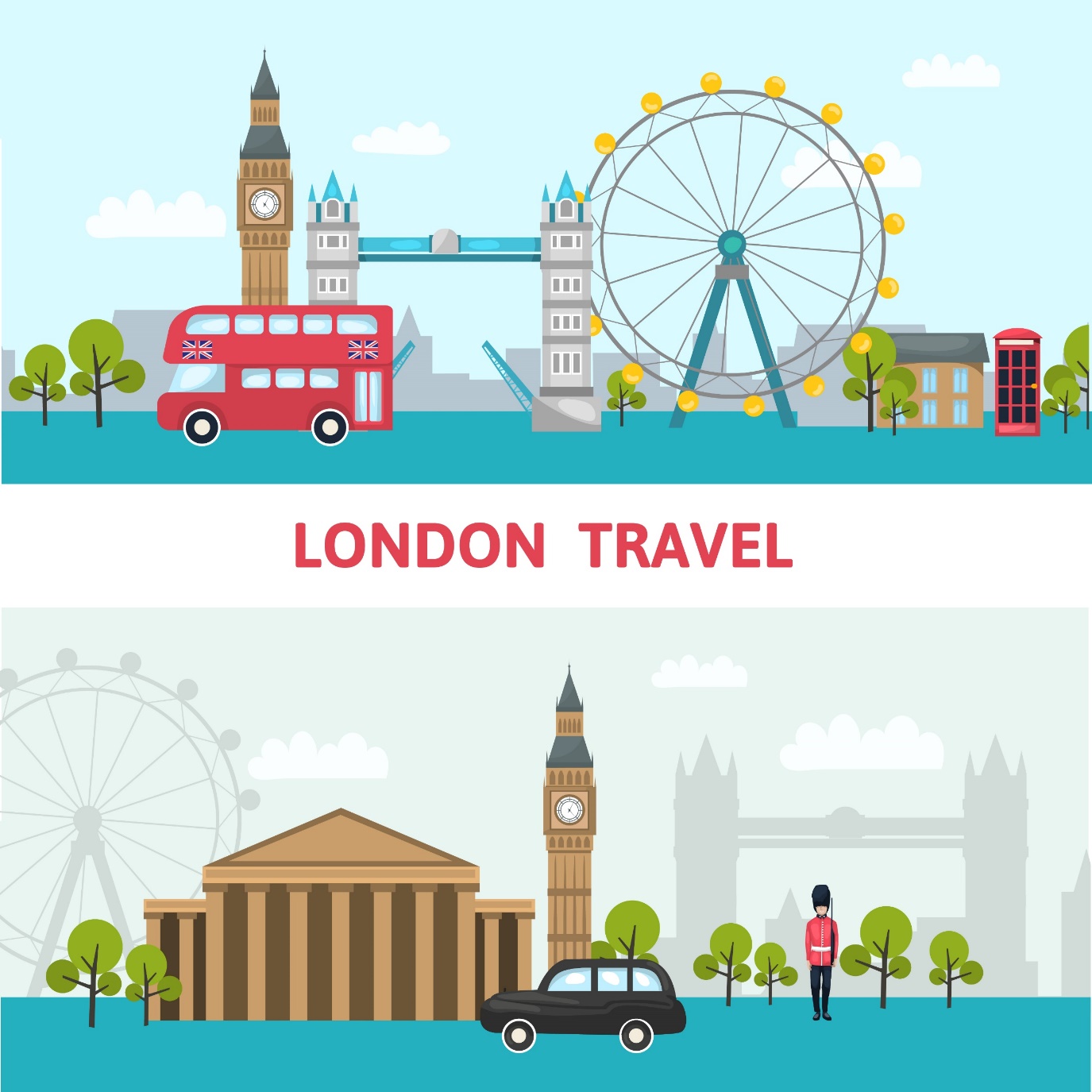 Décembre 2023
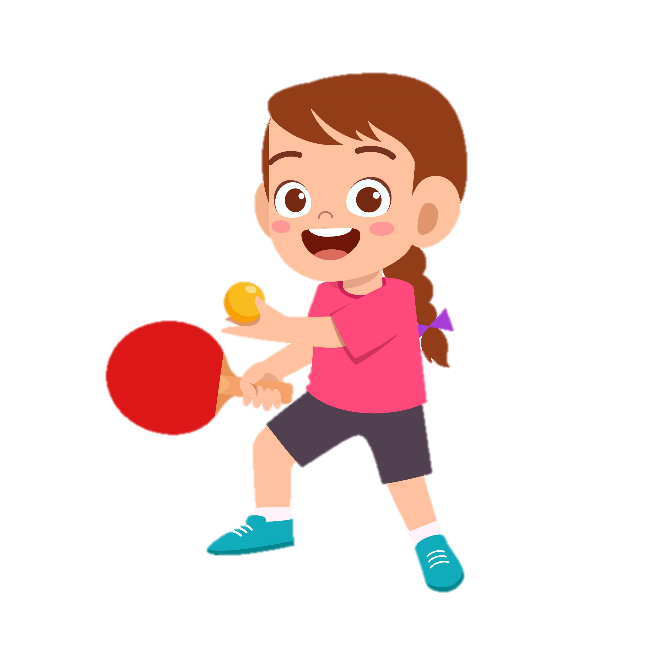 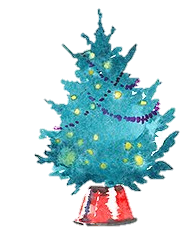 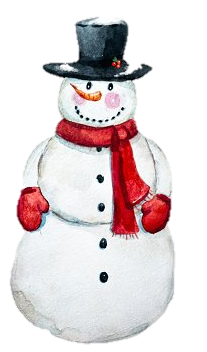 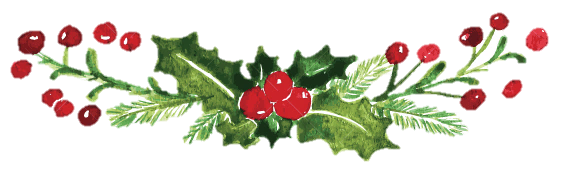 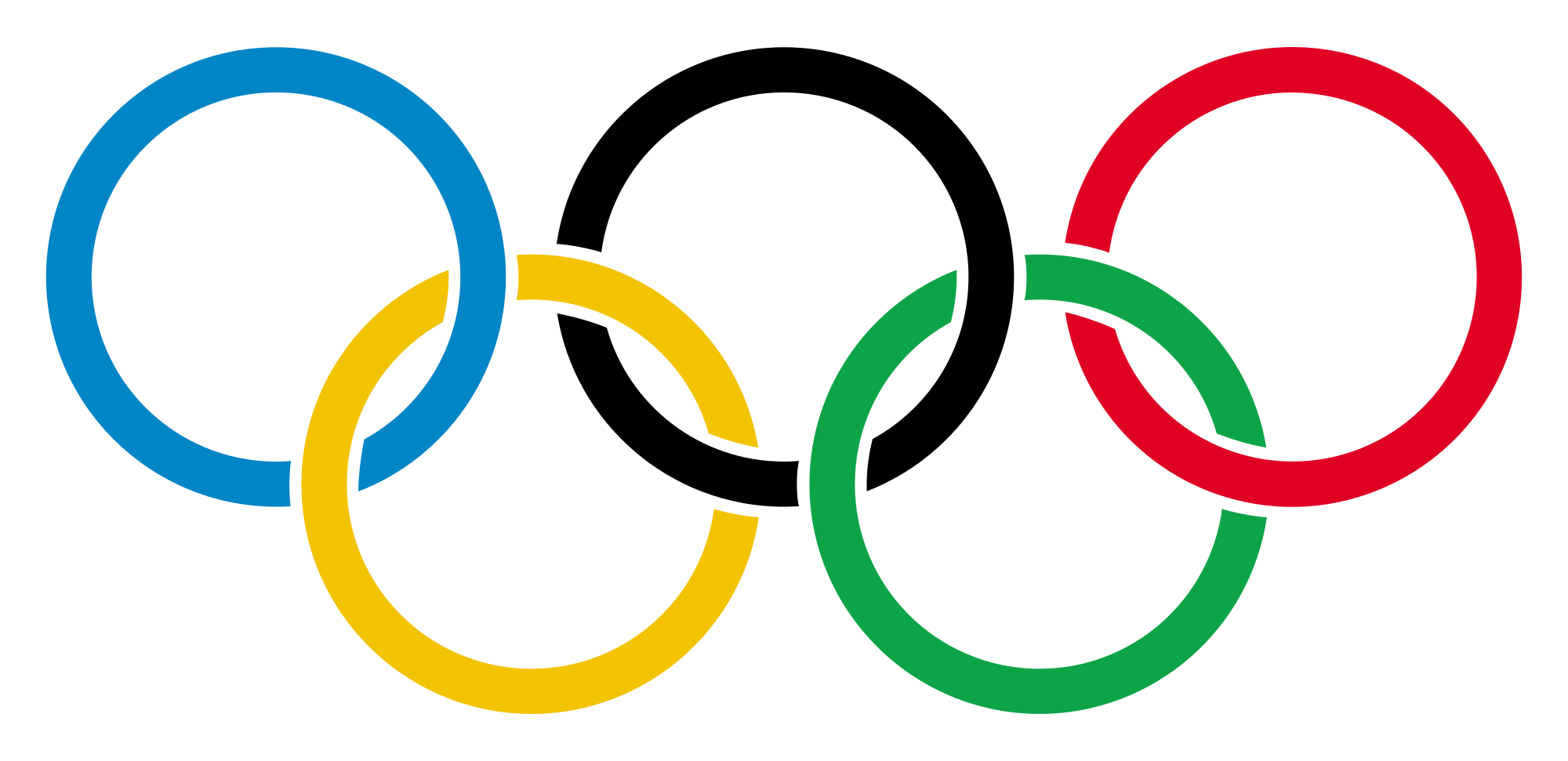 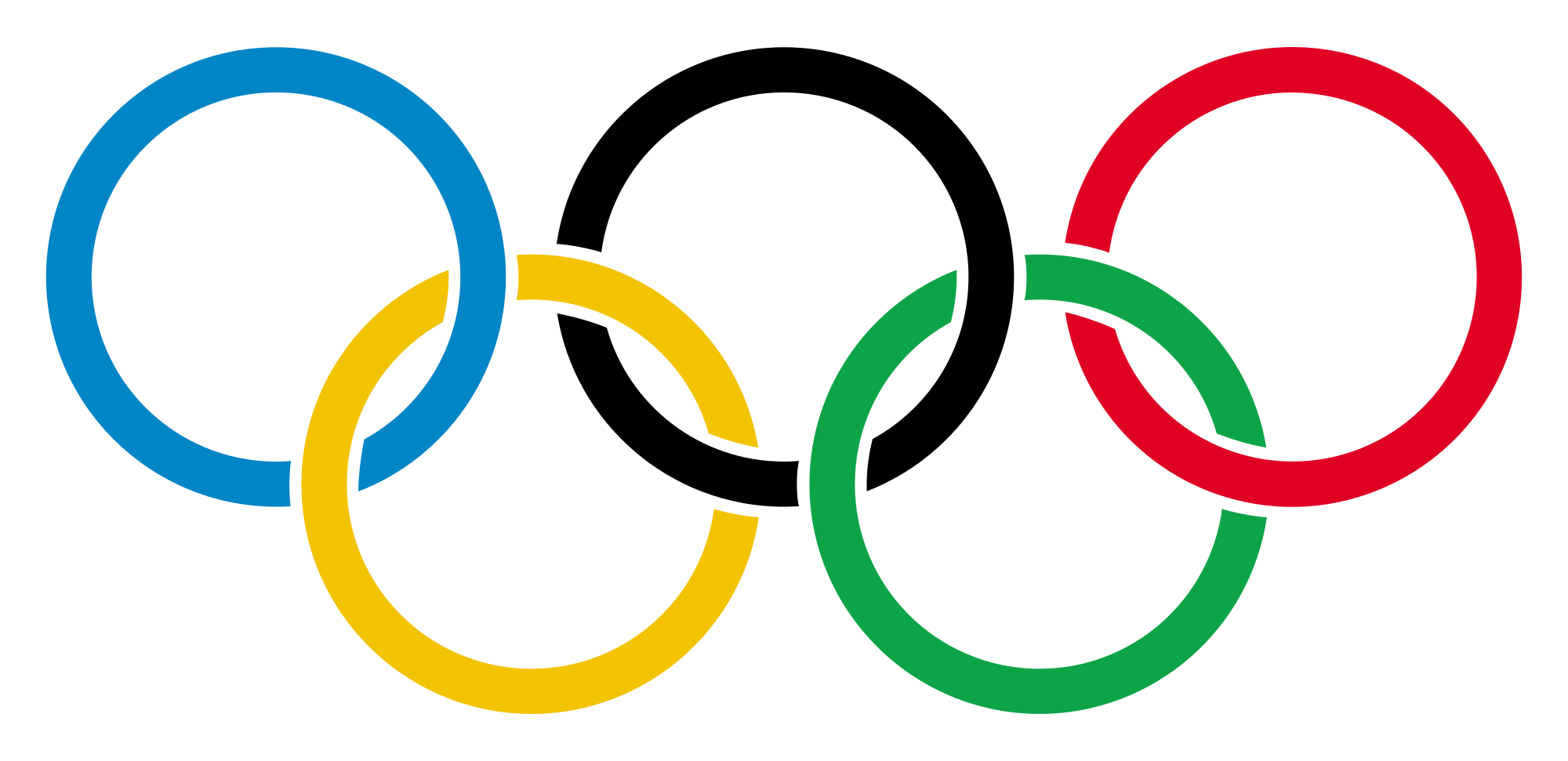 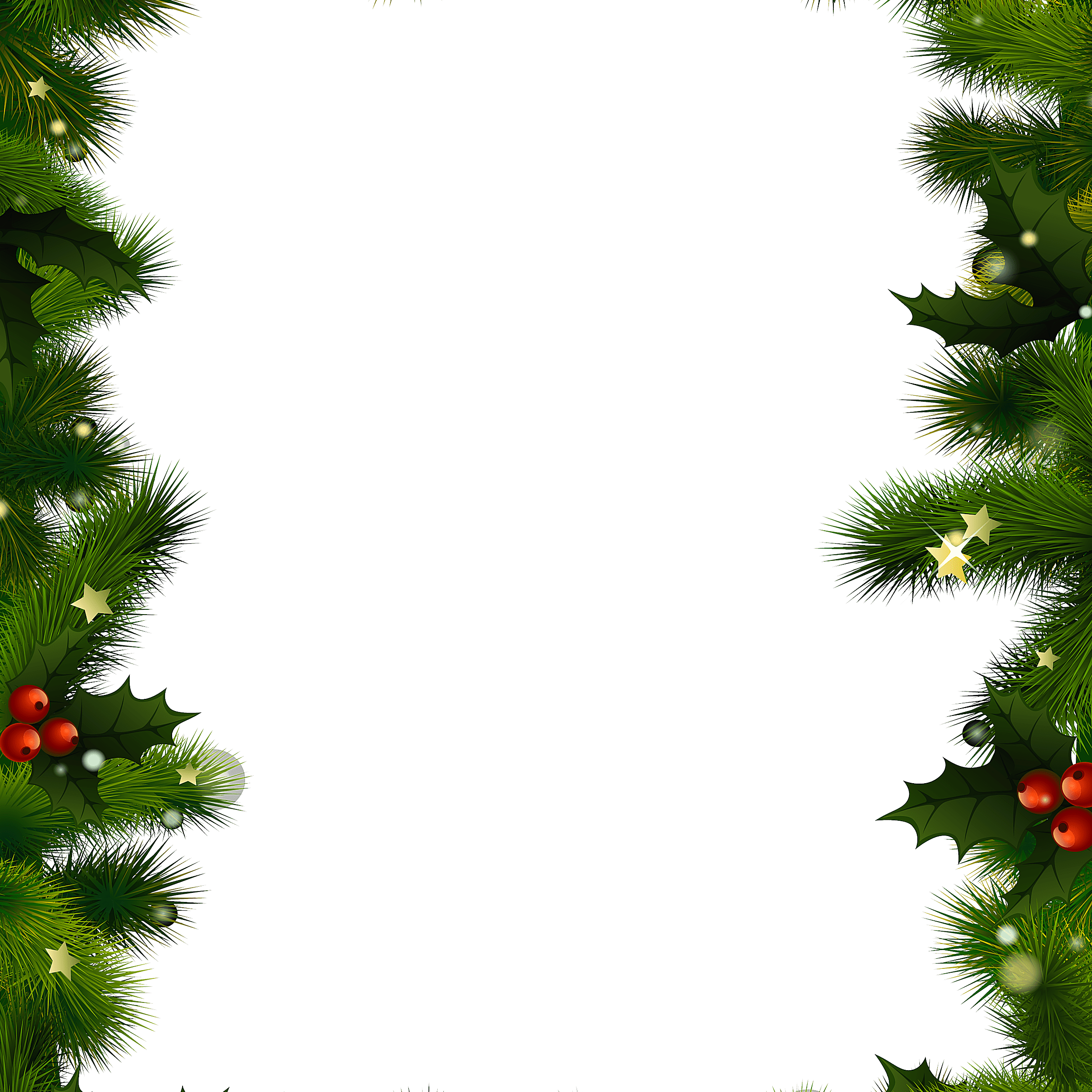 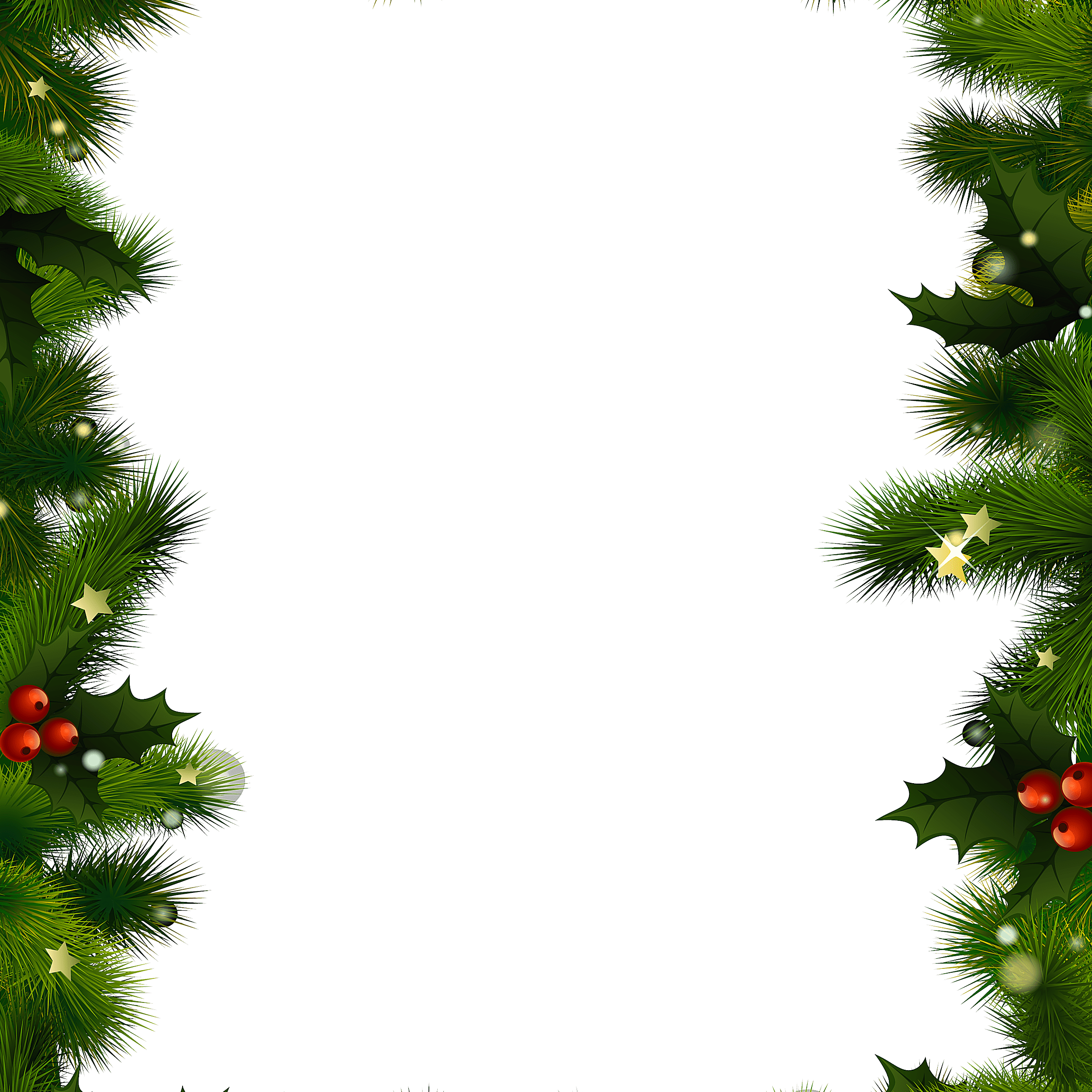 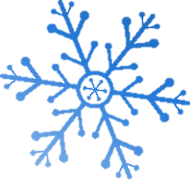 Hiver
VACANCES
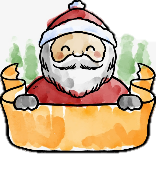 Noël
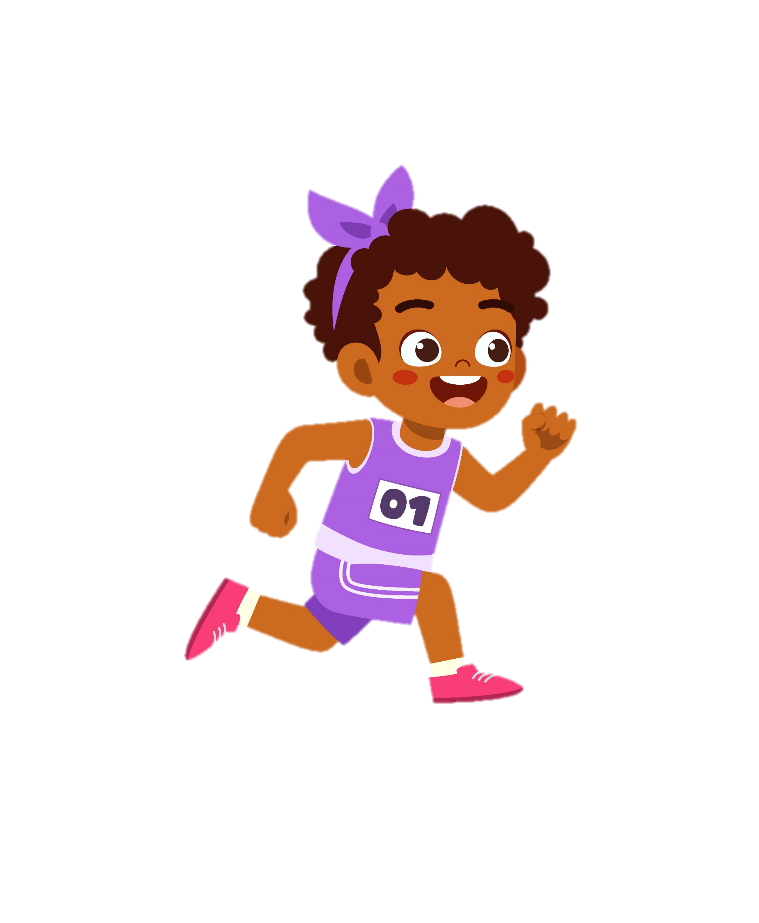 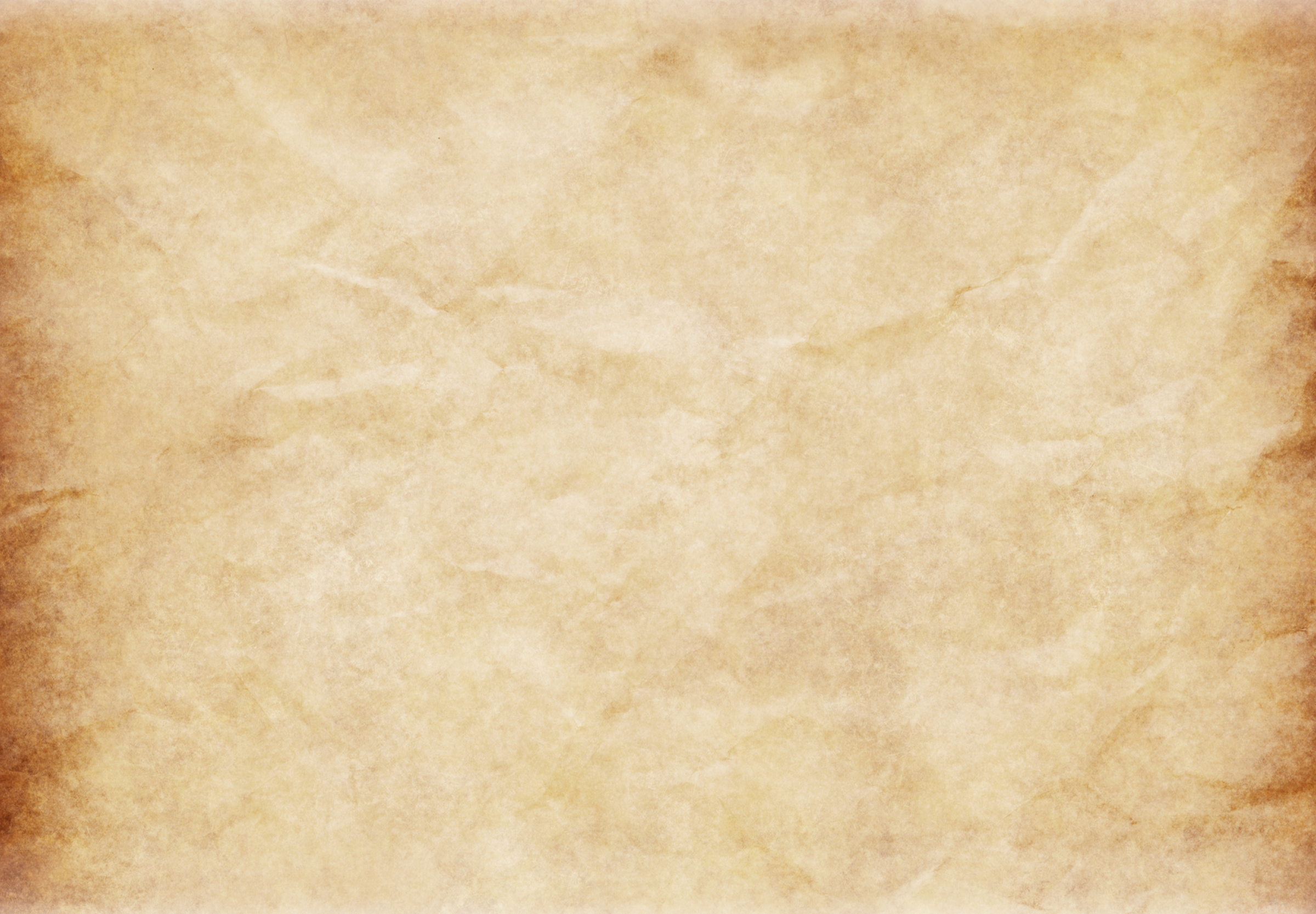 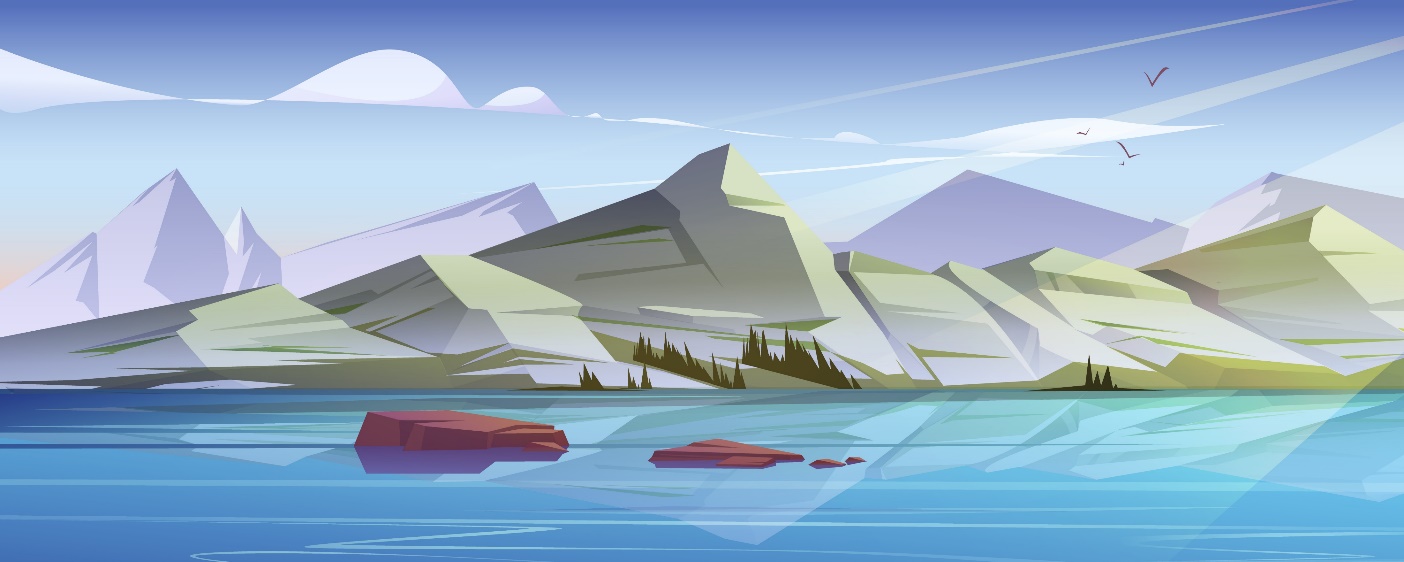 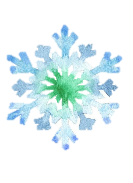 Janvier 2024
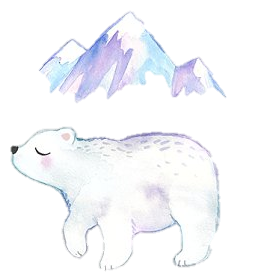 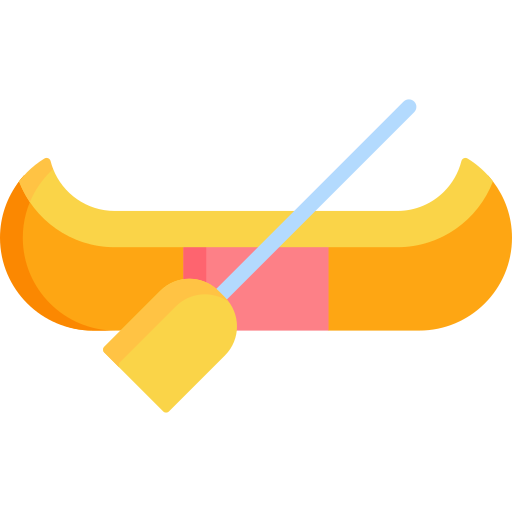 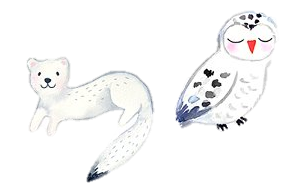 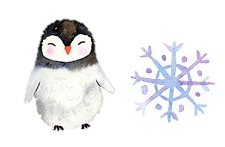 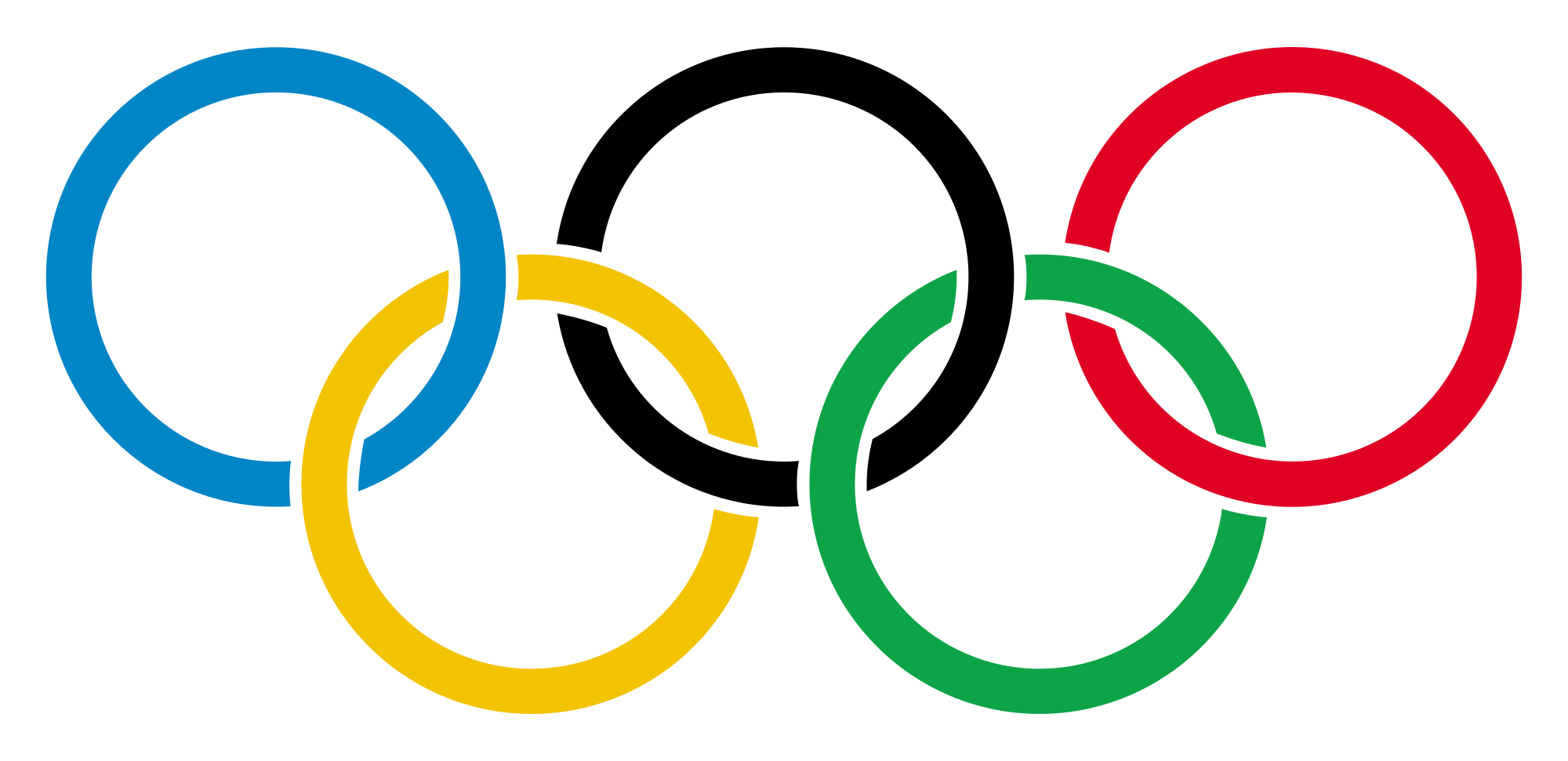 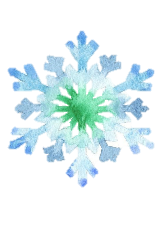 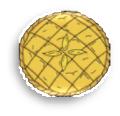 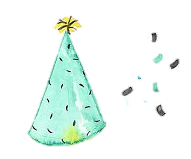 Epiphanie
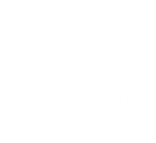 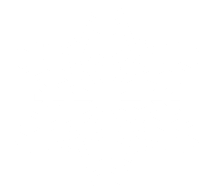 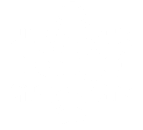 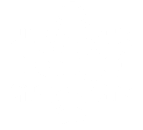 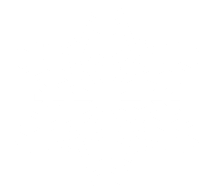 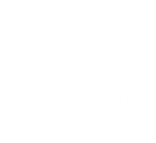 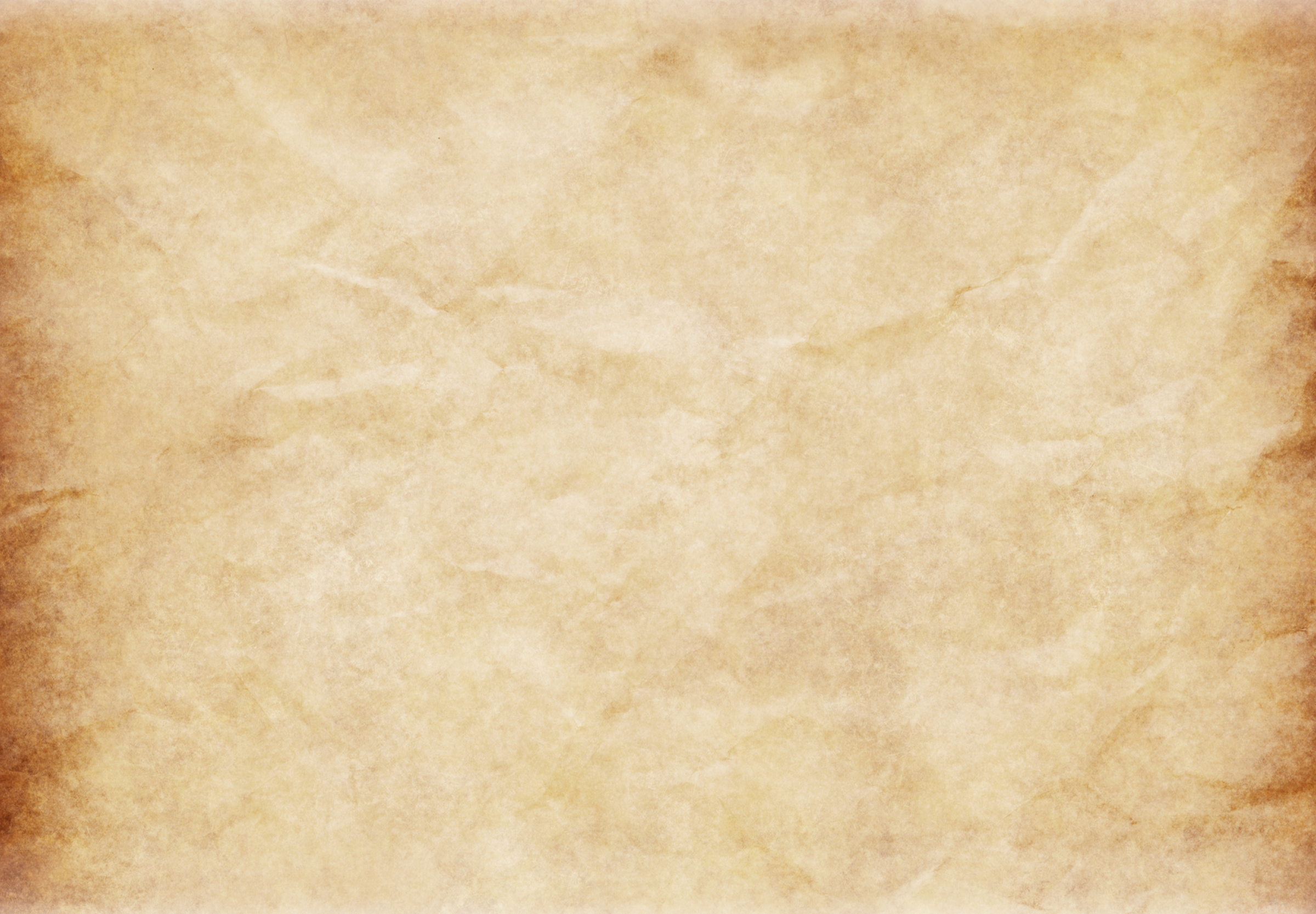 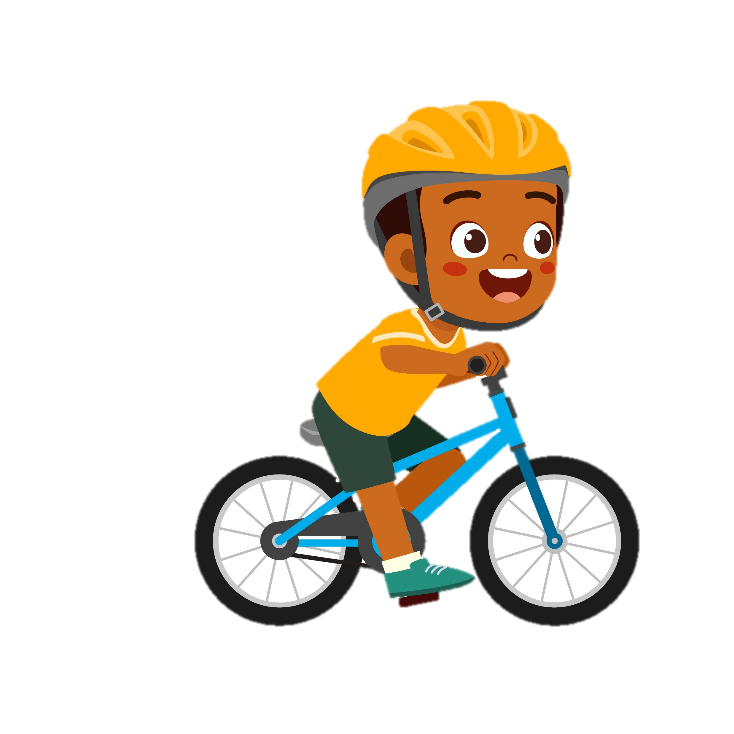 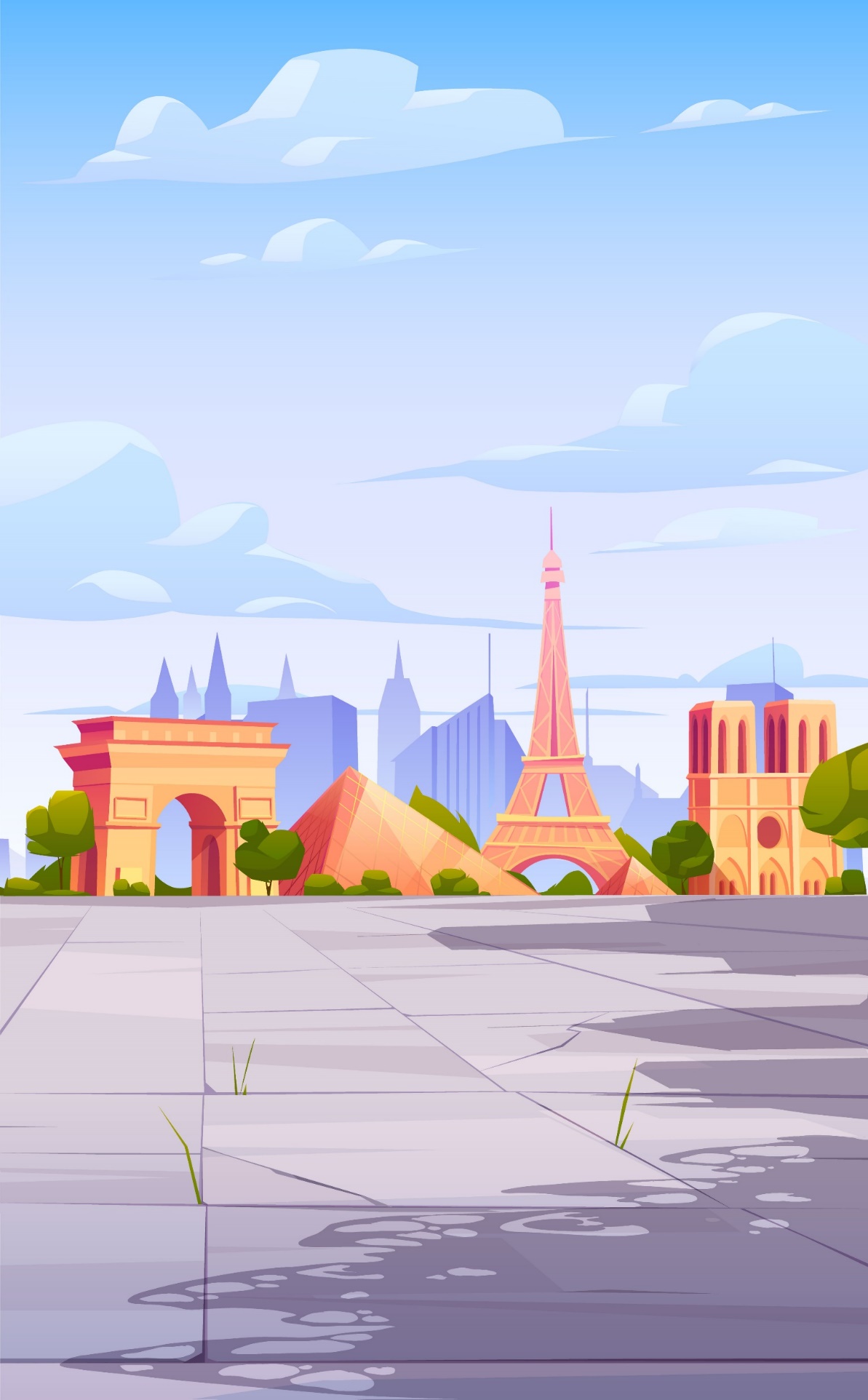 Février 2024
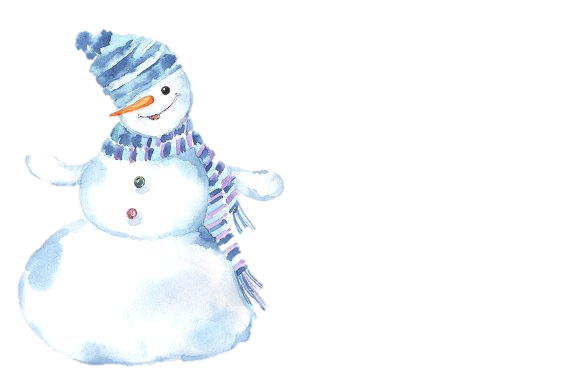 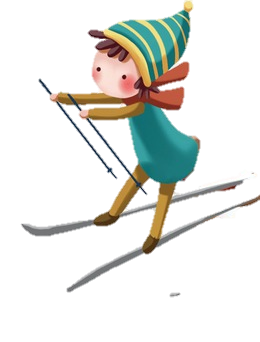 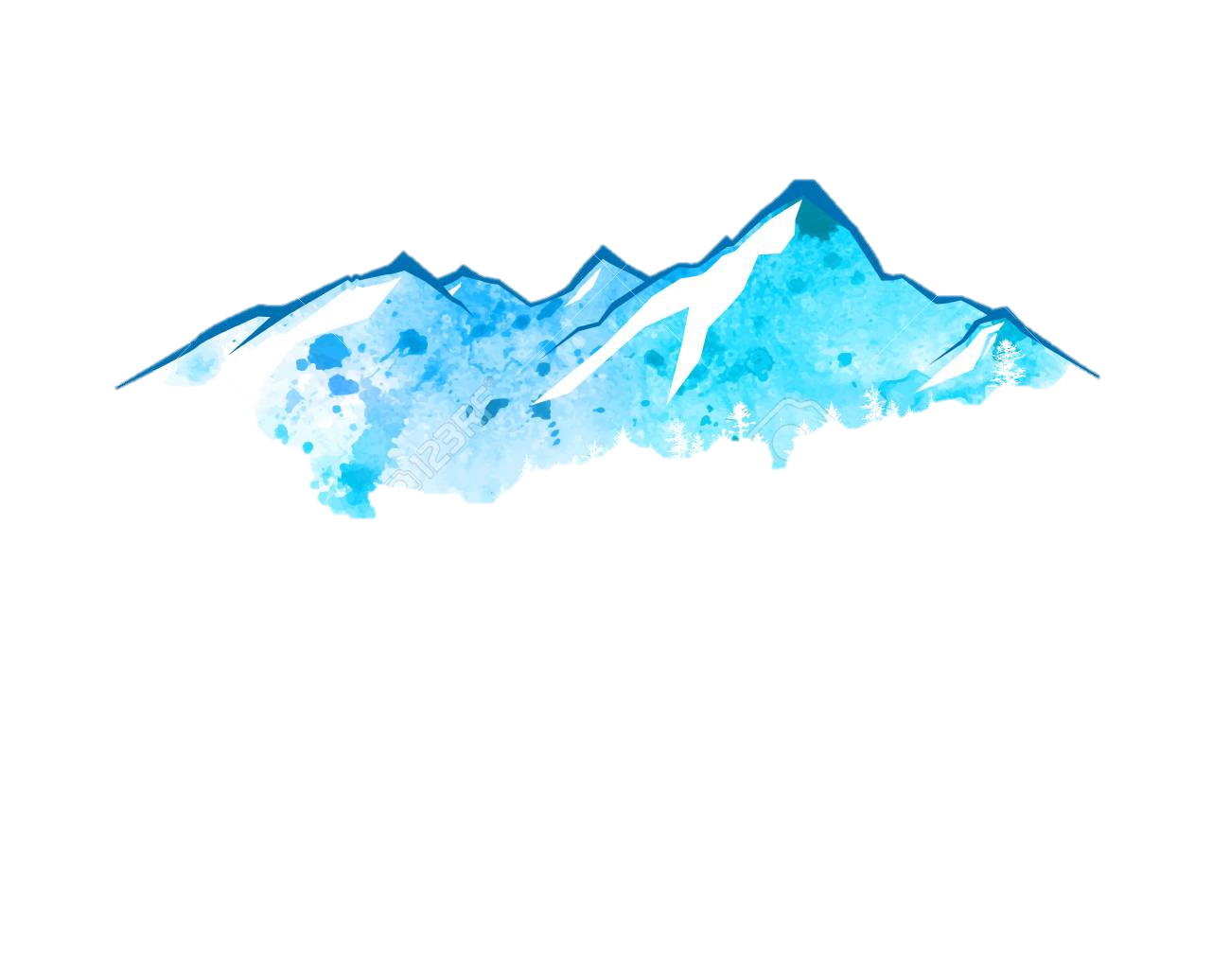 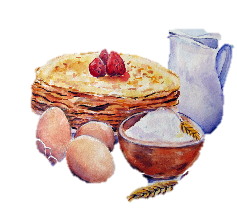 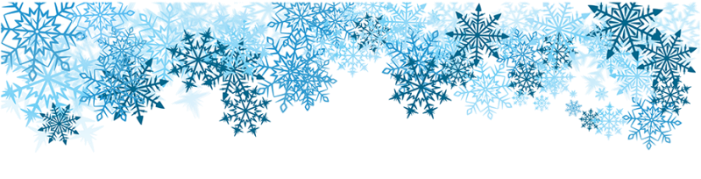 Chandeleur
VACANCES
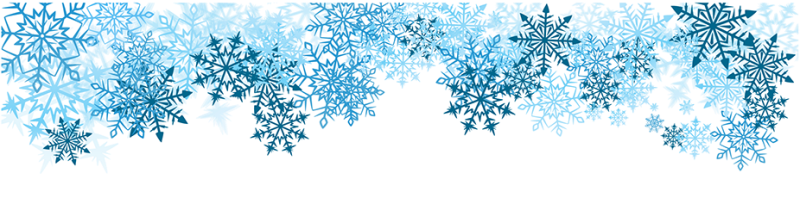 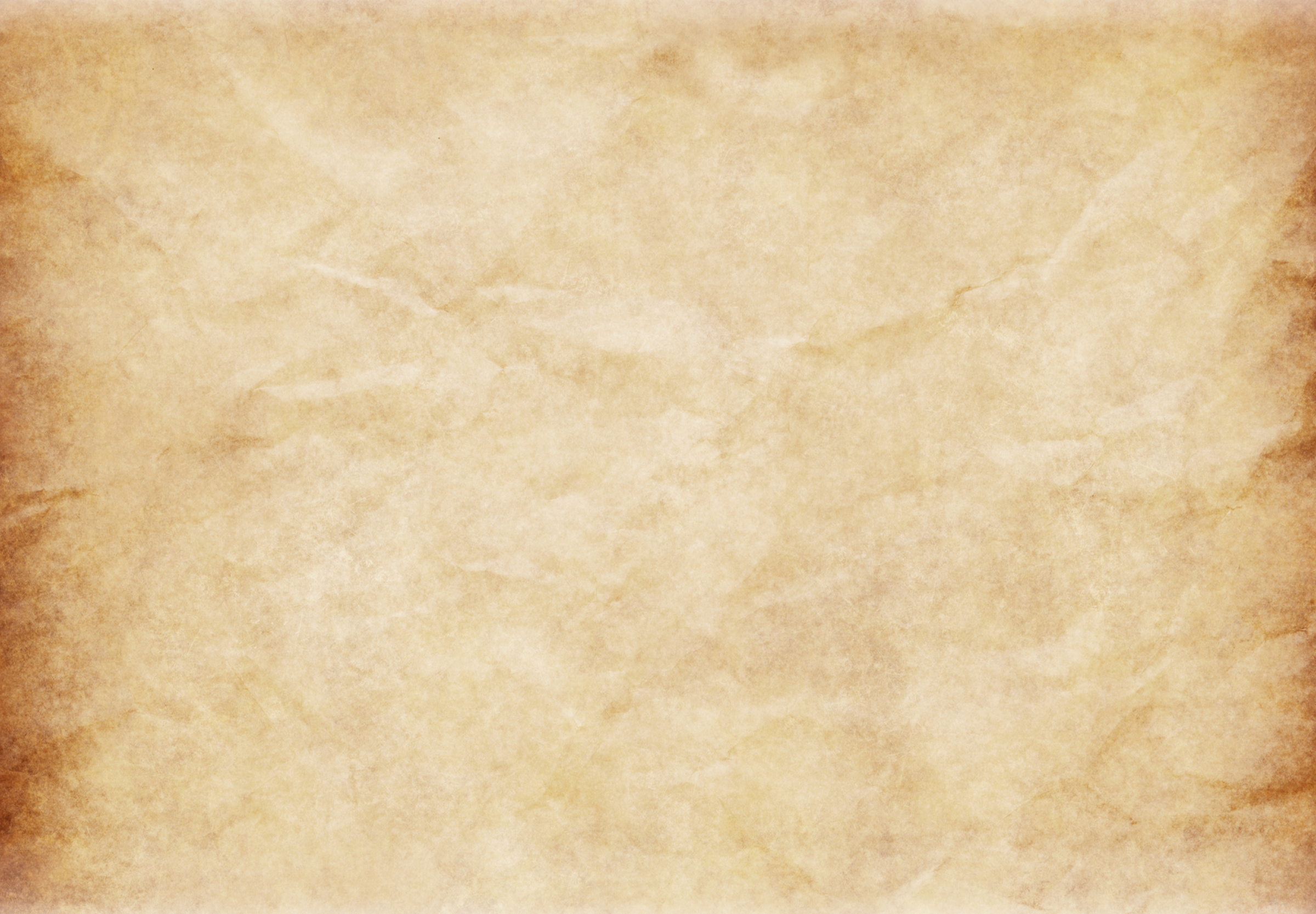 Mars 2024
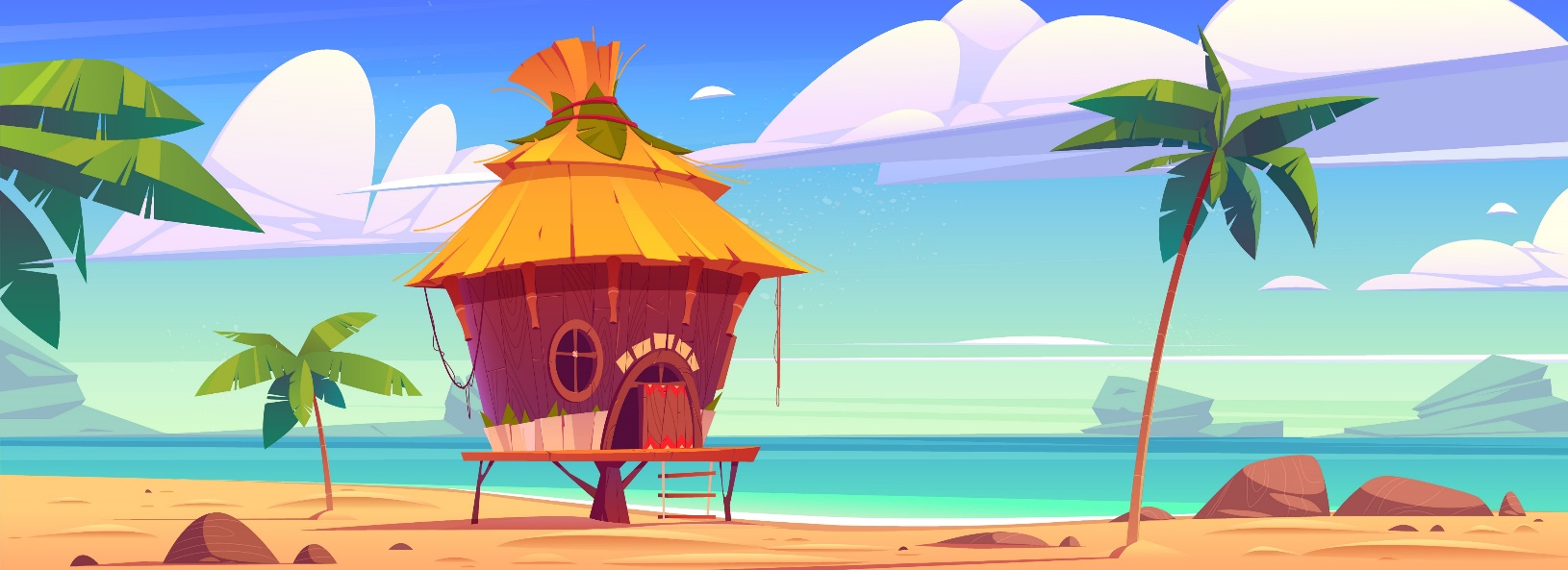 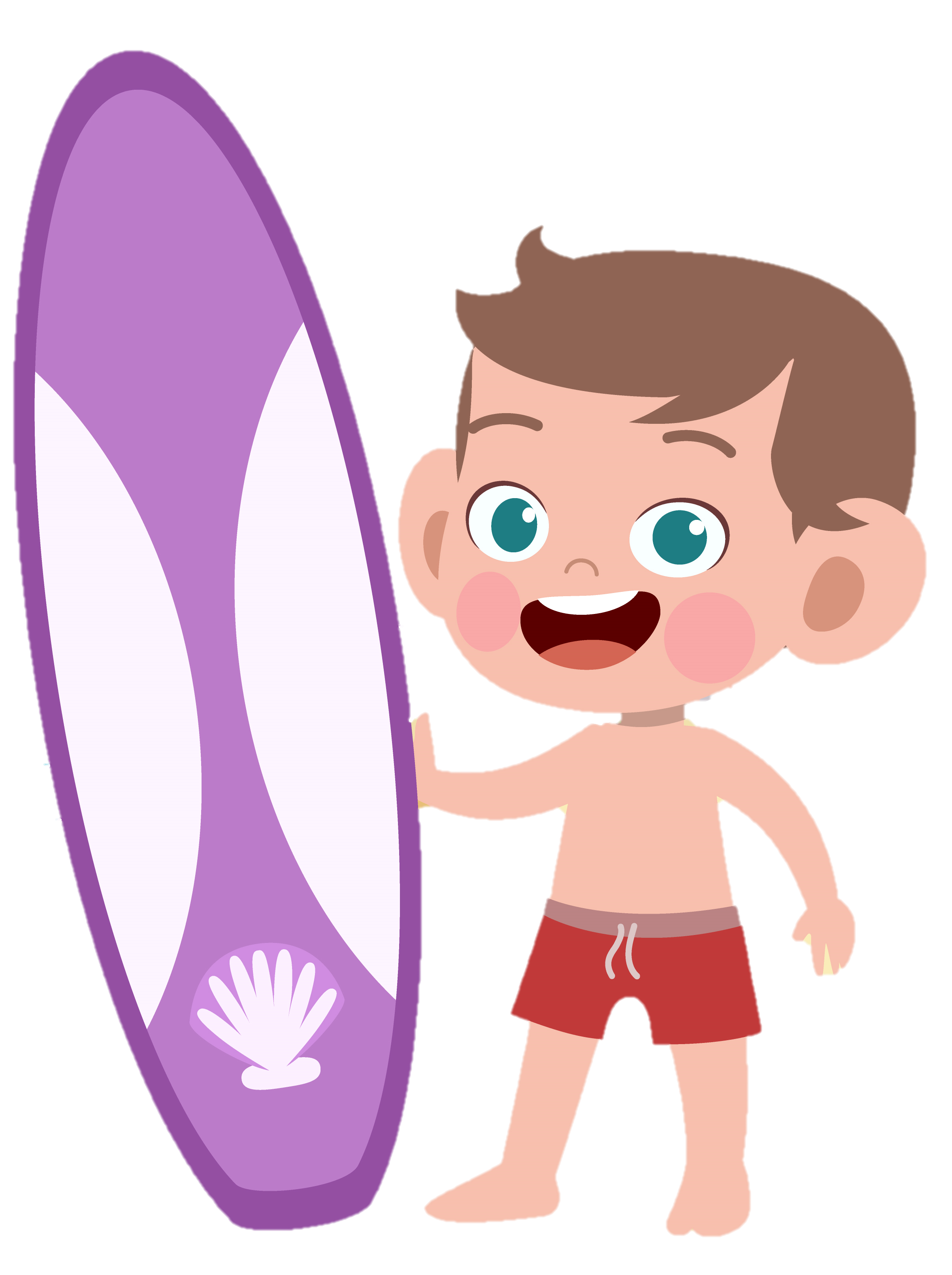 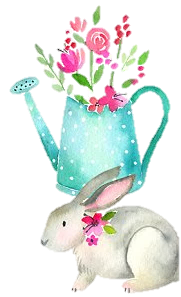 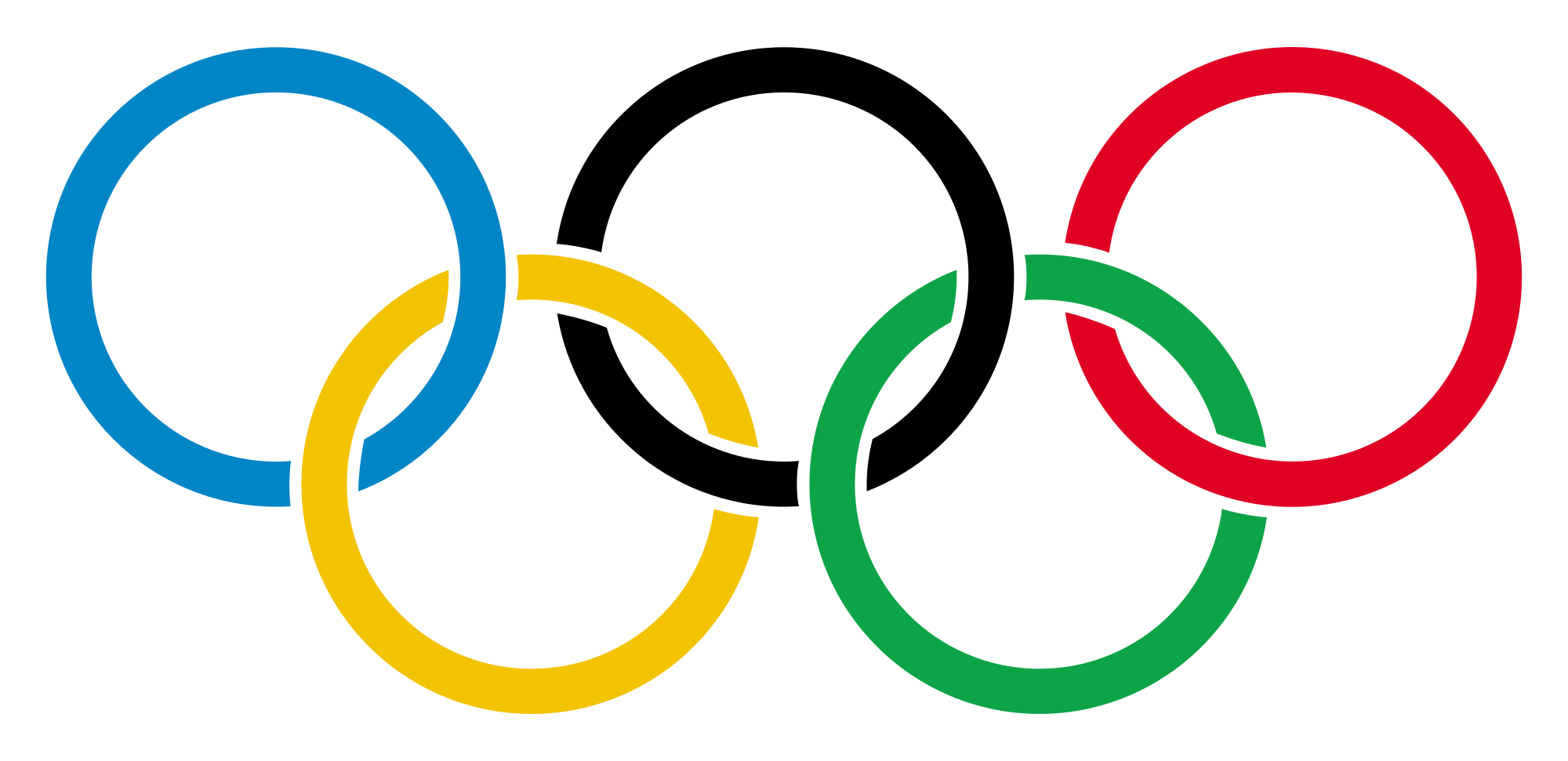 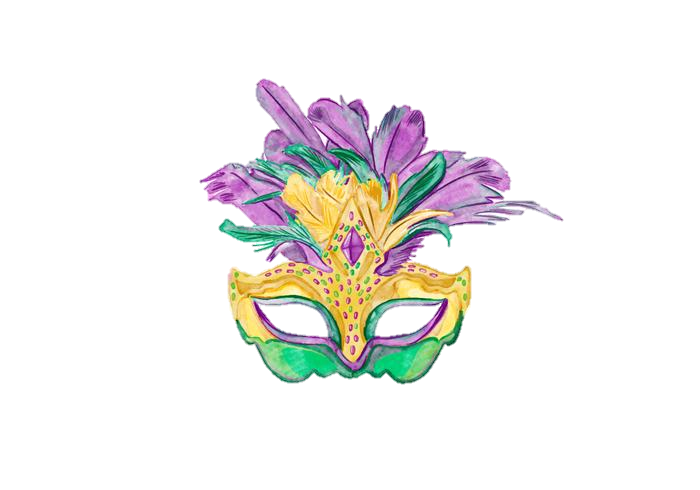 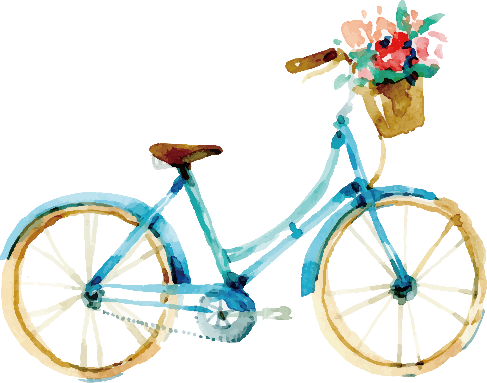 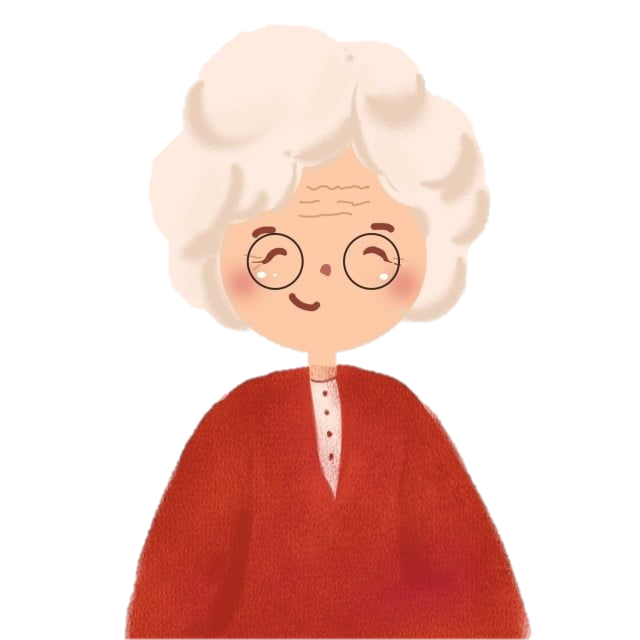 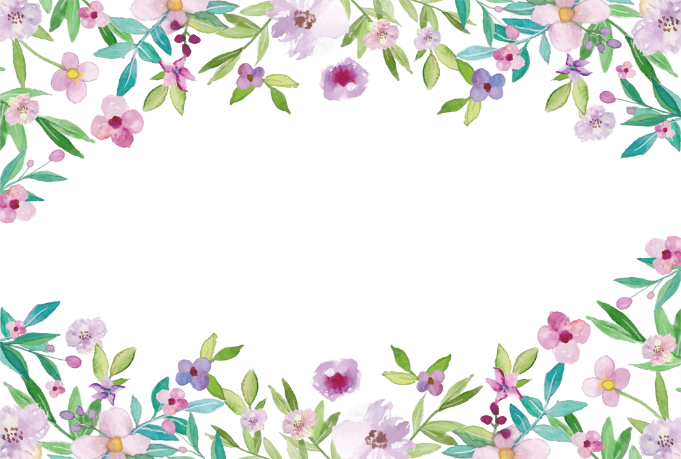 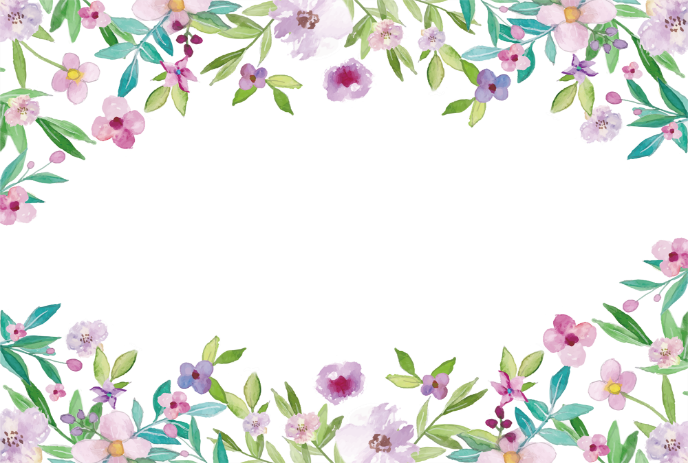 Fête des Mamies
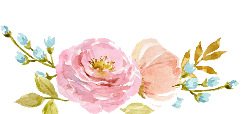 Printemps
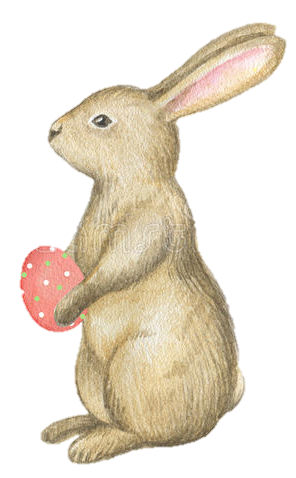 Pâques
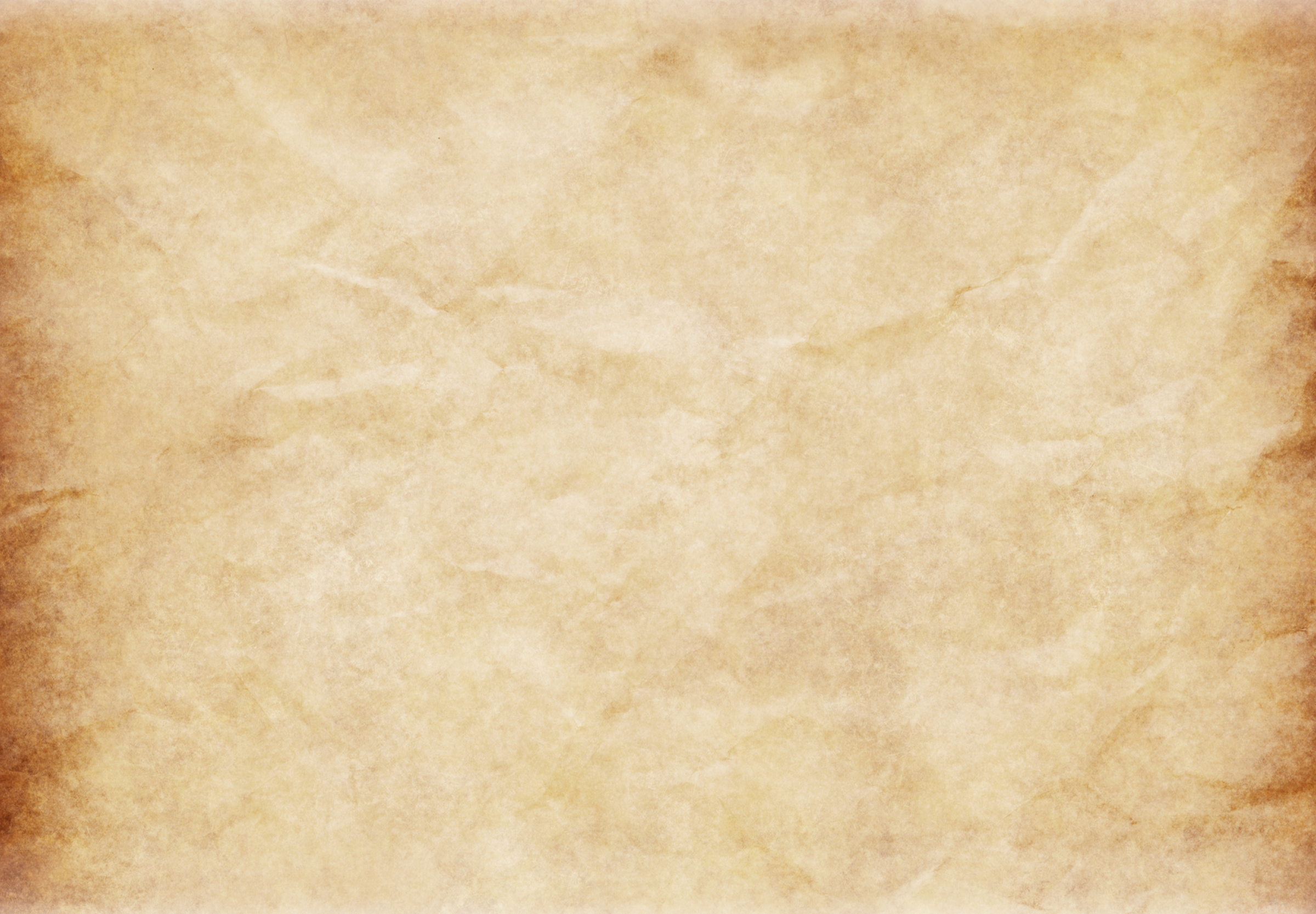 Avril 2024
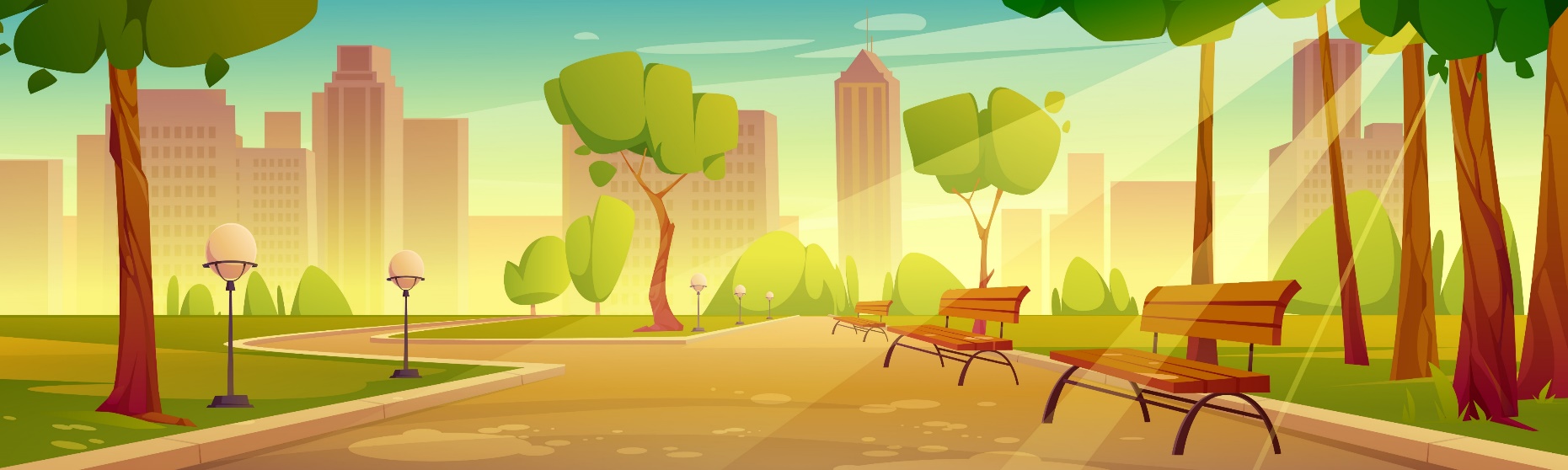 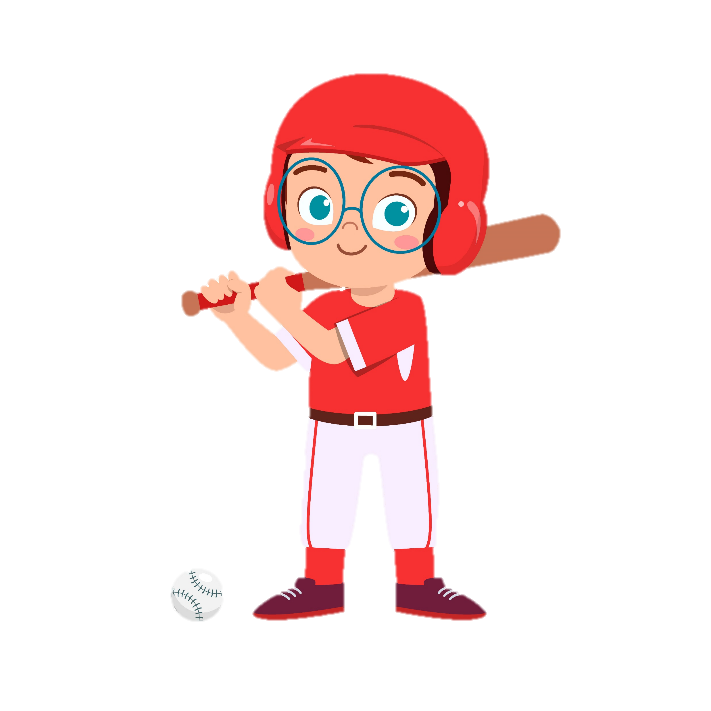 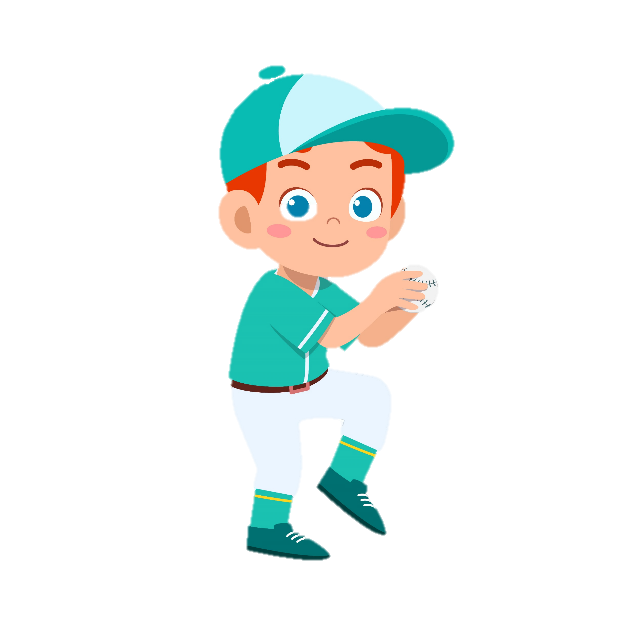 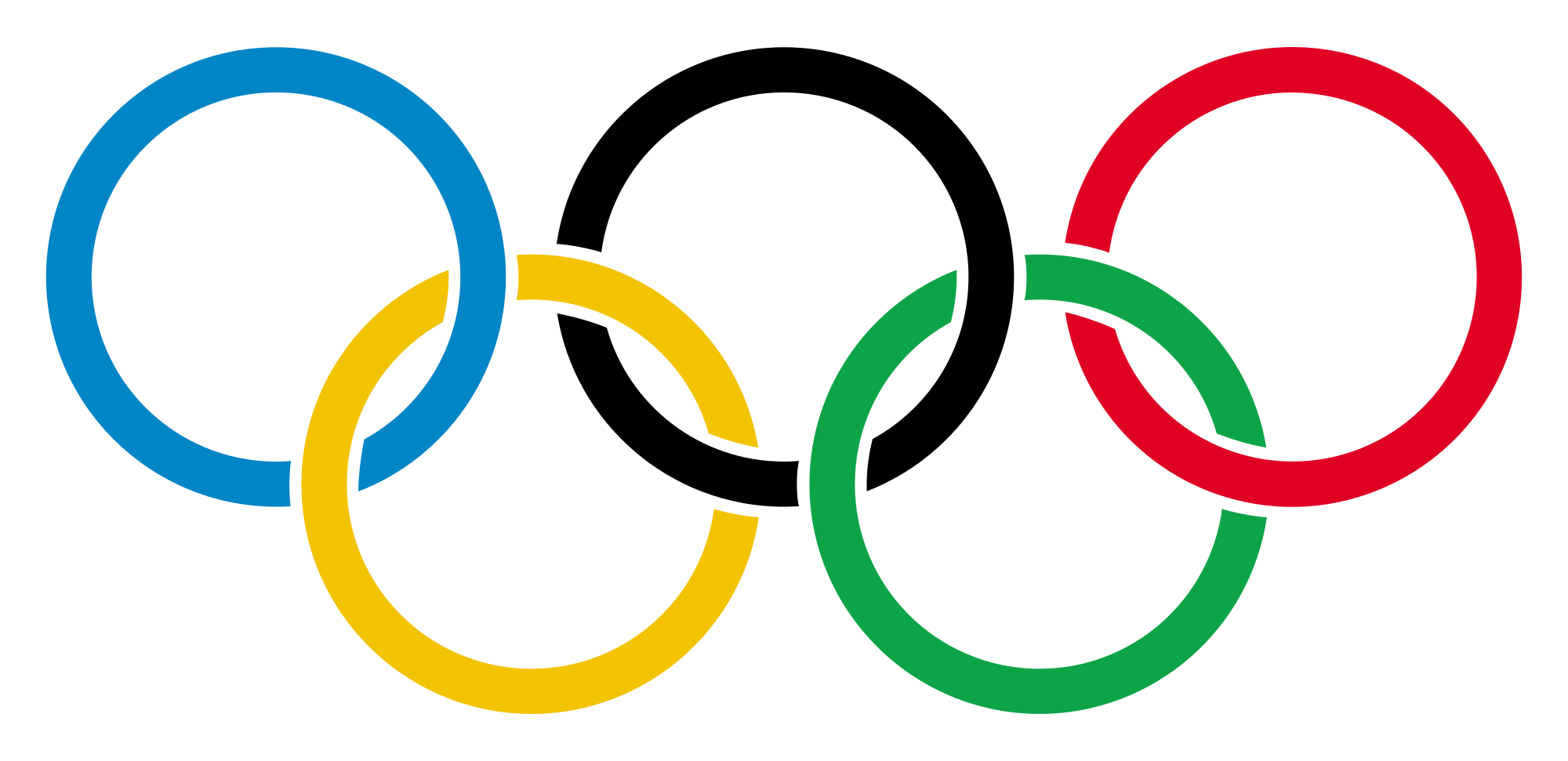 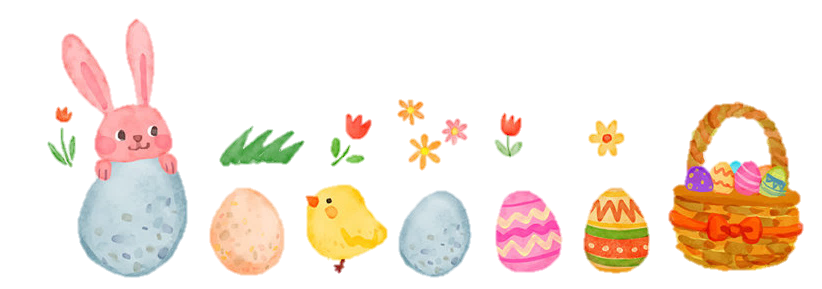 Lundi de Pâques
VACANCES
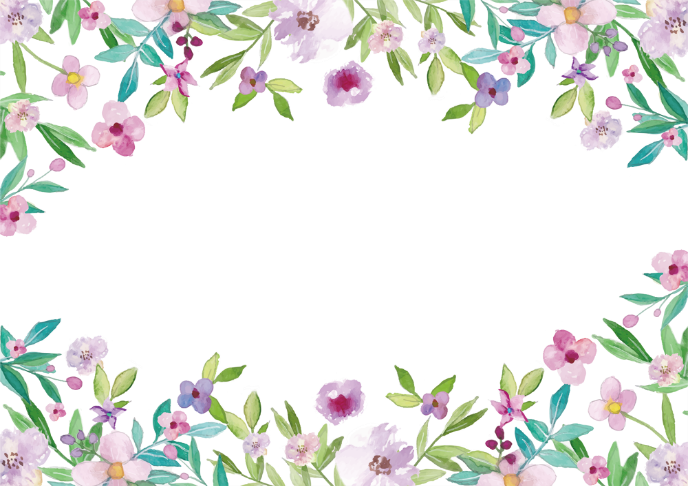 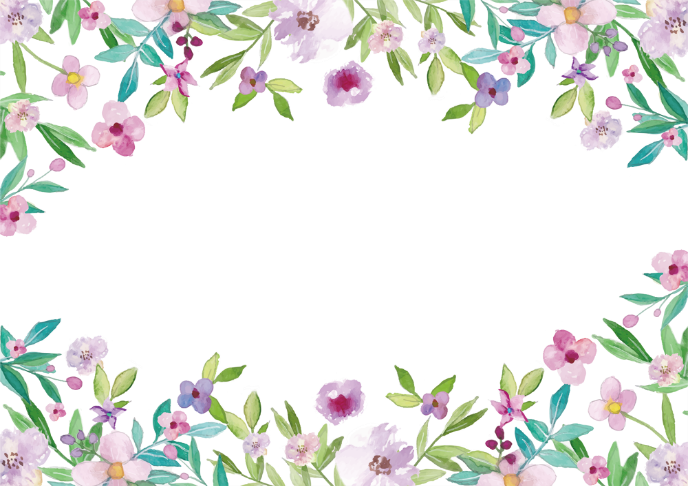 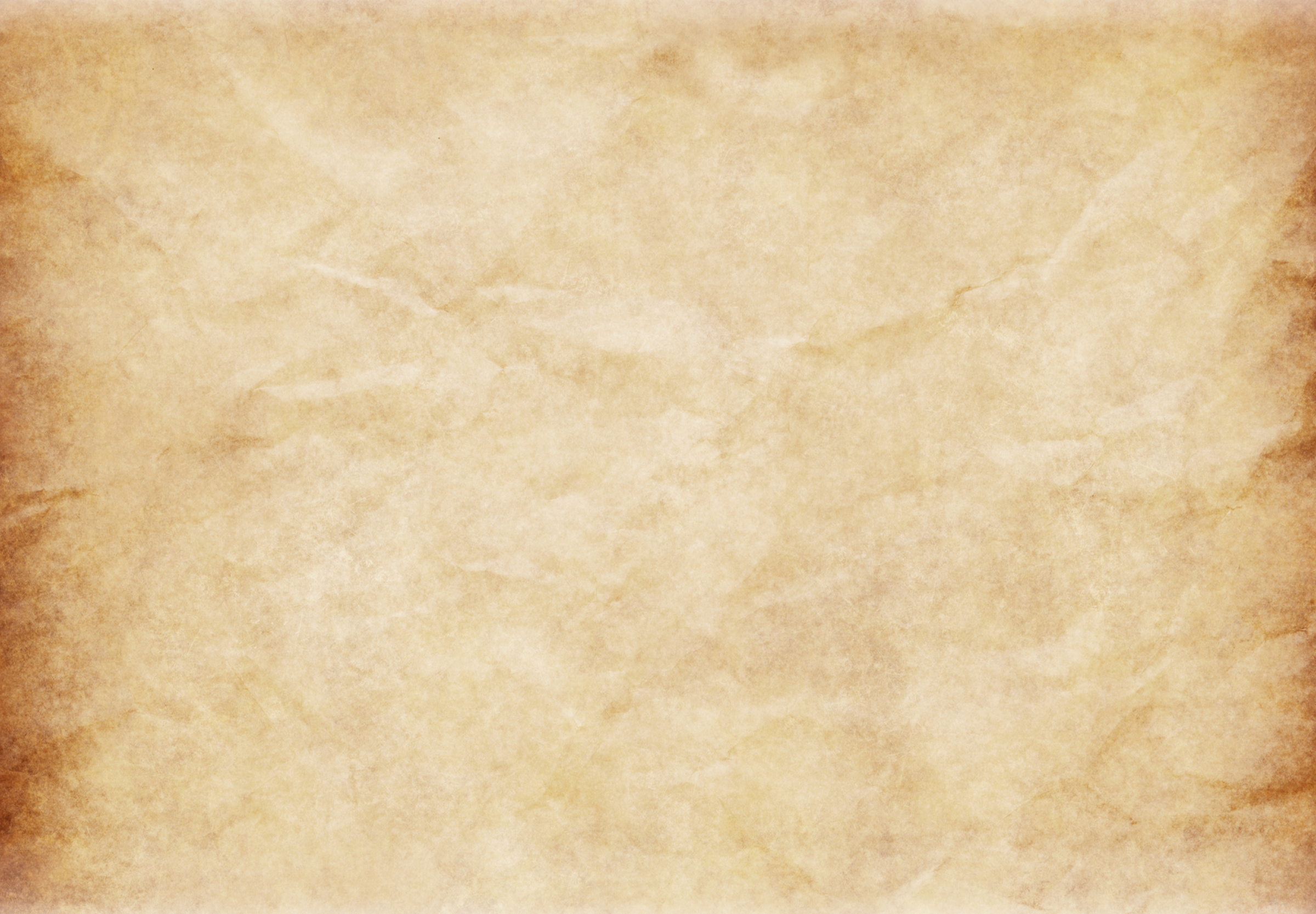 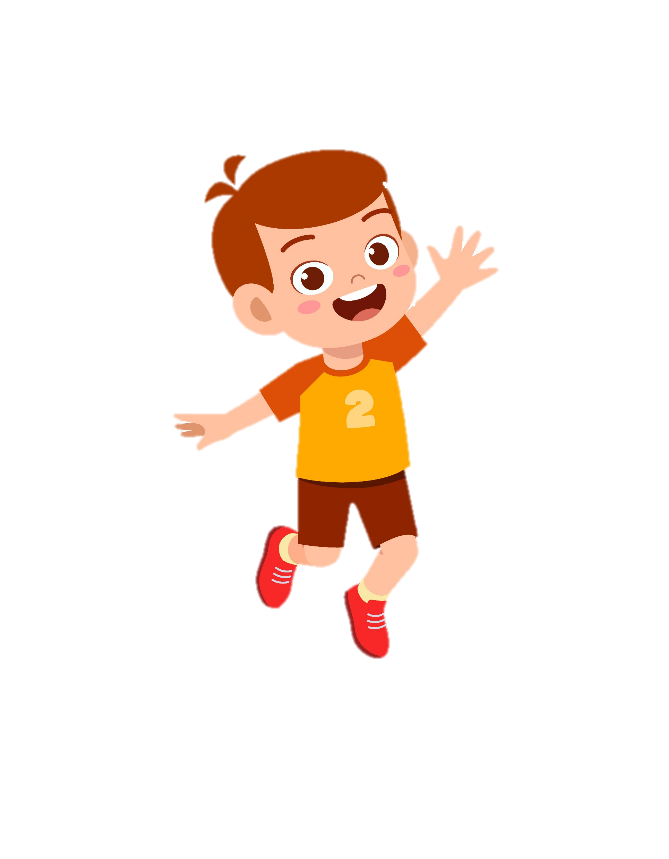 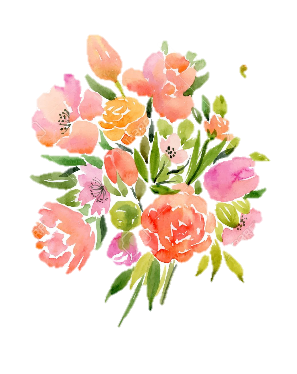 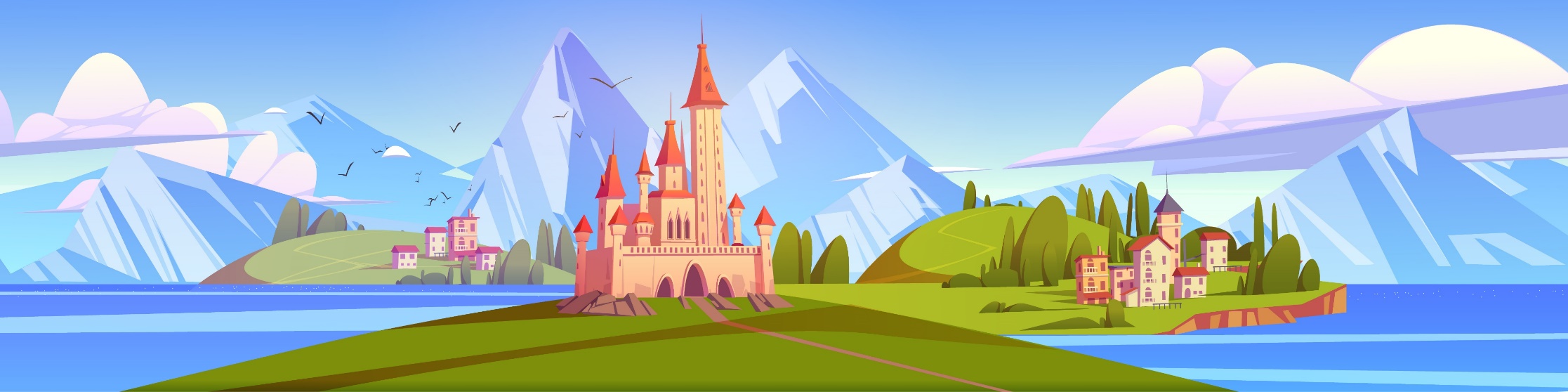 Mai 2024
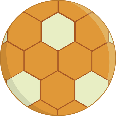 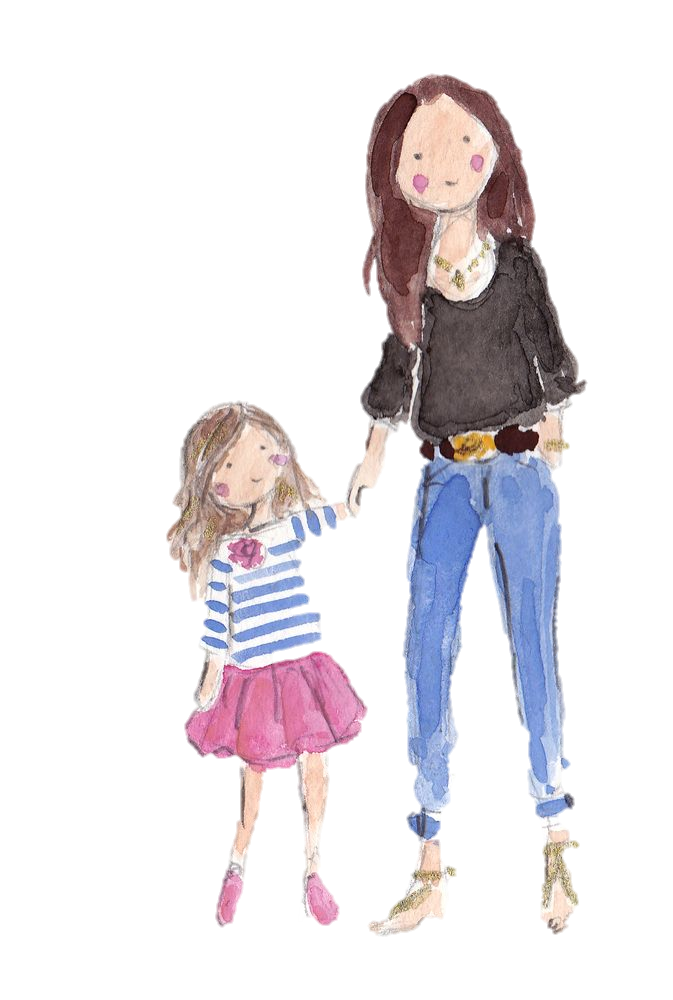 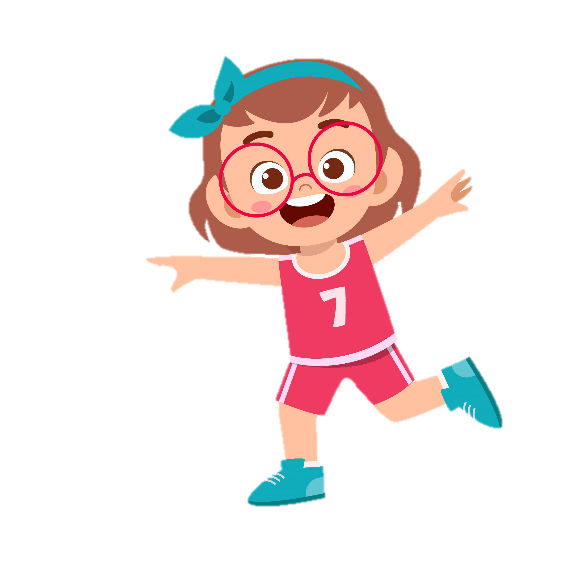 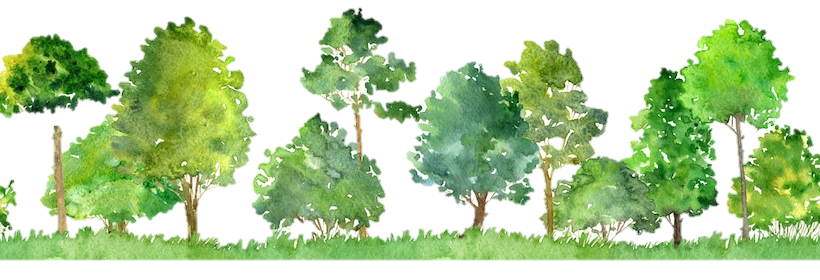 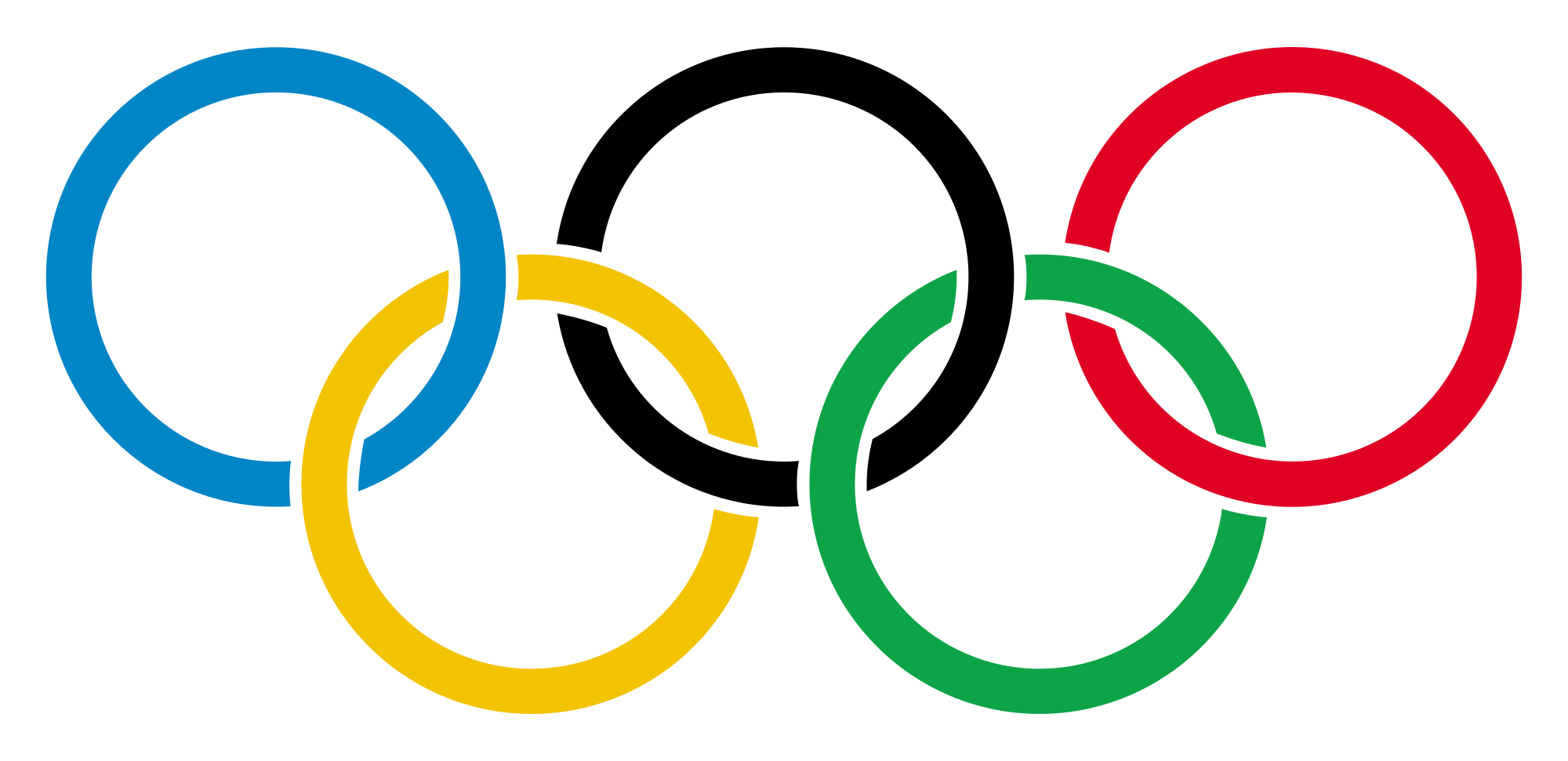 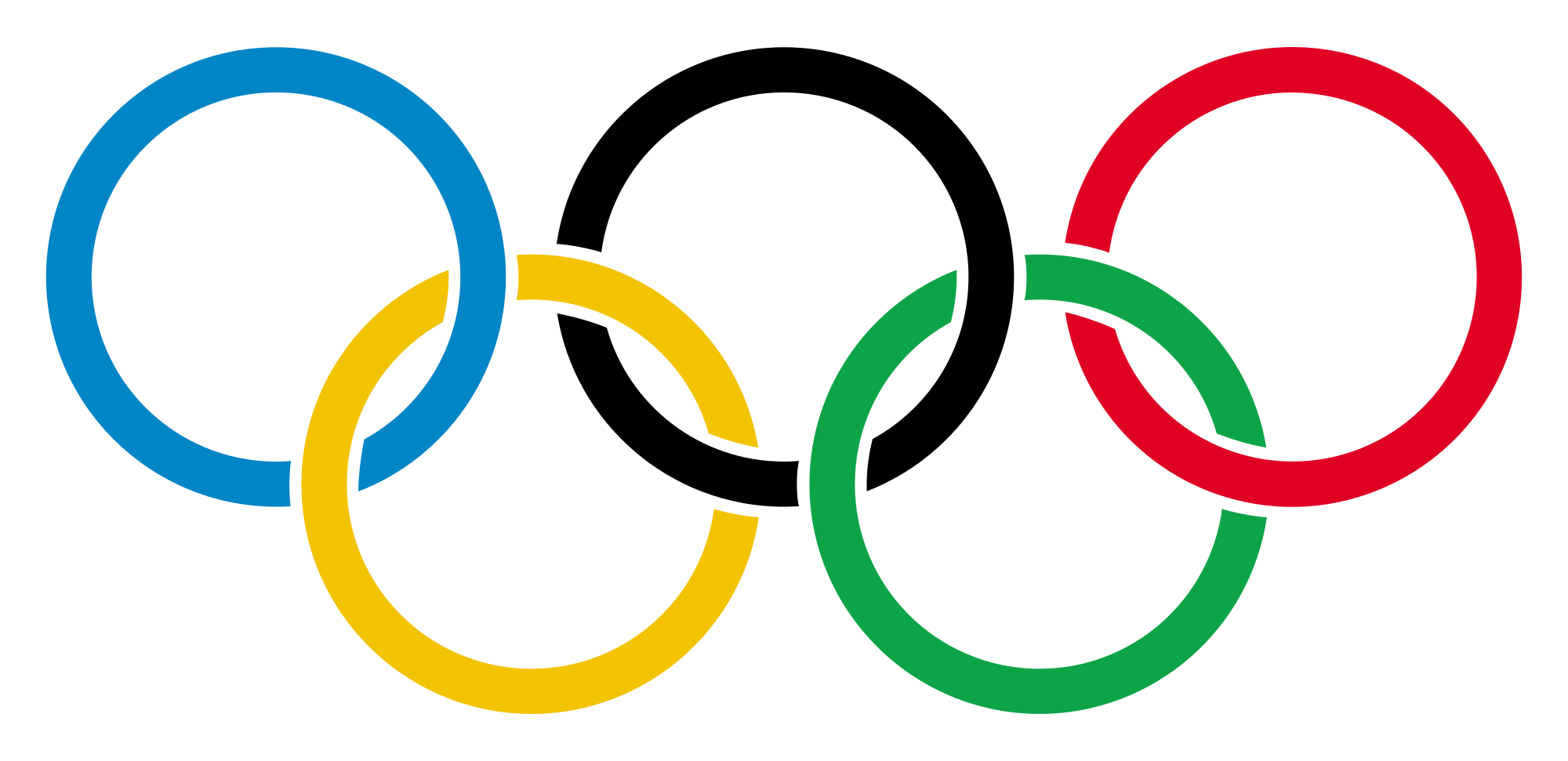 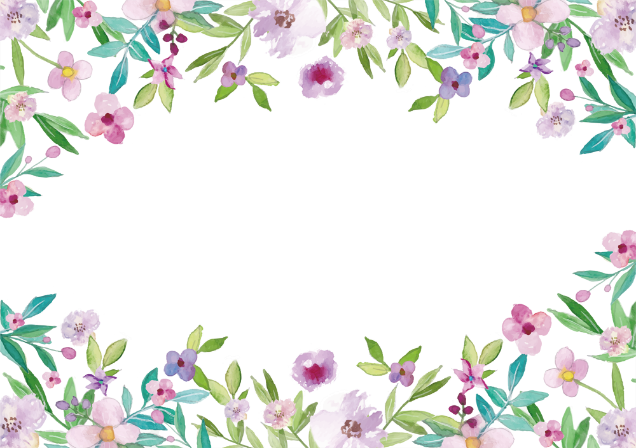 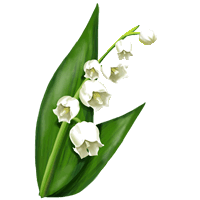 1er mai
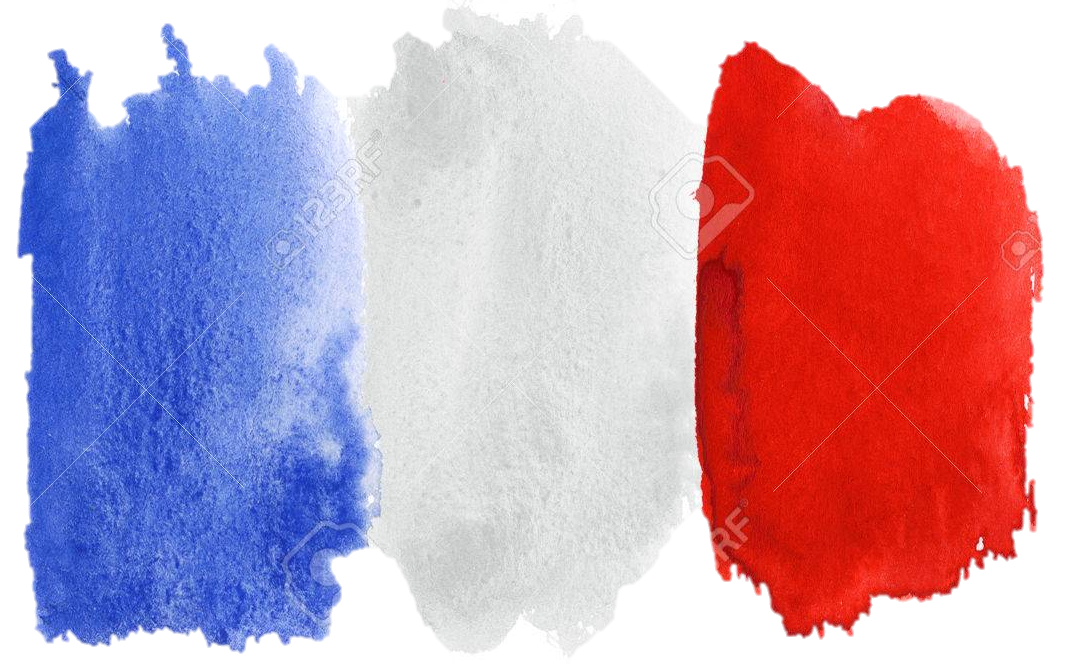 Pont
Ascension
Victoire 1945
Pentecôte
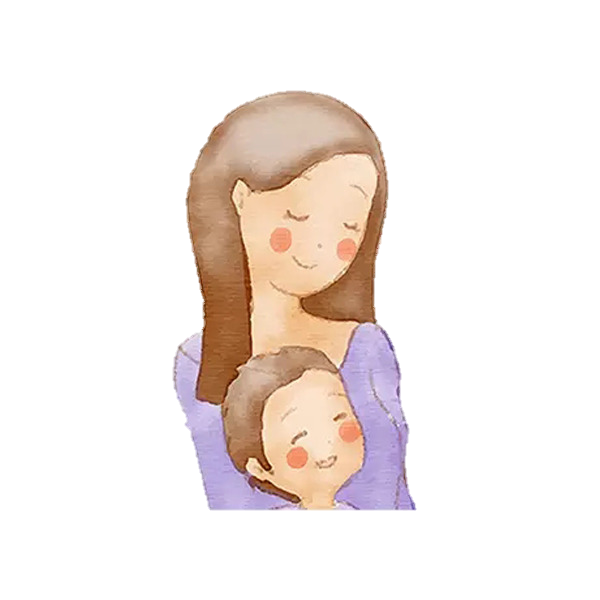 Fête des mères
Lundi de Pentecôte
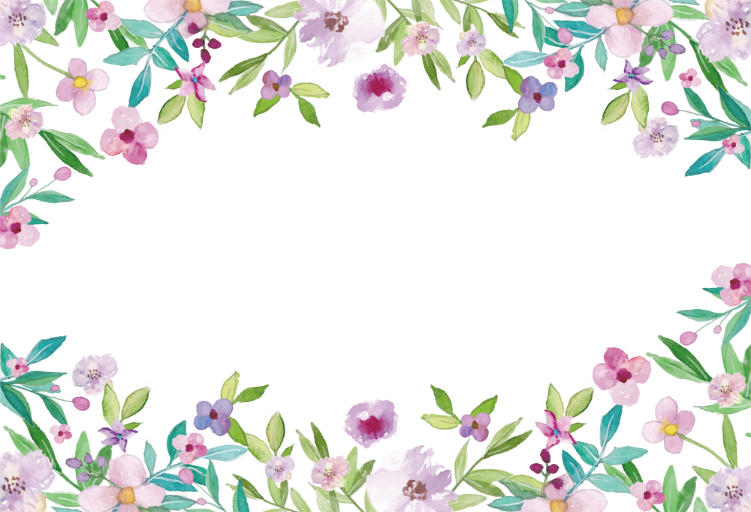 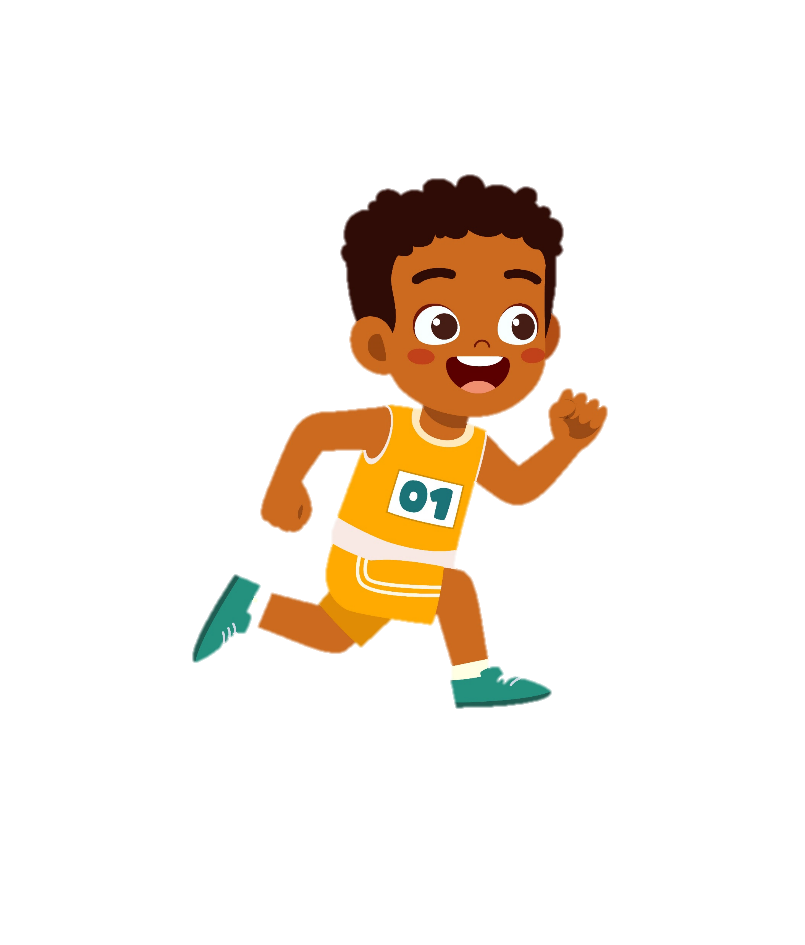 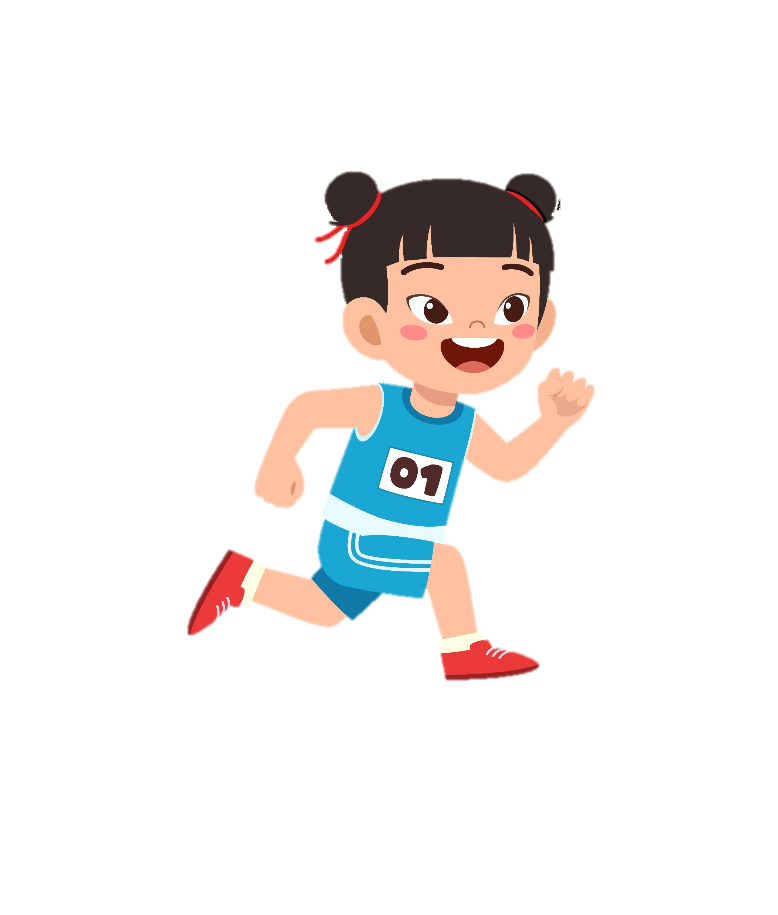 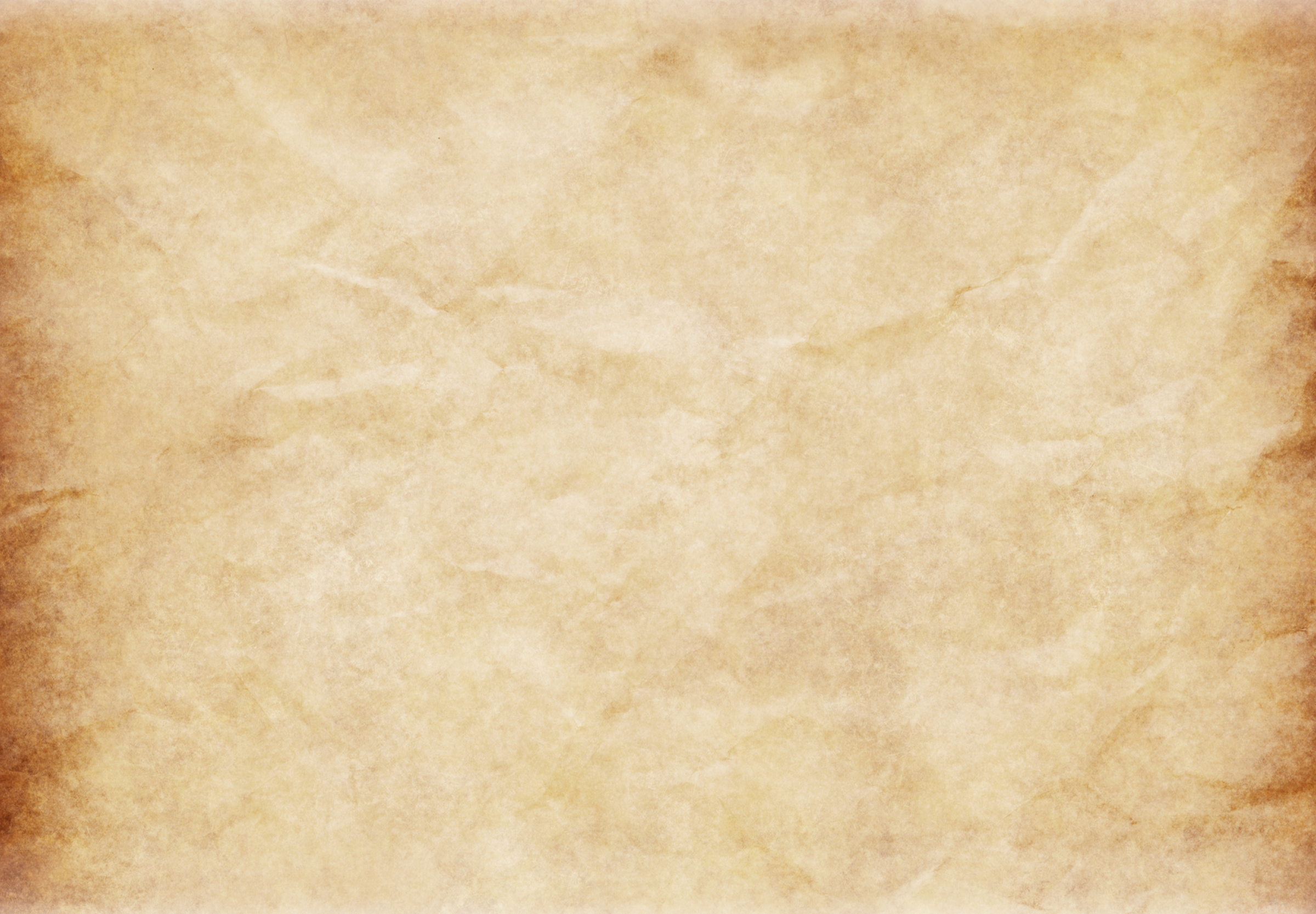 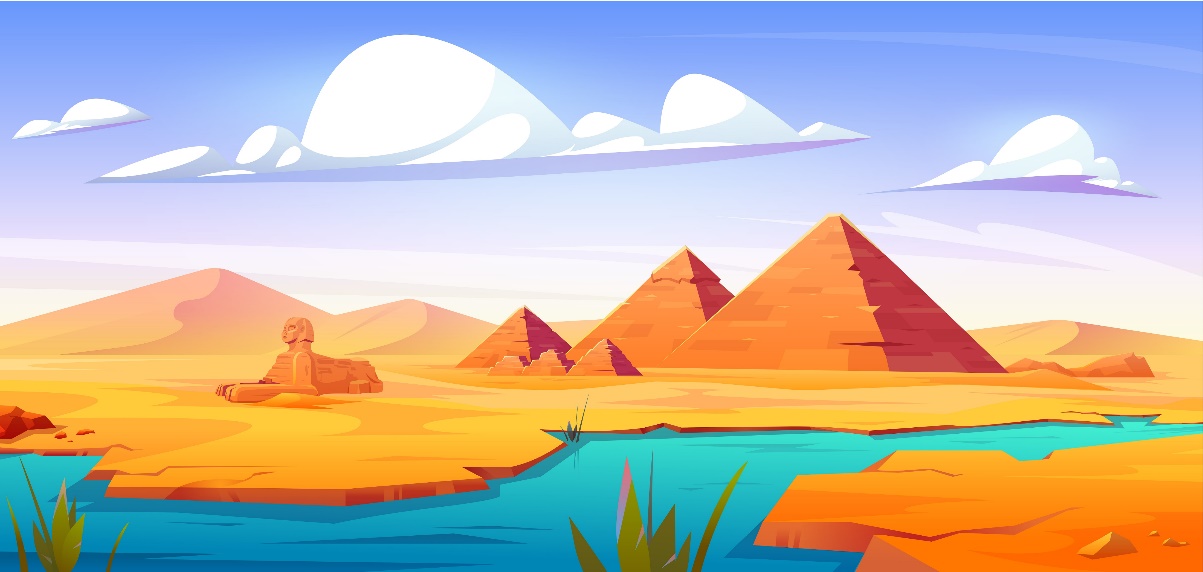 Juin 2024
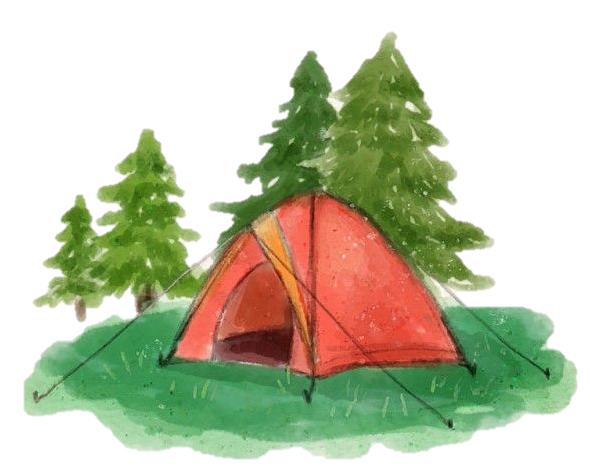 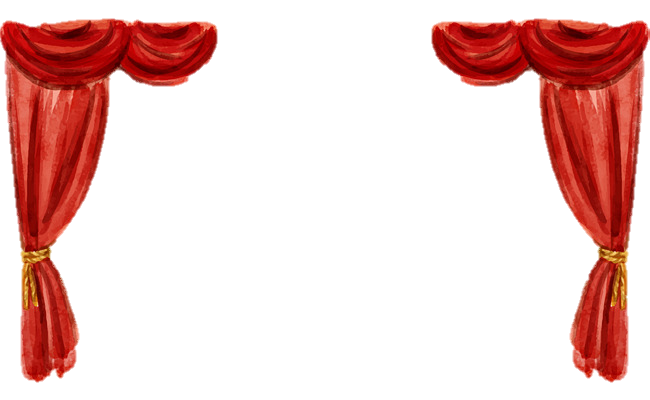 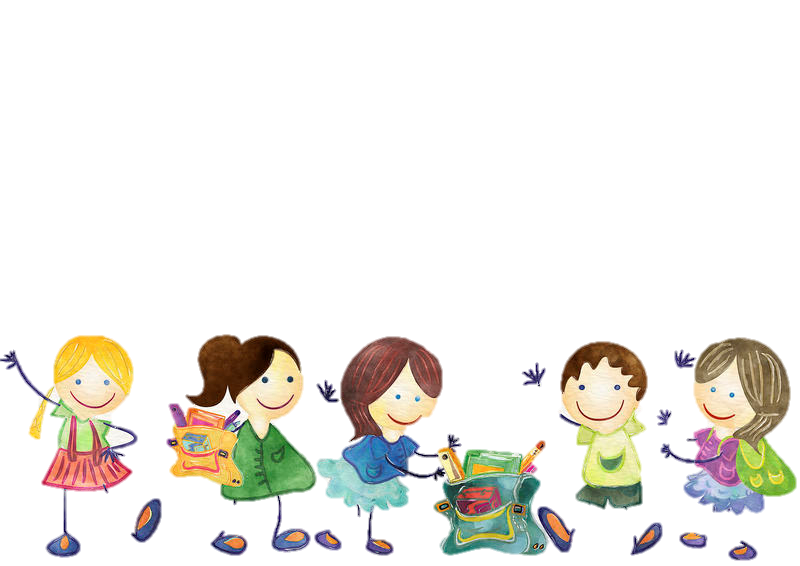 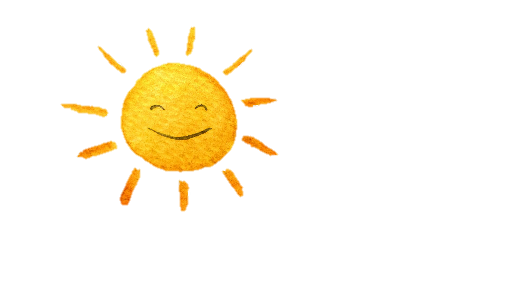 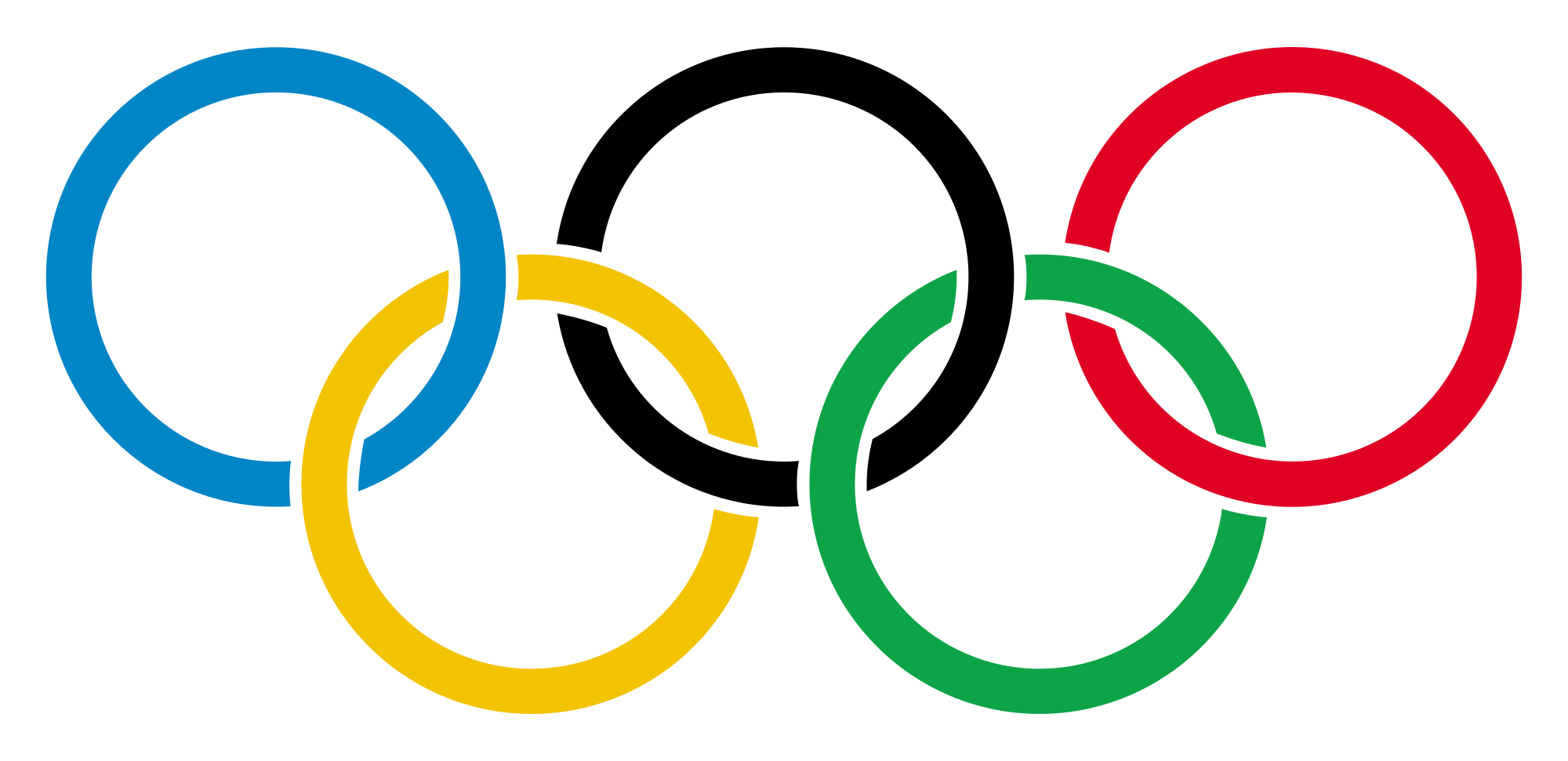 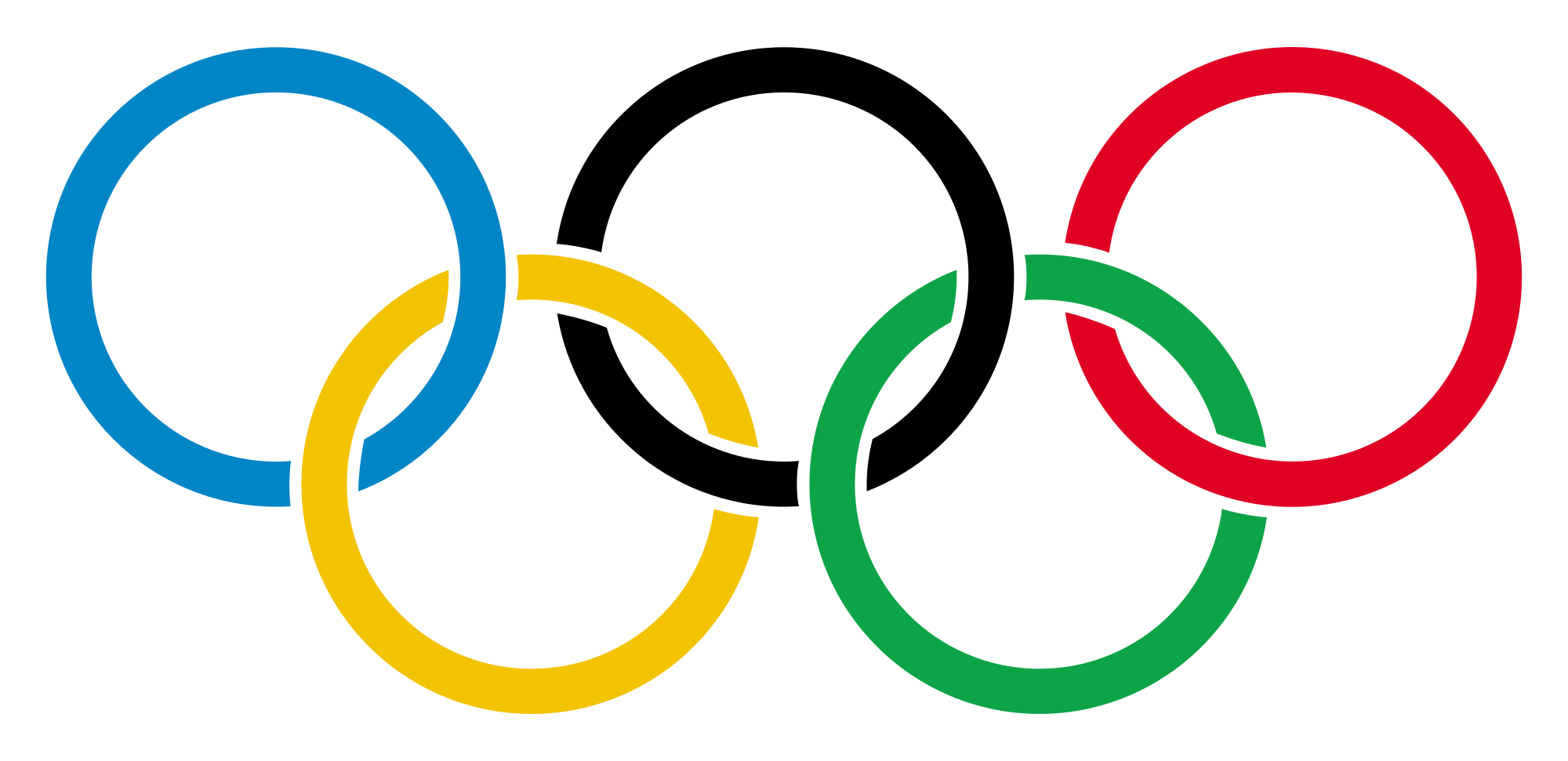 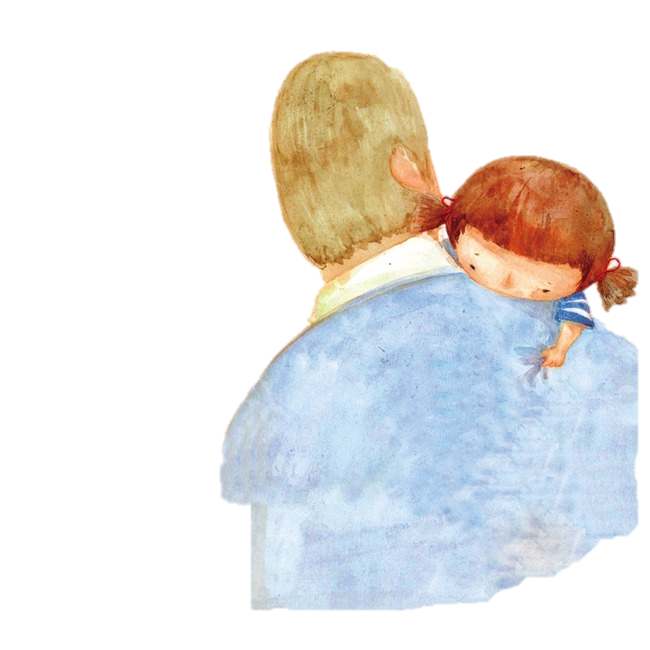 Fête des pères
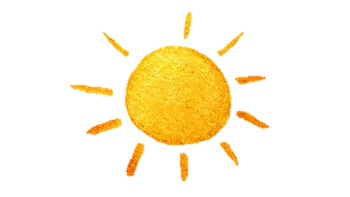 Eté – Fête de la musique
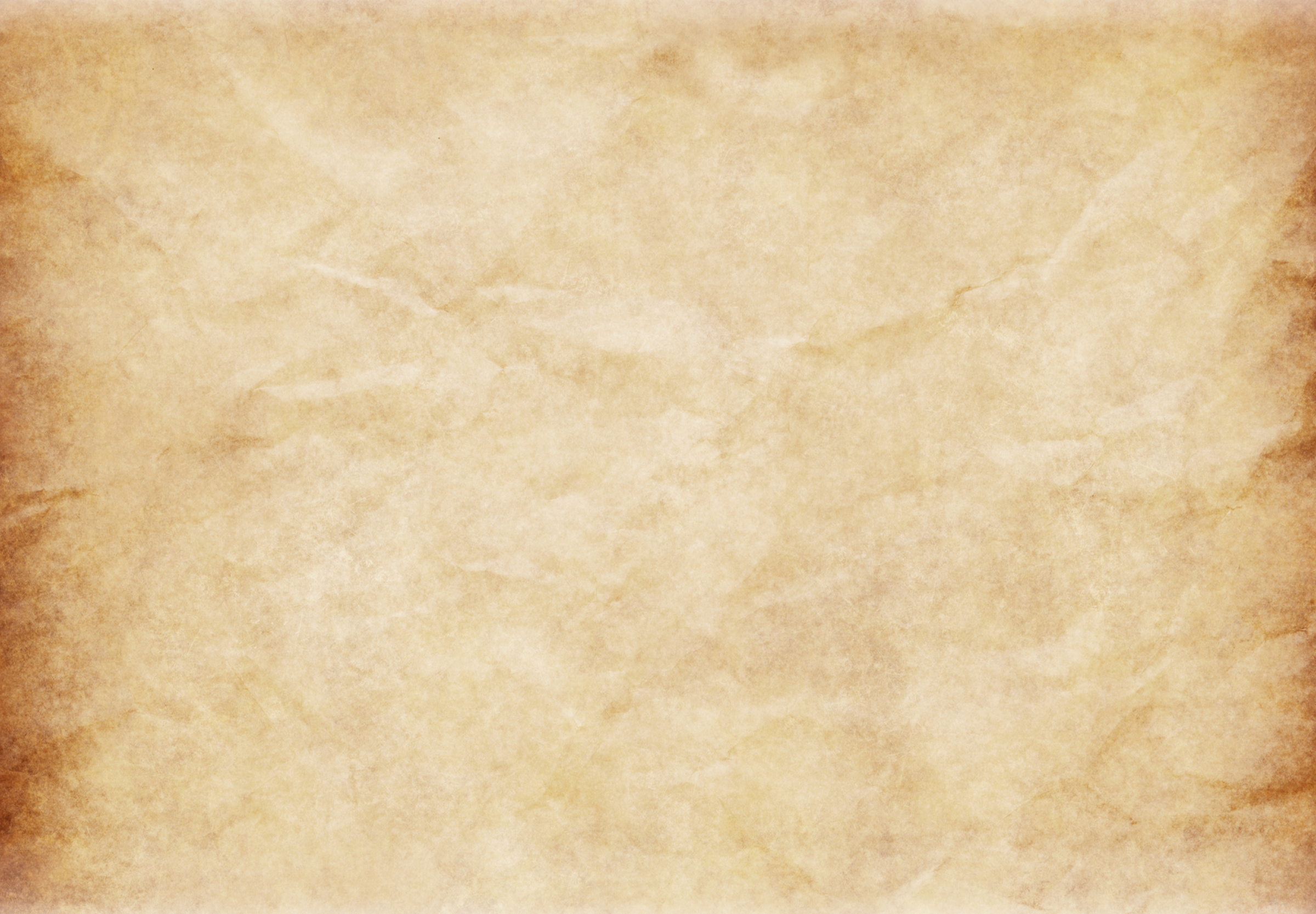 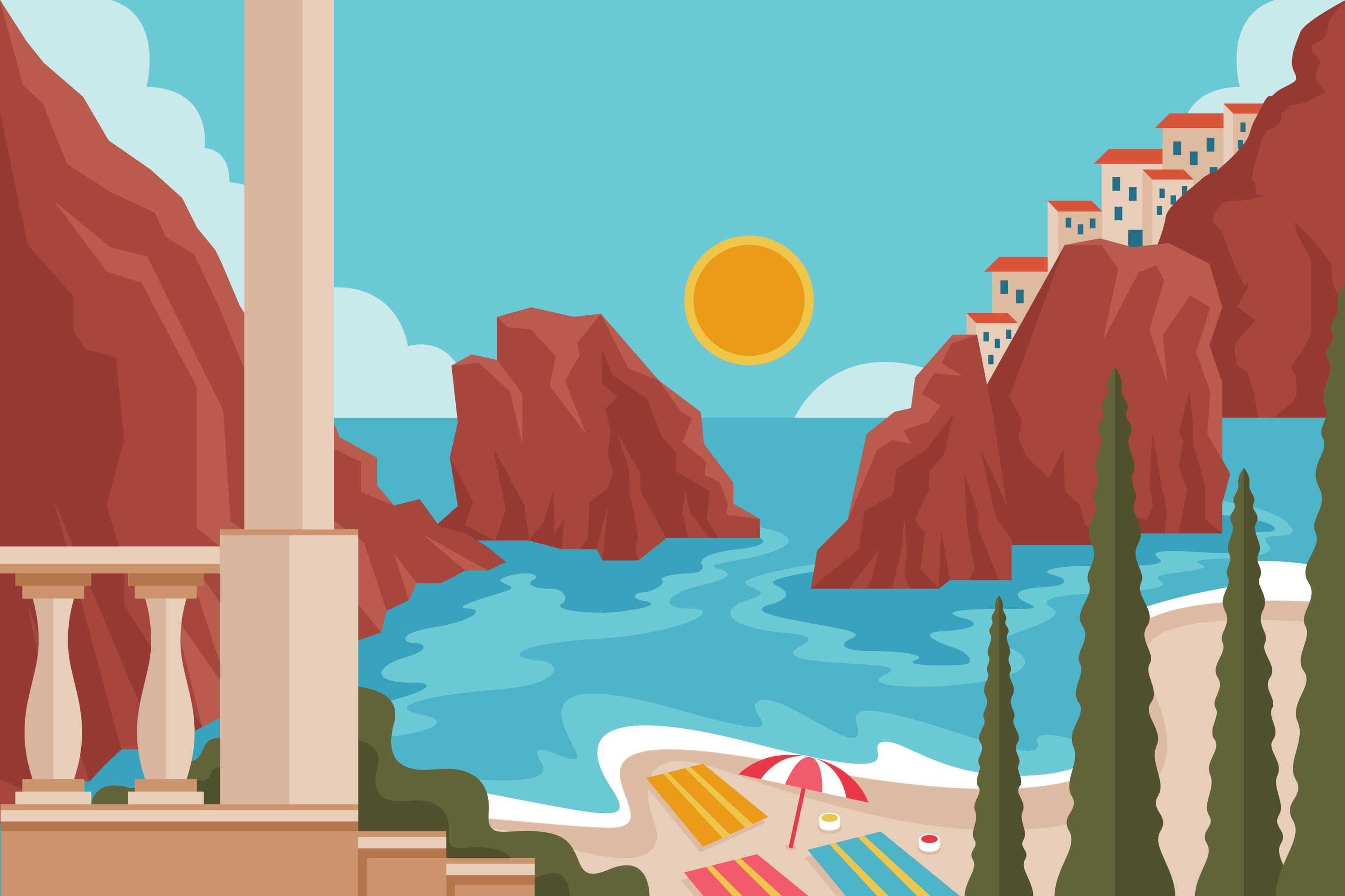 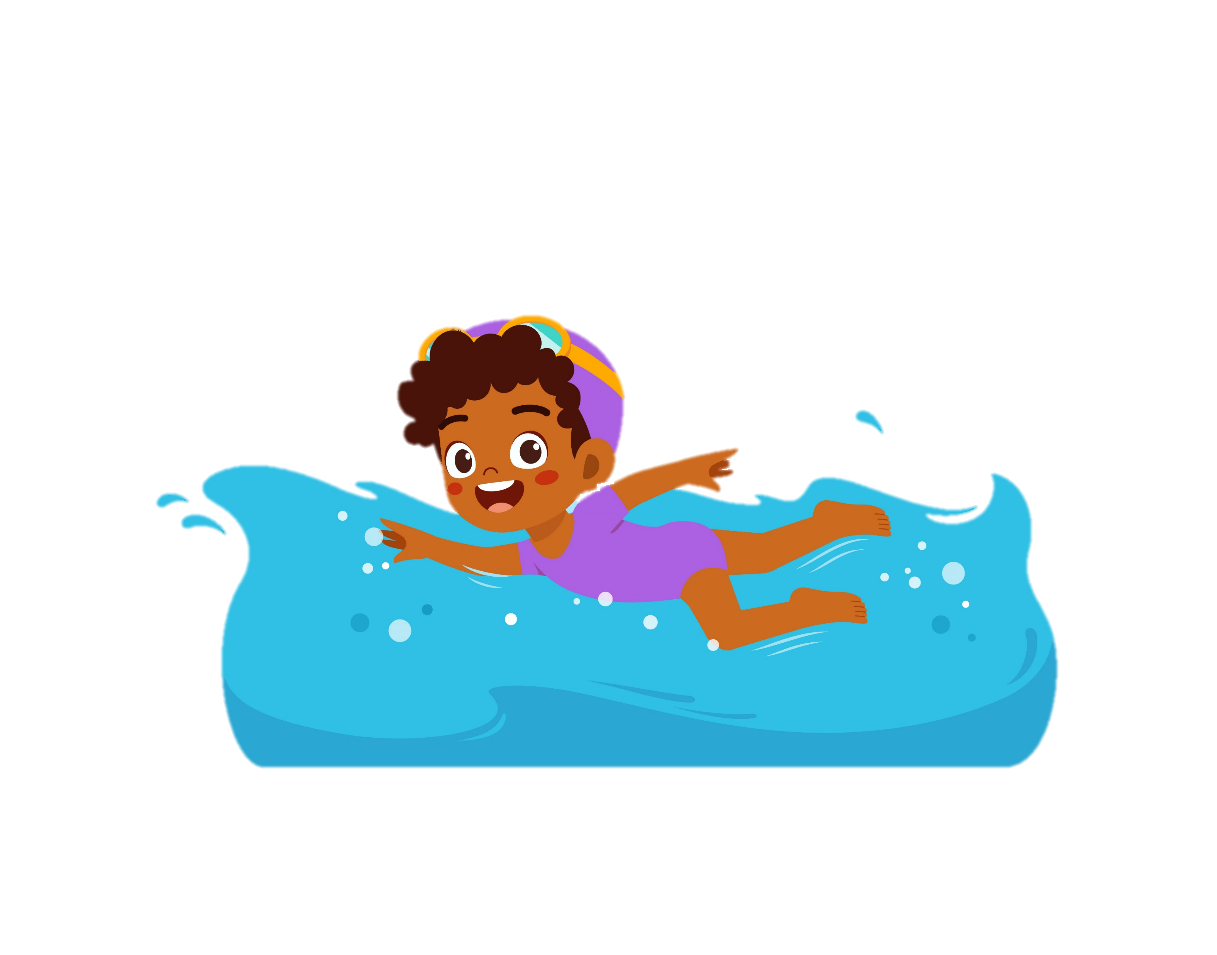 Juillet 2024
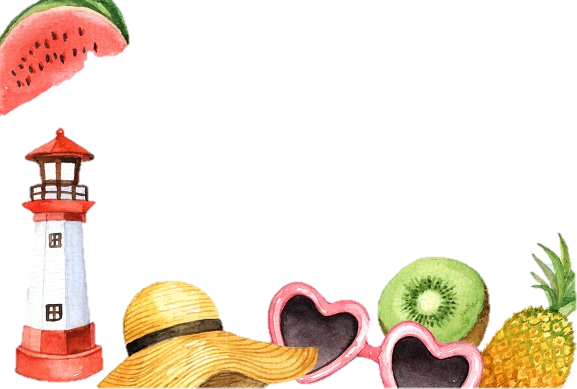 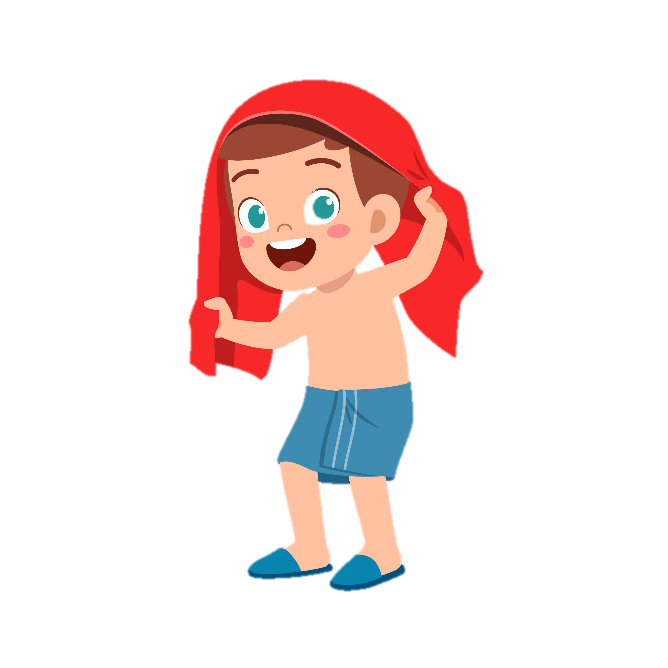 VACANCES
Fête nationale
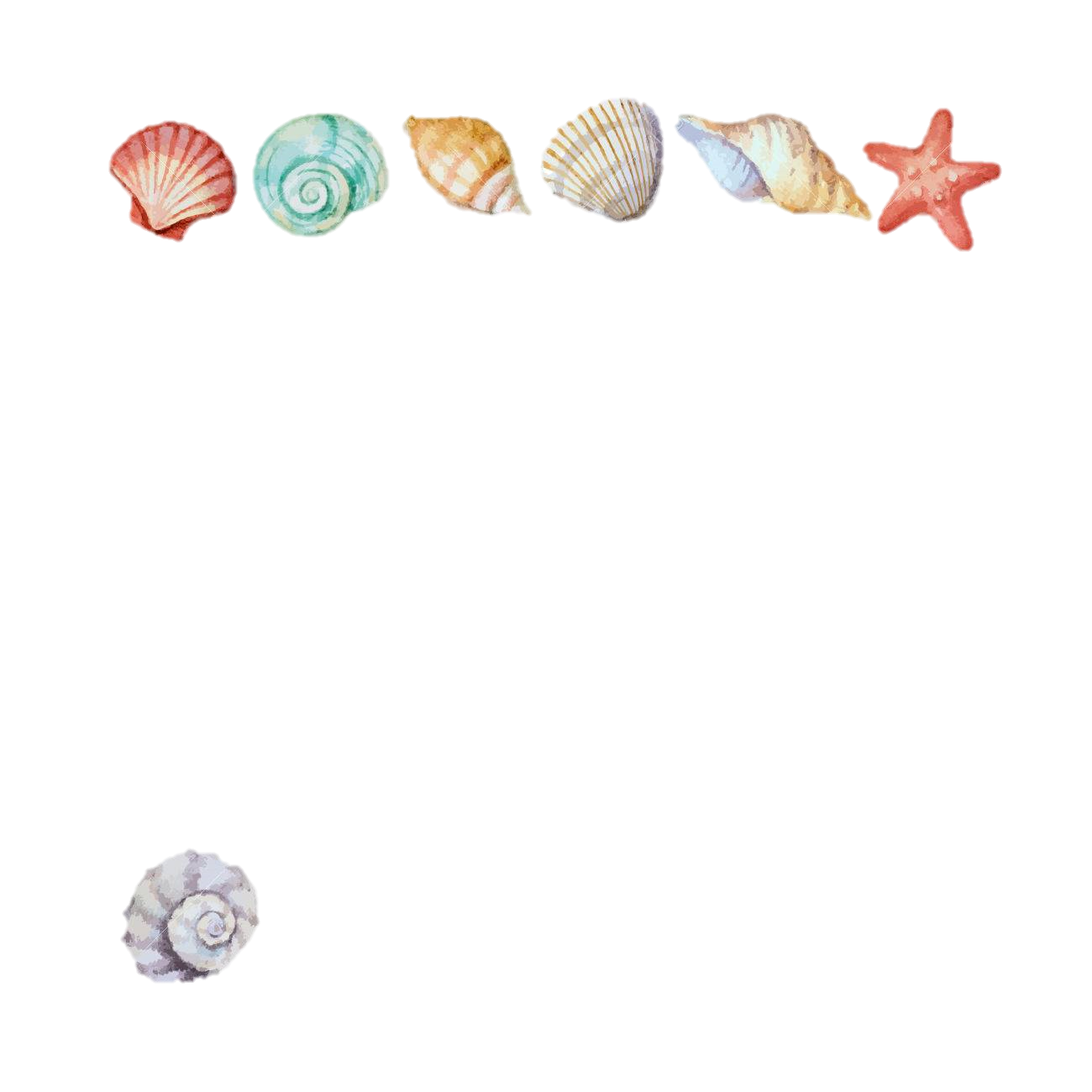 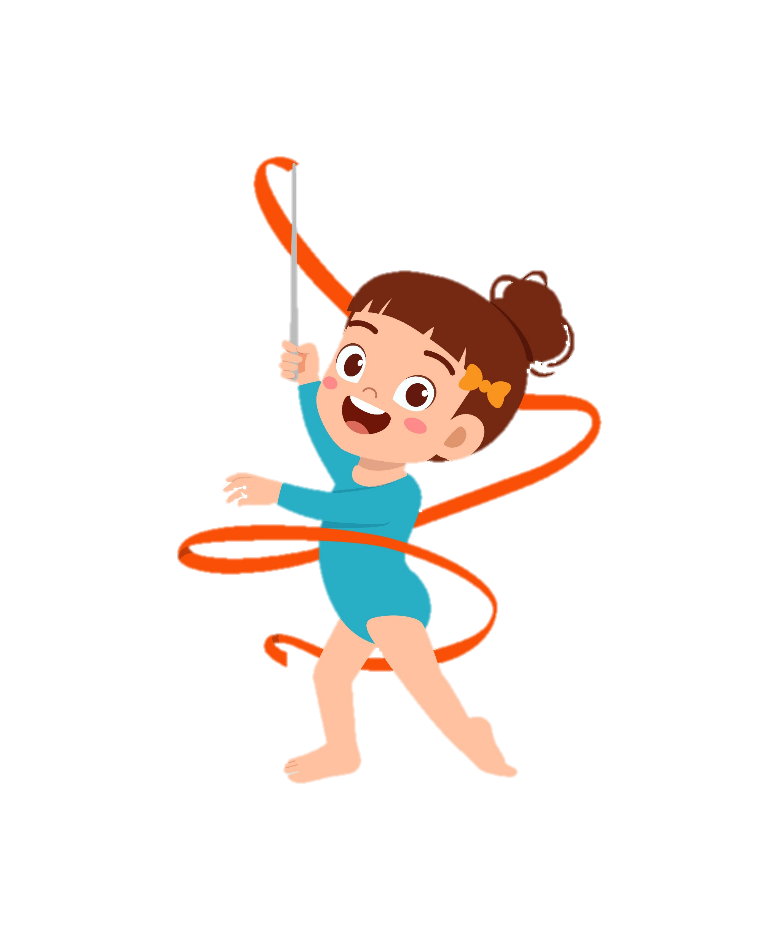 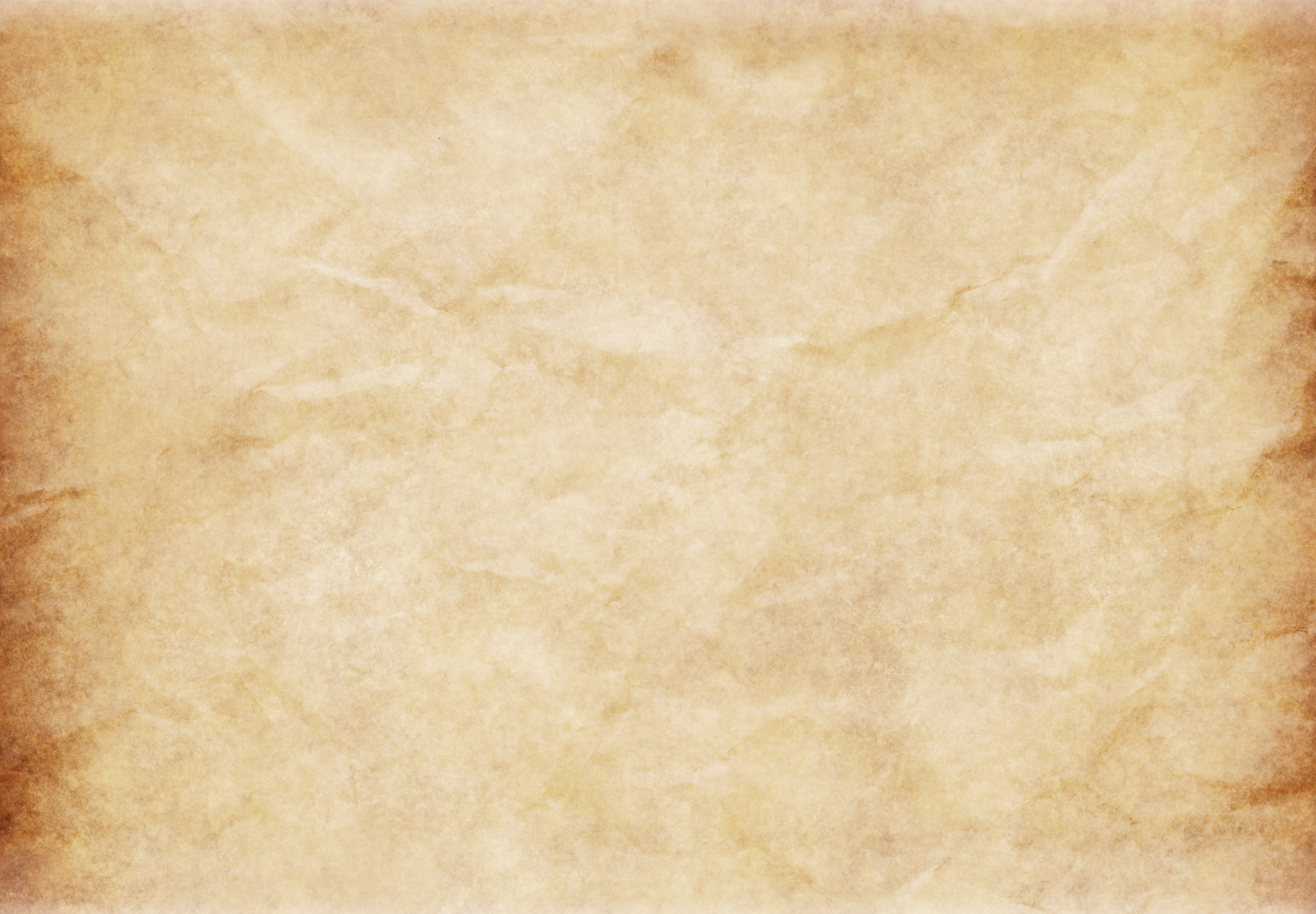 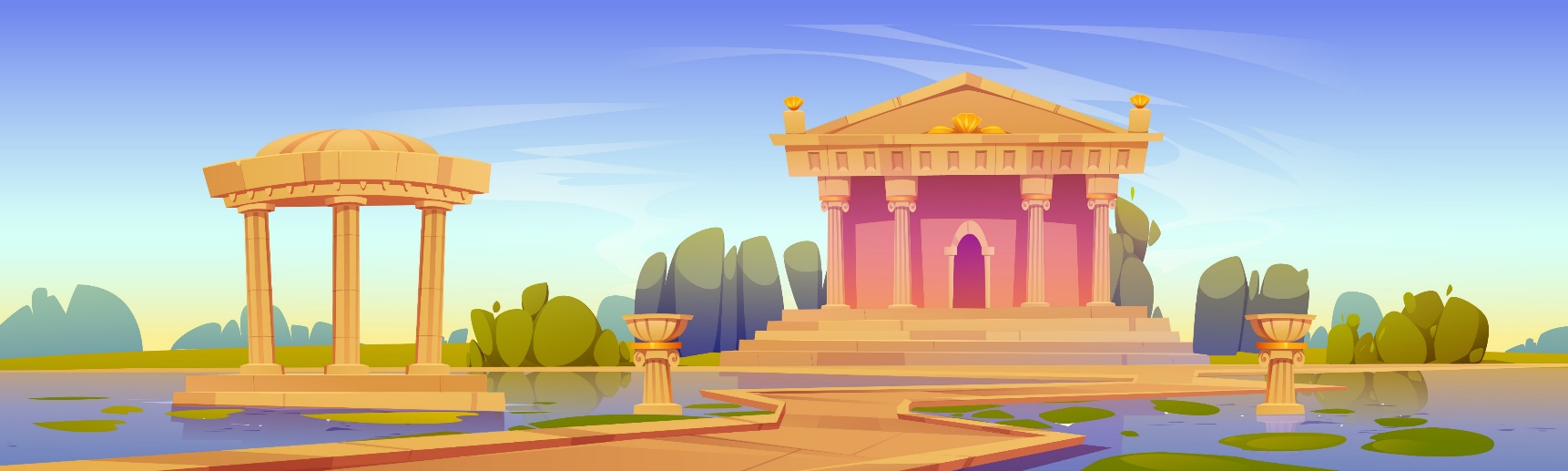 Août 2024
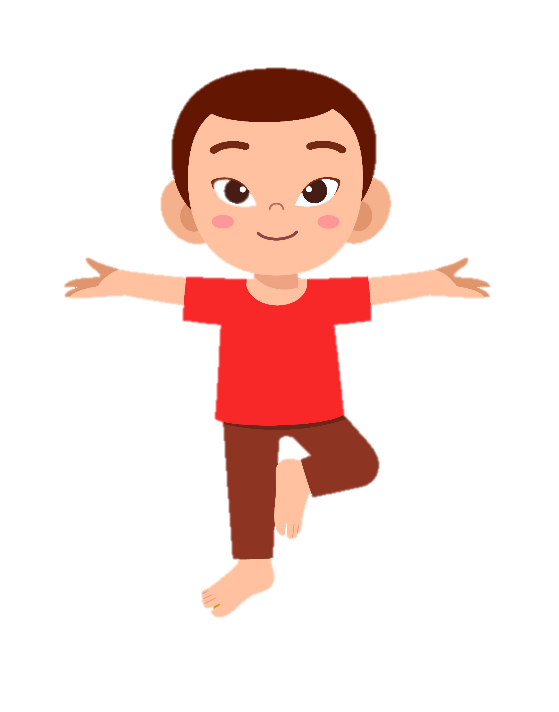 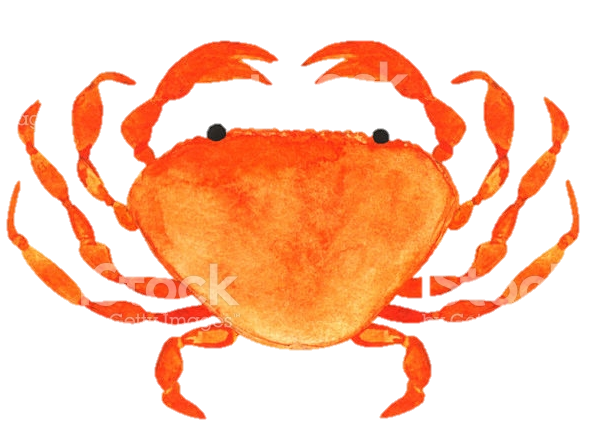 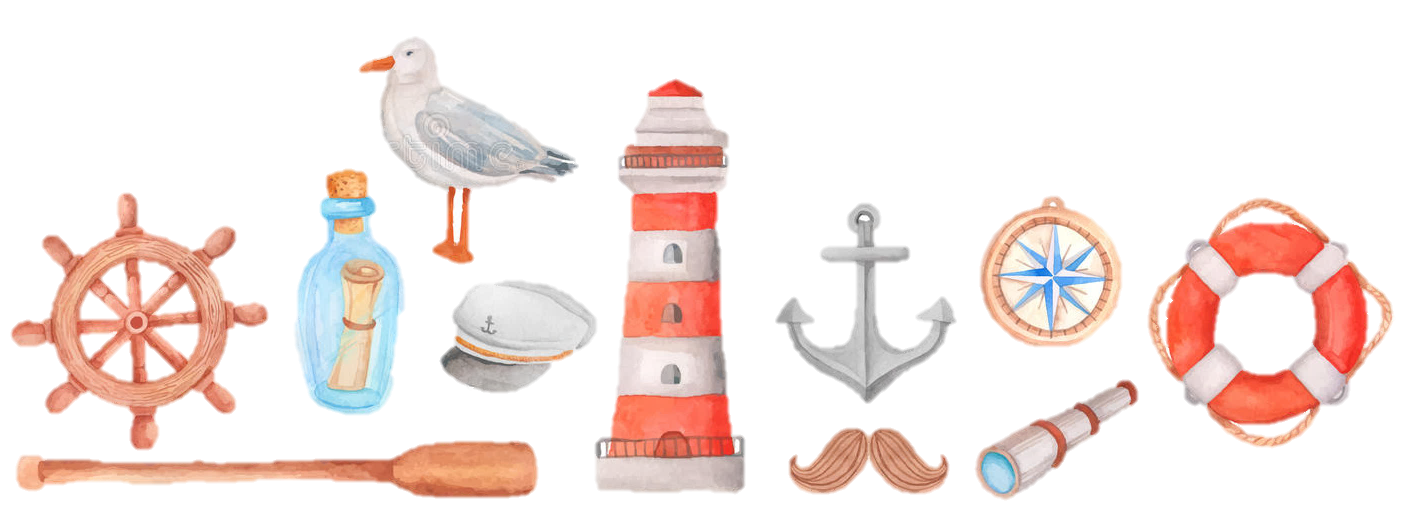 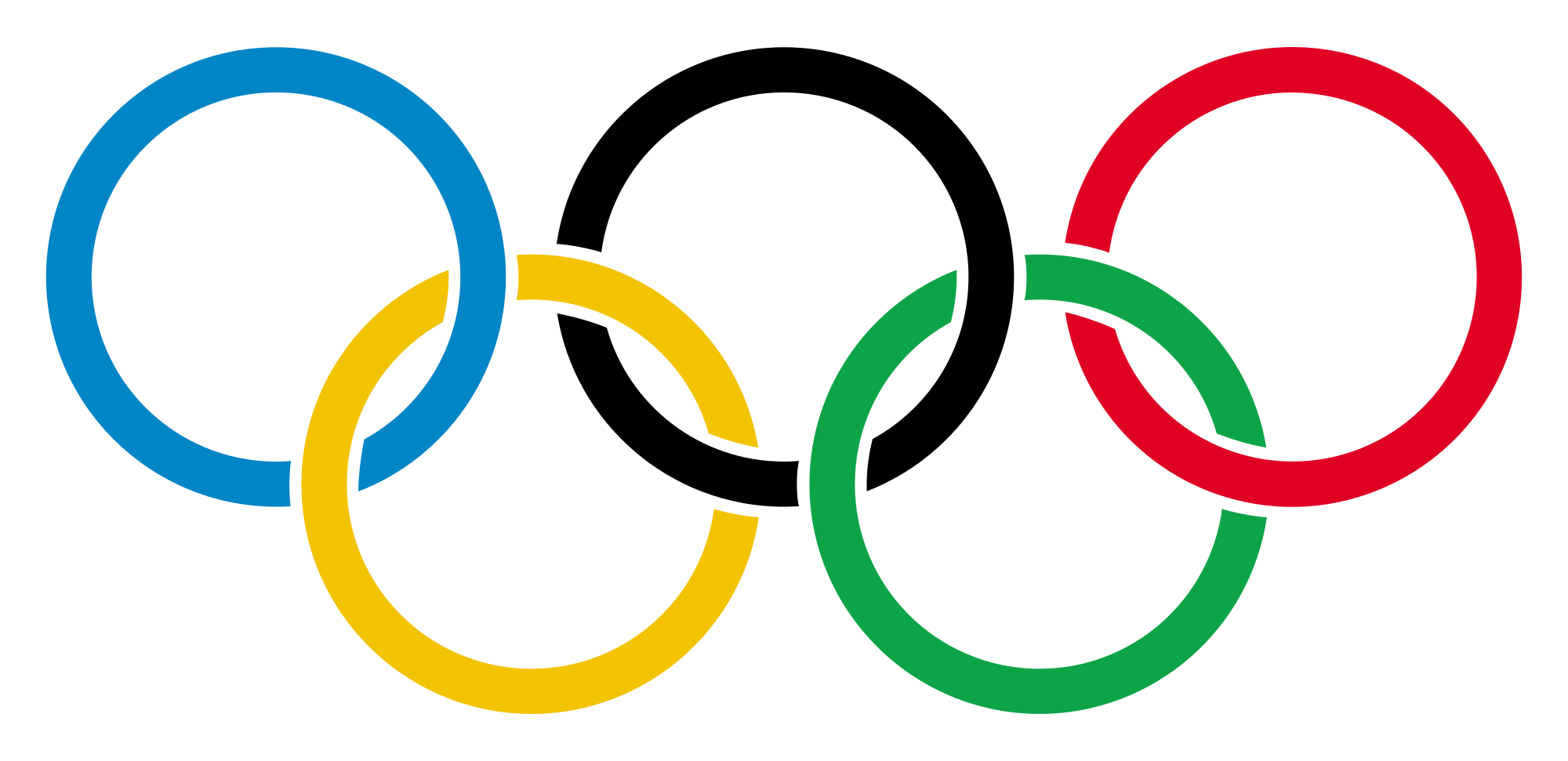 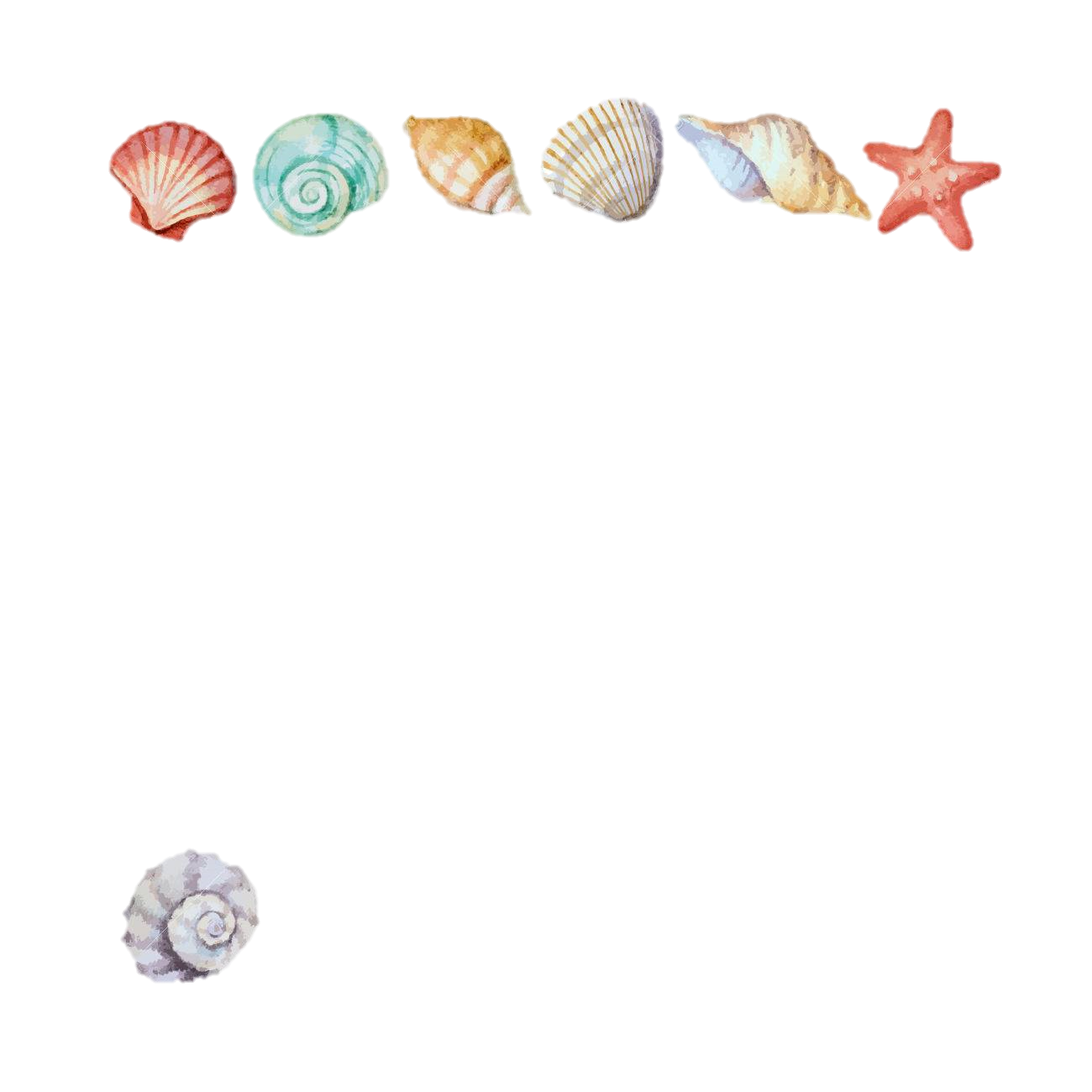 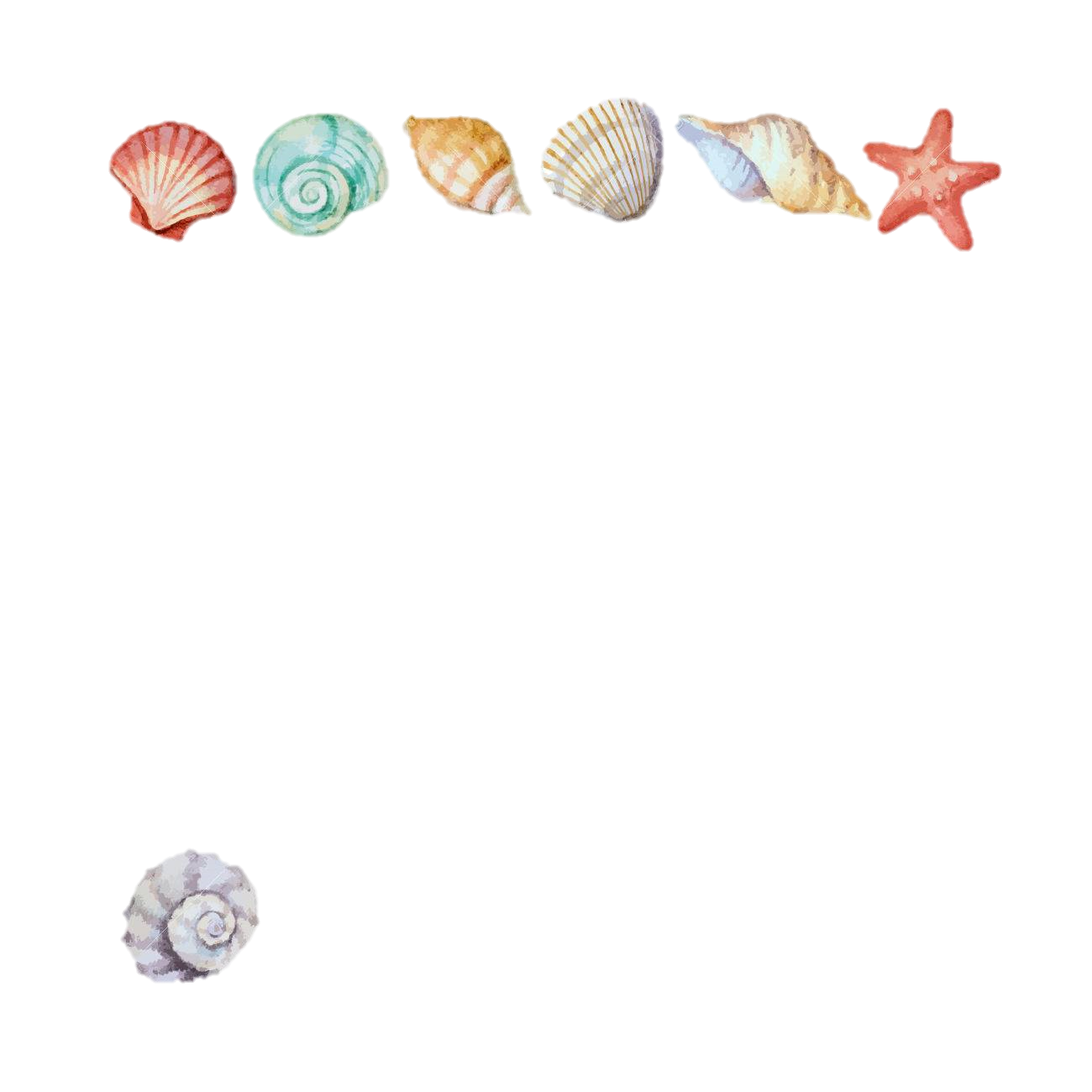 Assomption
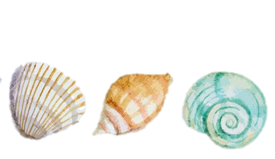